Solenergianlæg ved Høegholm
Præsentationsmøde 
7. juni 2022
Dagsorden
Rammer for mødet - Henrik
Arbejdet med beplantning langs Familiesengen – Mads og Henrik
Tidsplan for planlægningsprocessen – Mads og Sophie
Solcelleområdets indretning - Emilie
Foreløbige konklusioner fra miljøvurderingen - Emilie
Muligheder for at søge den grønne pulje – Mads og Henrik
2
Rammer for mødet
3
Præsentationsmøde
1. Træer og hastighed ved Familiesengen


2. Præsentation af emner der omhandler:
UDKAST til lokalplan og kommuneplantillæg
UDKAST til miljøvurdering
Grøn pulje
4
Beplantning langs Familiesengen
5
Model A
Model B
Syddjurs Kommune er i dialog med politiet om, at sætte hastigheden ned til 60 km/t
Hastigheden fastholdes til 80 km/t
I så fald kan der plantes vejtræer udenfor sikkerhedszonen (4 meter fra vejkant).
Syddjurs Kommune laver en servitut, som skal sikre at træerne bevares og vedligeholdes
I så fald kan der plantes vejtræer udenfor sikkerhedszonen (6 meter fra vejkanten).
Syddjurs Kommune laver en servitut, som skal sikre at træerne bevares og vedligeholdes
6
Tidsplan for planlægningsproces
7
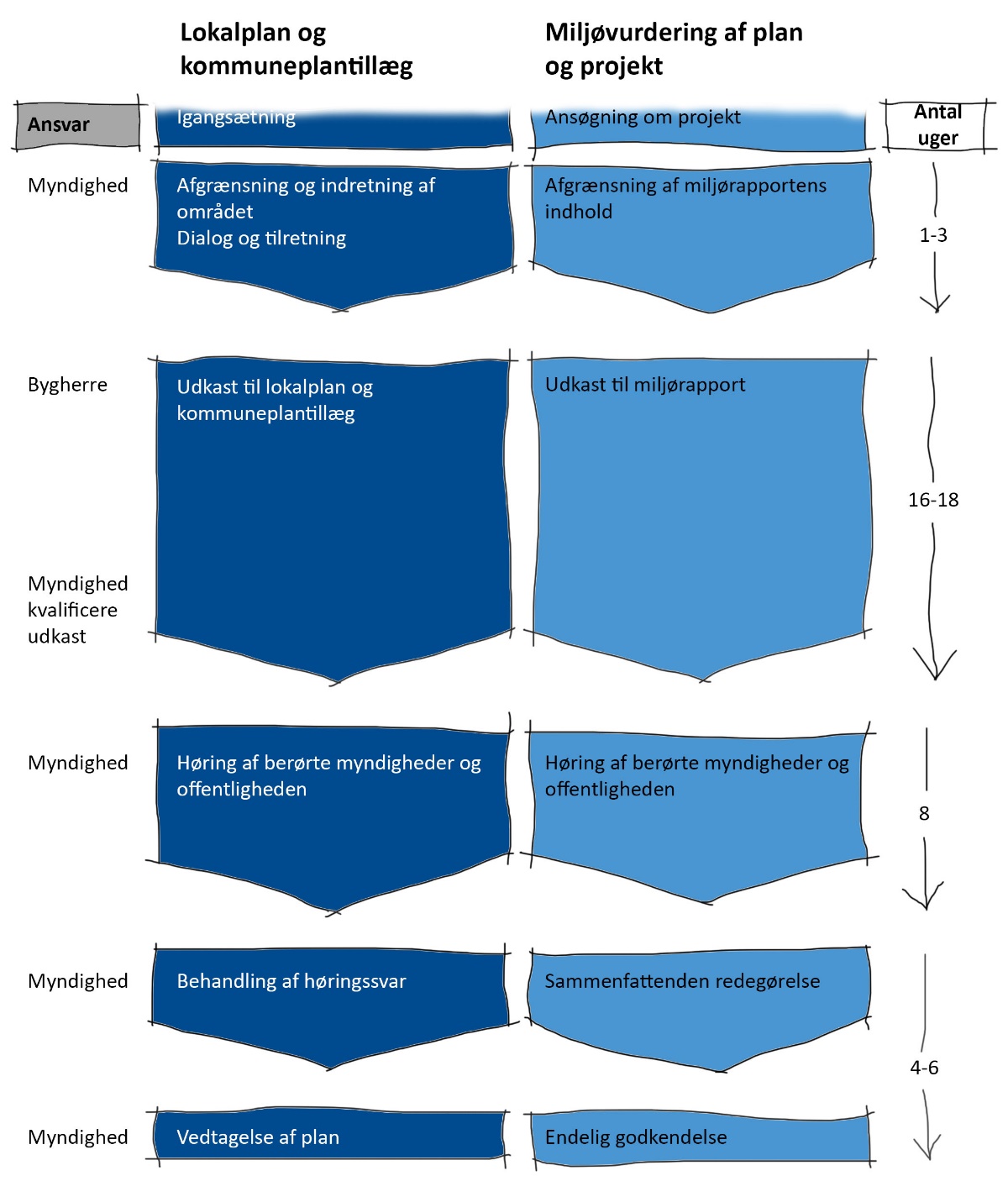 8
Fase 2: Arbejdet med at lave lokalplan og tillæg til kommuneplan
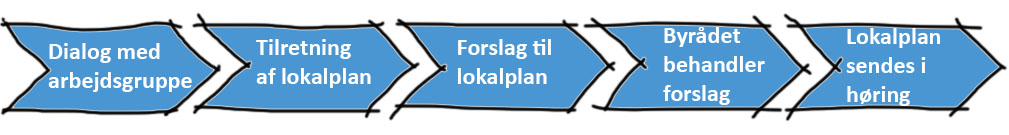 Byråd behandler forslag: Byrådet behandler forslaget til lokalplanen og tillægget til kommuneplanen. Her kan politikerne beslutte at stoppe planlægningen og dermed også energianlægget. Eller de kan vælge at sende planforslaget til offentlig høring.

Lokalplan i høring: Lokalplan og tillæg til kommuneplan kommer i offentlig høring. Her kan alle interesserede komme med kommentarer.
9
Fase 3: Når byrådet behandler den endelige lokalplan
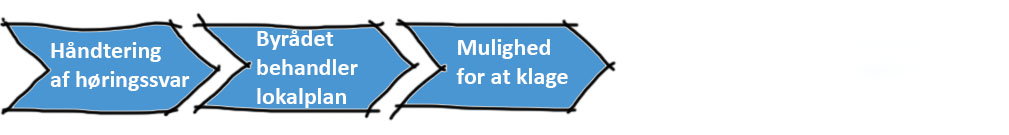 Høringssvar: Kommunens administration fremlægger høringssvarene for politikerne, som eventuelt resulterer i ændringsforslag til lokalplanen.
 
Byråd vedtager planer: Byrådet behandler sagen og vedtager muligvis lokalplanen og tillægget til kommuneplanen.
 
Mulighed for at klage: Alle har mulighed for at klage til Planklagenævnet over planernes lovlighed i fire uger efter vedtagelsen.
10
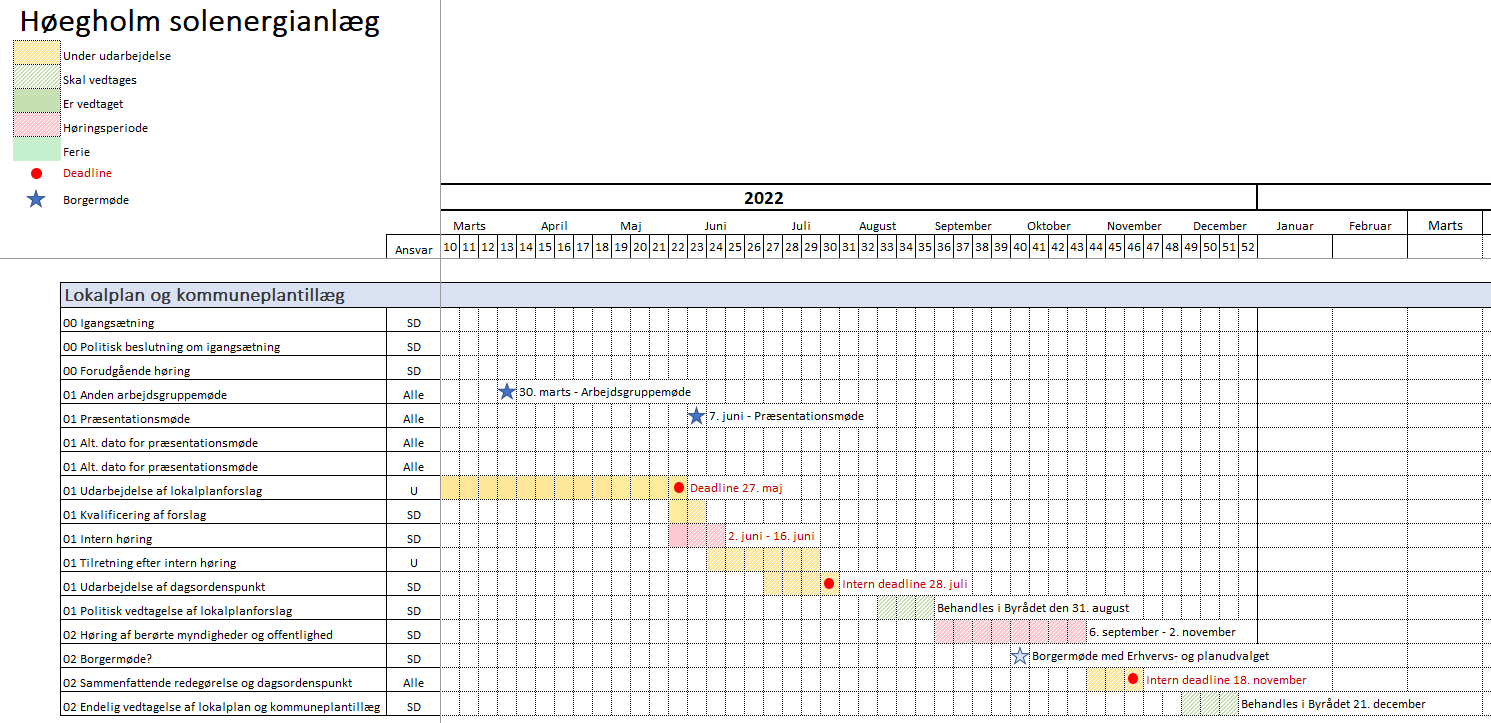 11
Solcelleområdets indretning
12
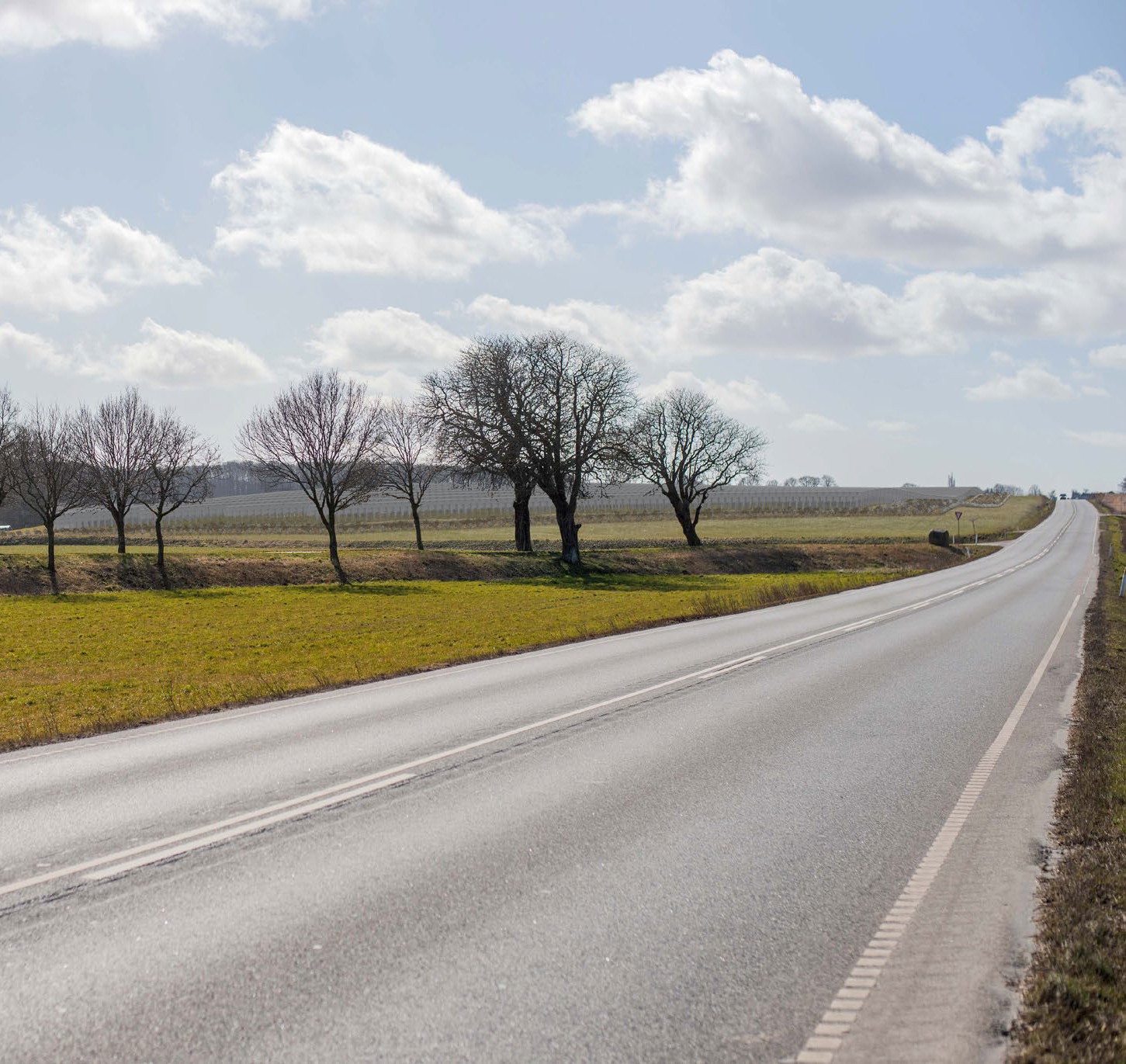 Præsentationsmøde
7. juni 2022
Solceller
ved Høegholm
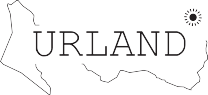 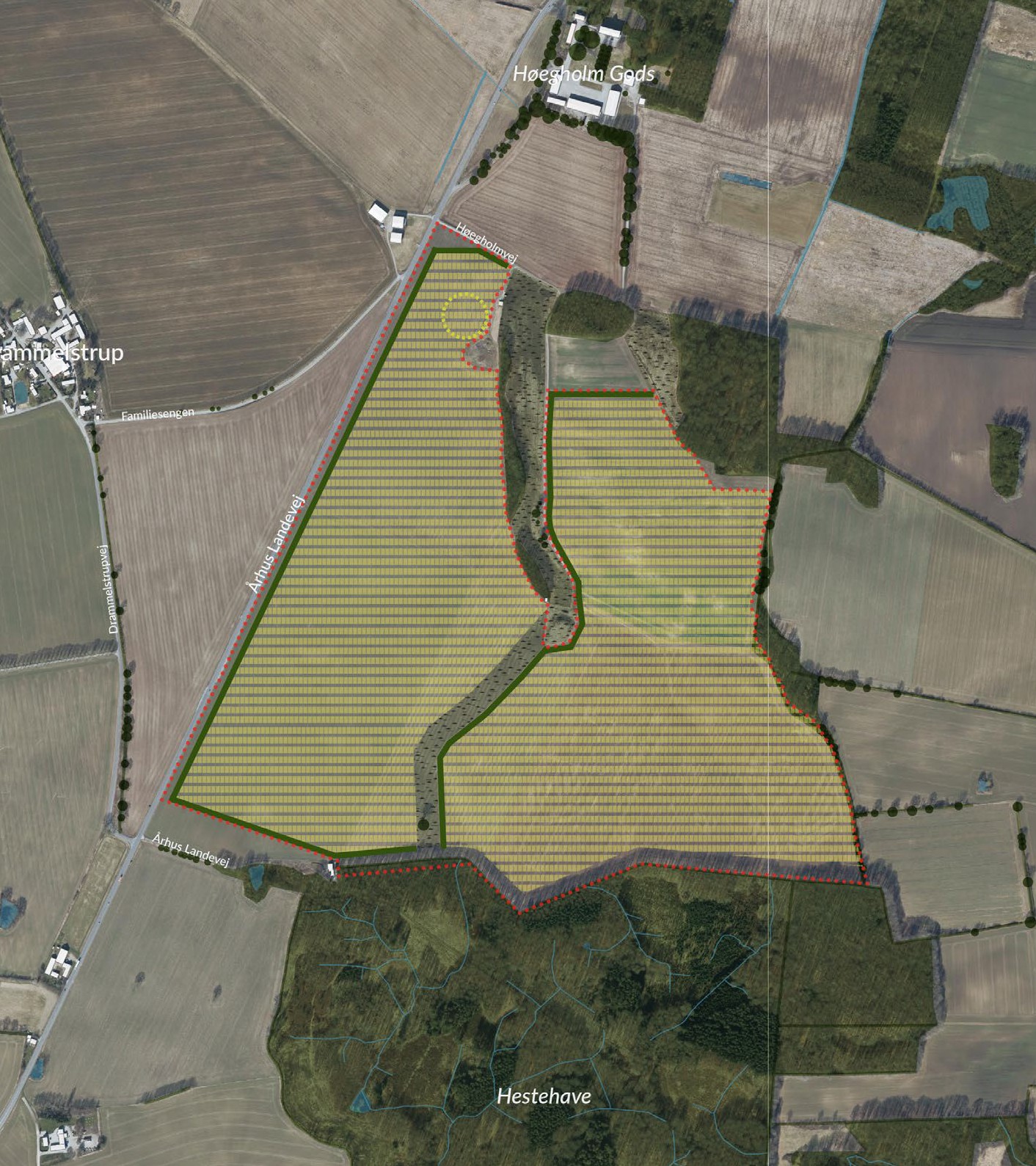 Projektetforslag
Solceller
Transformerstation Adgangsveje
Afskærmende beplantning

Faunapassage
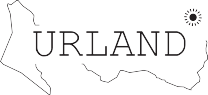 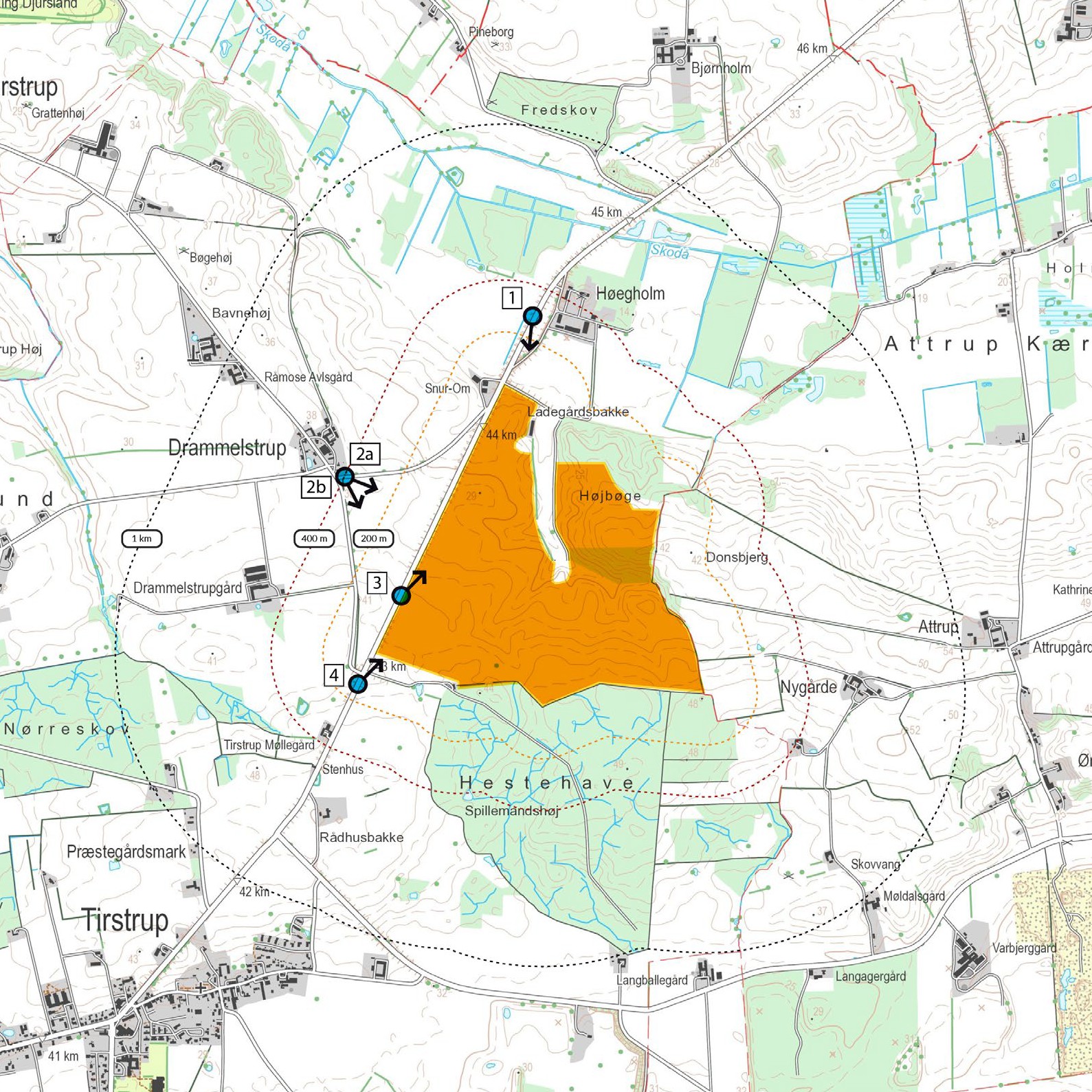 Visualiseringer fra fem udvalgte punkter
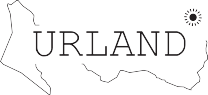 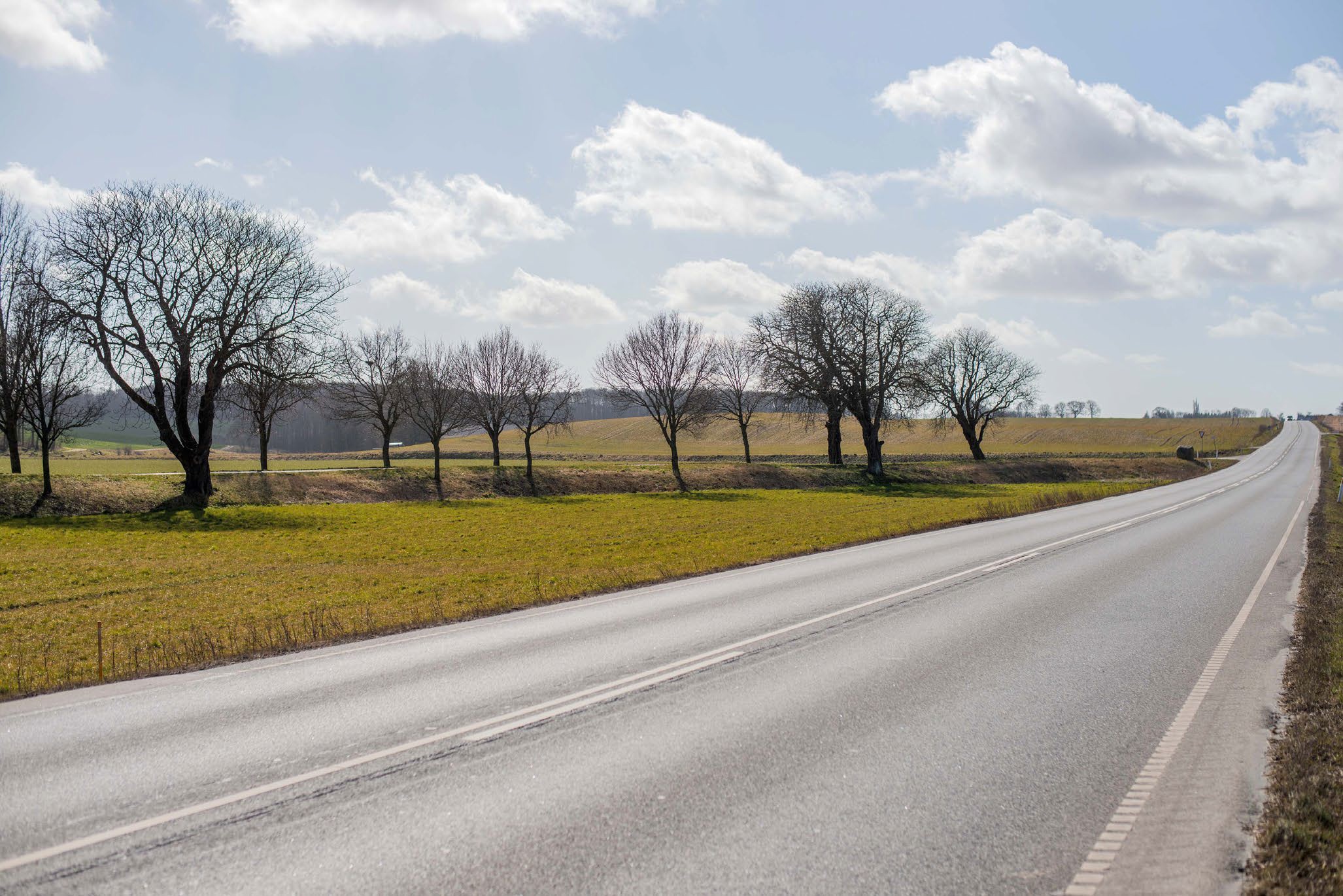 1: Århus Landevej, sydgående
EKSISTERENDE FORHOLD
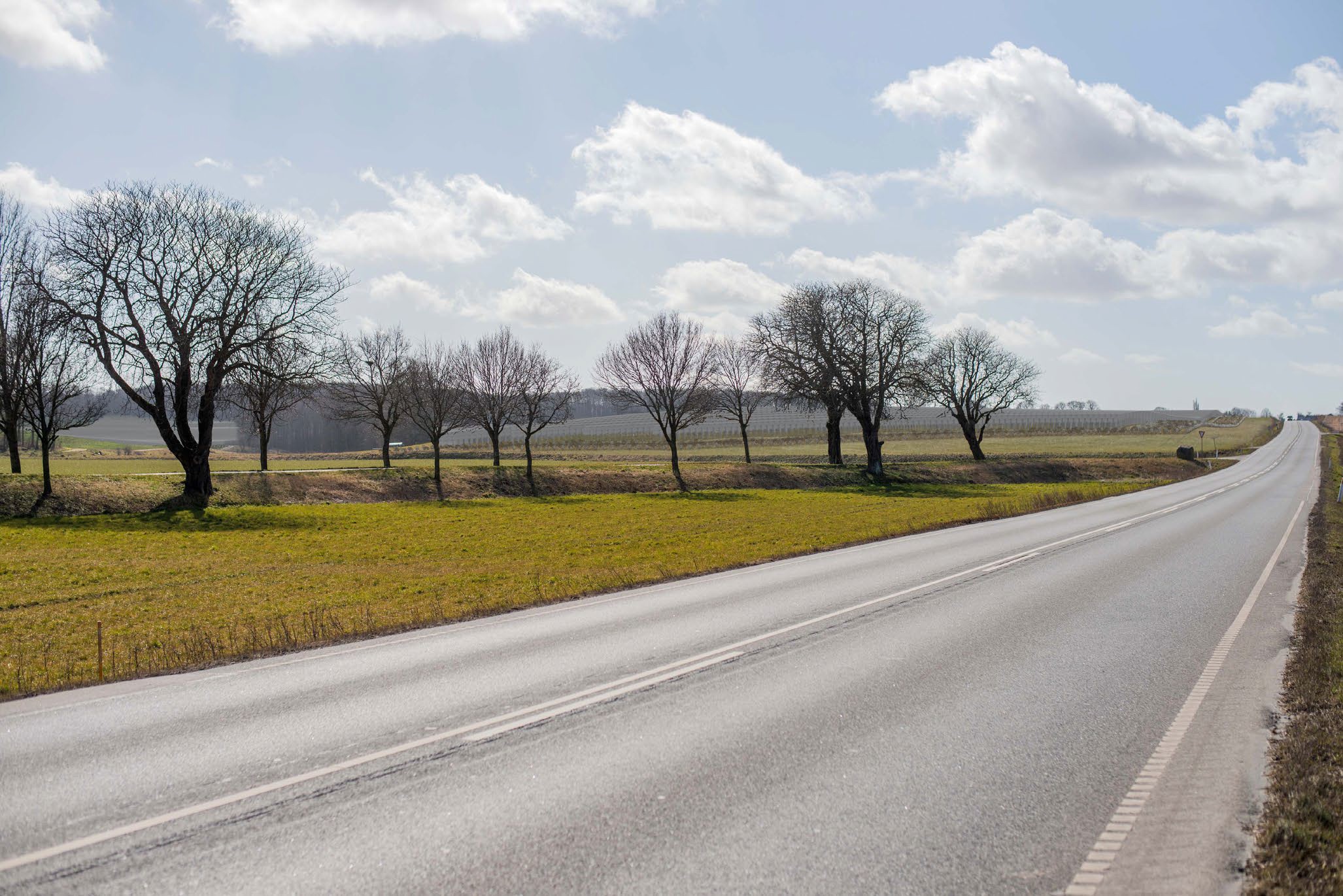 1: Århus Landevej, sydgående
VISUALISERING AF FREMTIDIGE FORHOLD - ved etablering
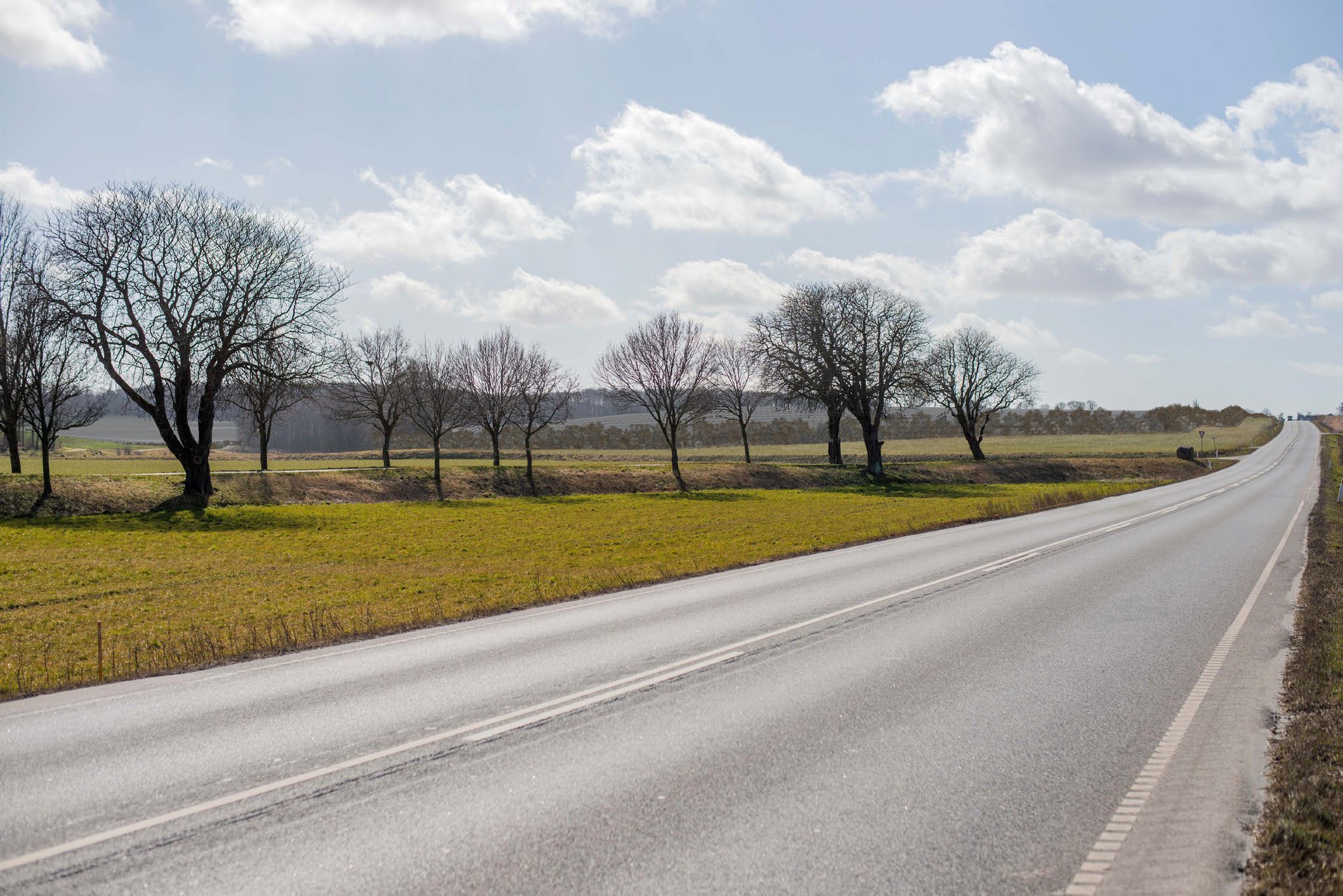 1: Århus Landevej, sydgående
VISUALISERING AF FREMTIDIGE FORHOLD - 3,5 meters højt beplantningsbælte (ca. efter 5 år)
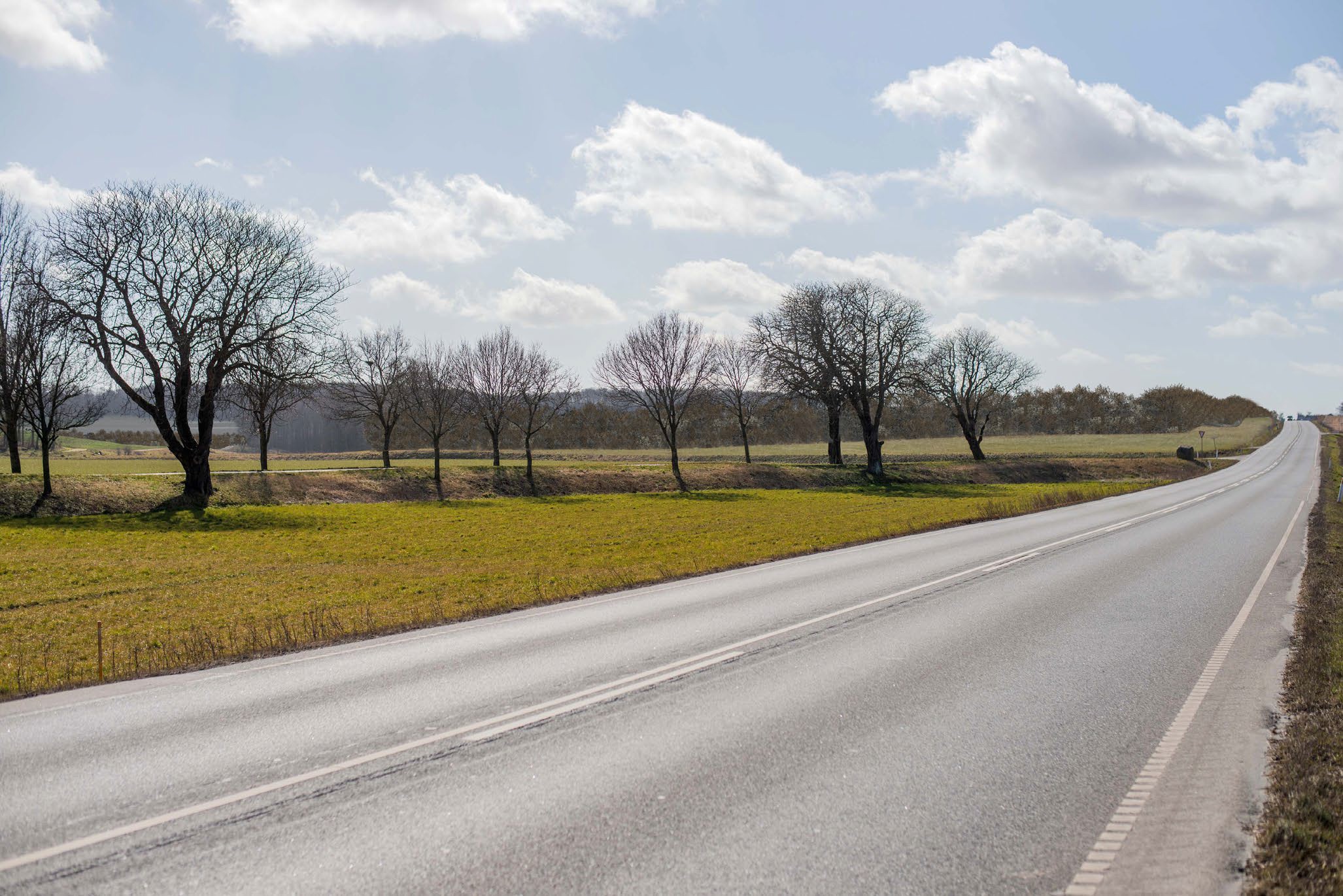 1: Århus Landevej, sydgående
VISUALISERING AF FREMTIDIGE FORHOLD - 6,5 meters højt beplantningsbælte (ca. efter 10 år)
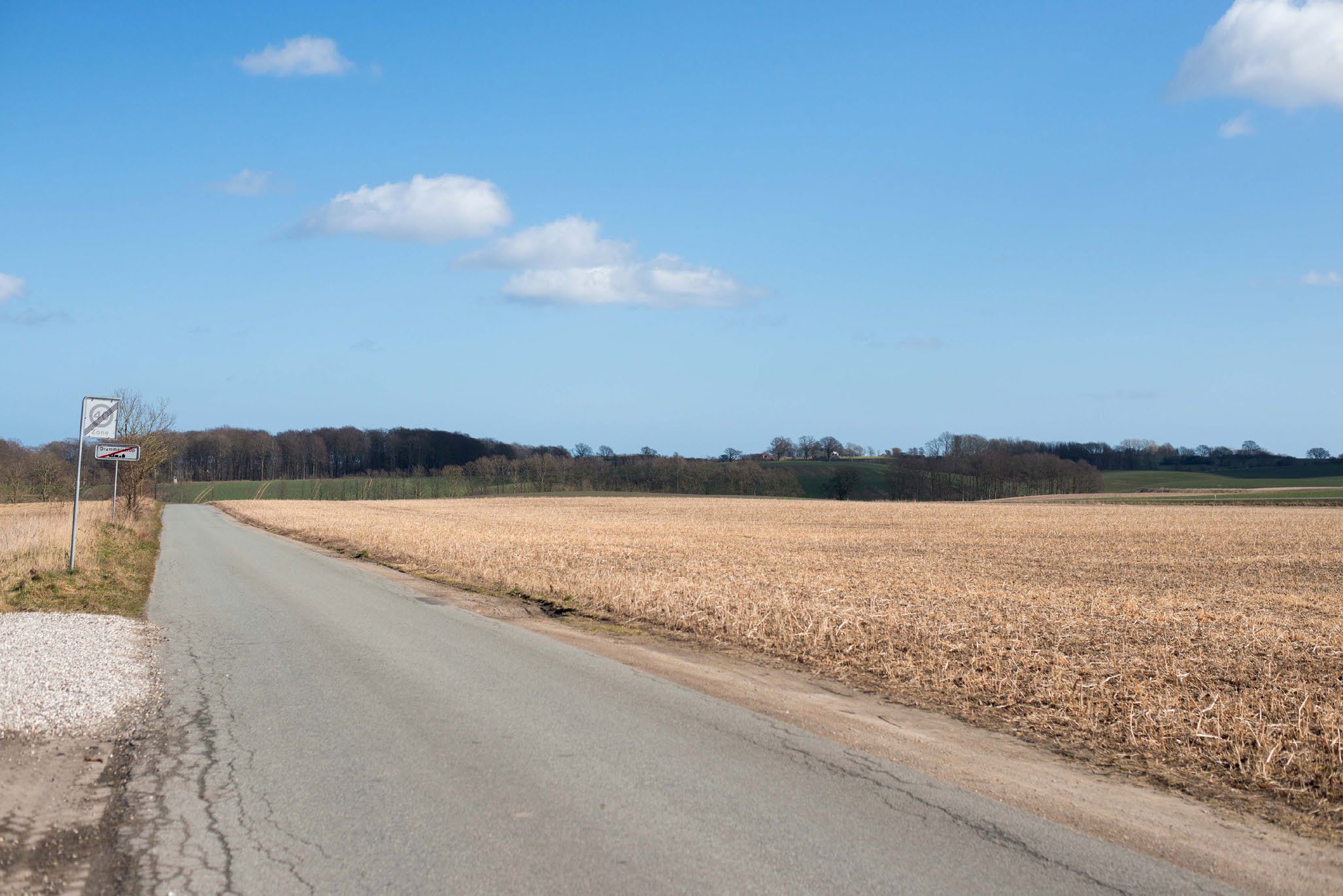 2a: Drammelstrup, Familiesengen (mod øst)
EKSISTERENDE FORHOLD
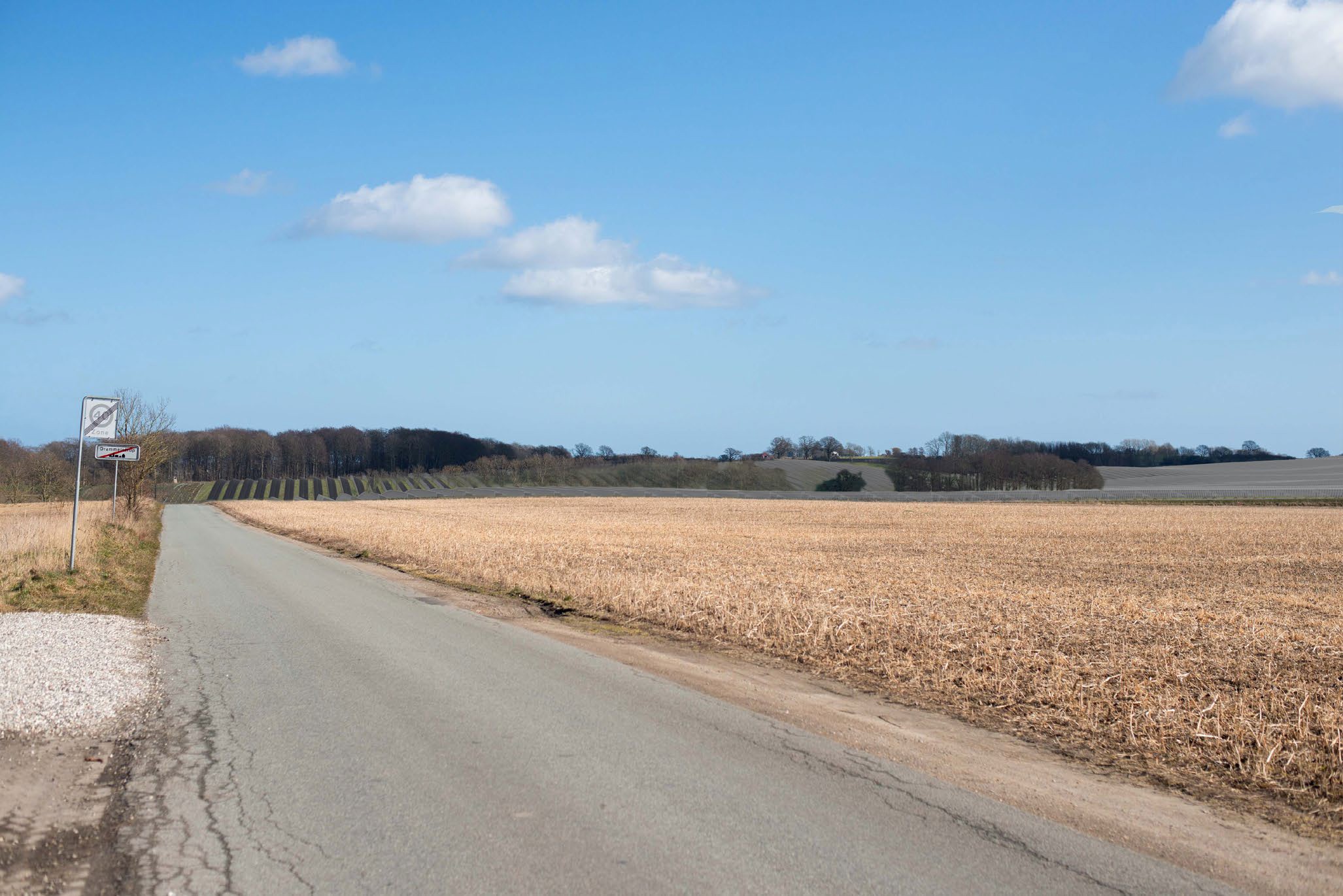 2a: Drammelstrup, Familiesengen (mod øst)
VISUALISERING AF FREMTIDIGE FORHOLD - ved etablering
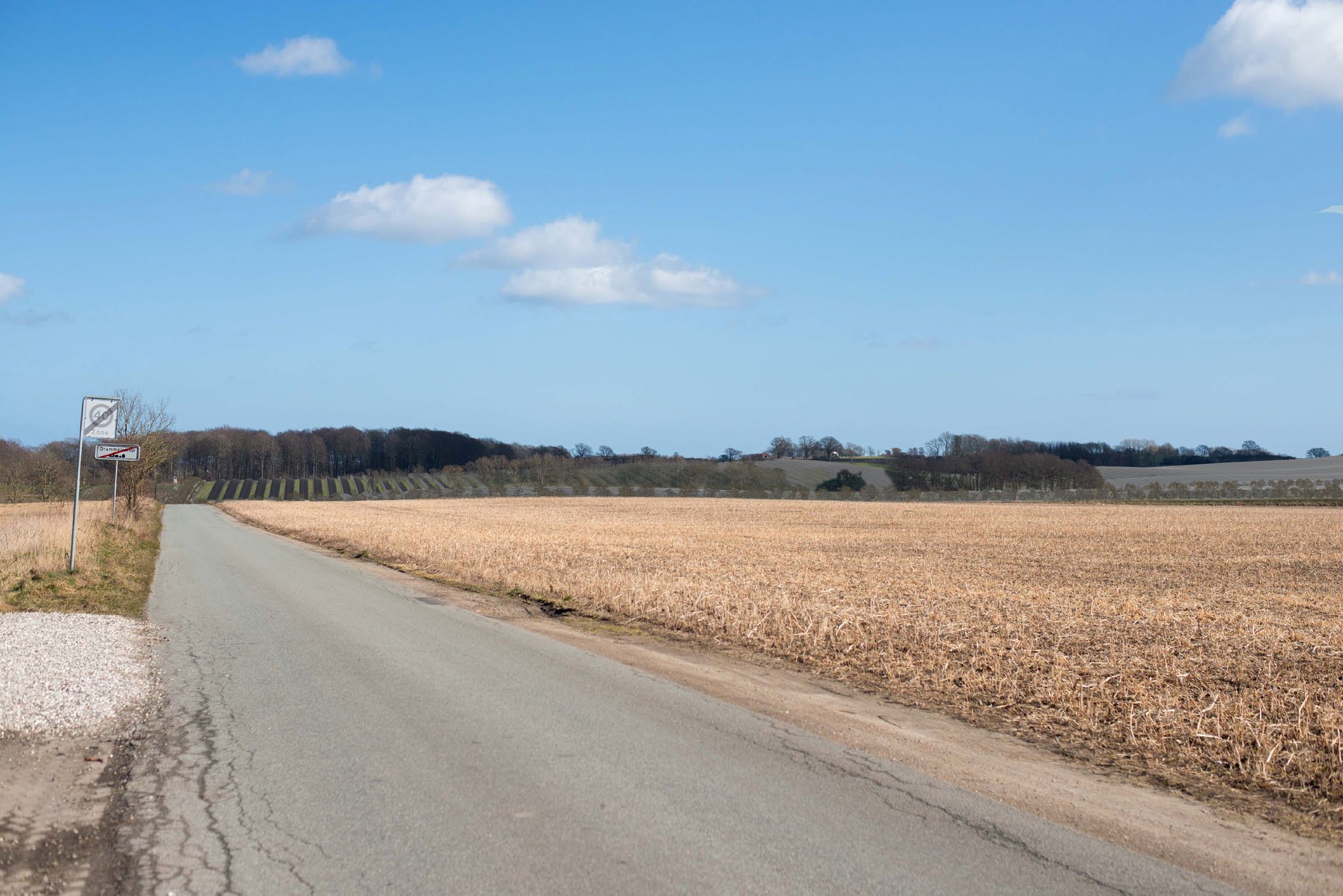 2a: Drammelstrup, Familiesengen (mod øst)
VISUALISERING AF FREMTIDIGE FORHOLD - 3,5 meters højt beplantningsbælte (ca. efter 5 år)
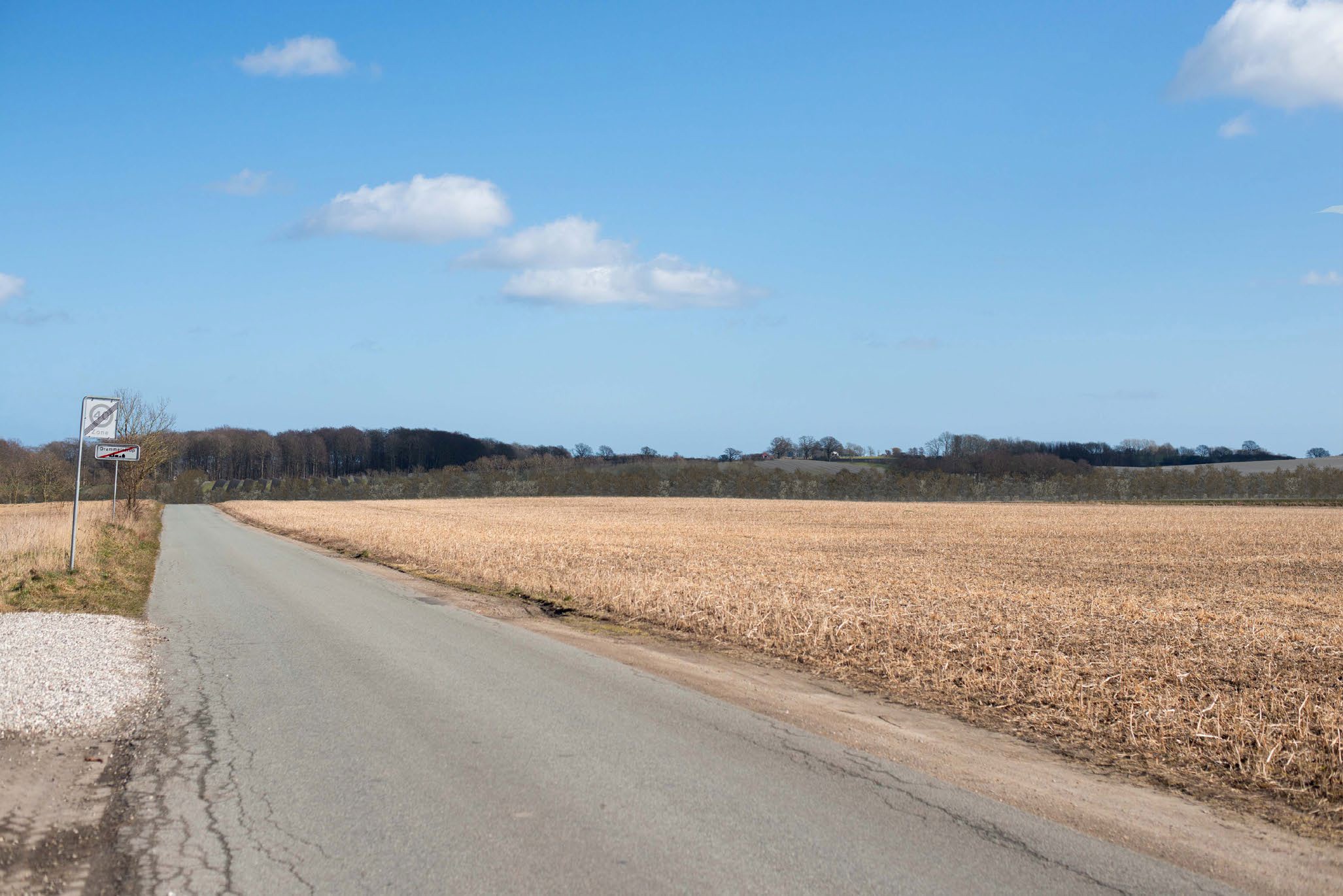 2a: Drammelstrup, Familiesengen (mod øst)
VISUALISERING AF FREMTIDIGE FORHOLD - 6,5 meters højt beplantningsbælte (ca. efter 10 år)
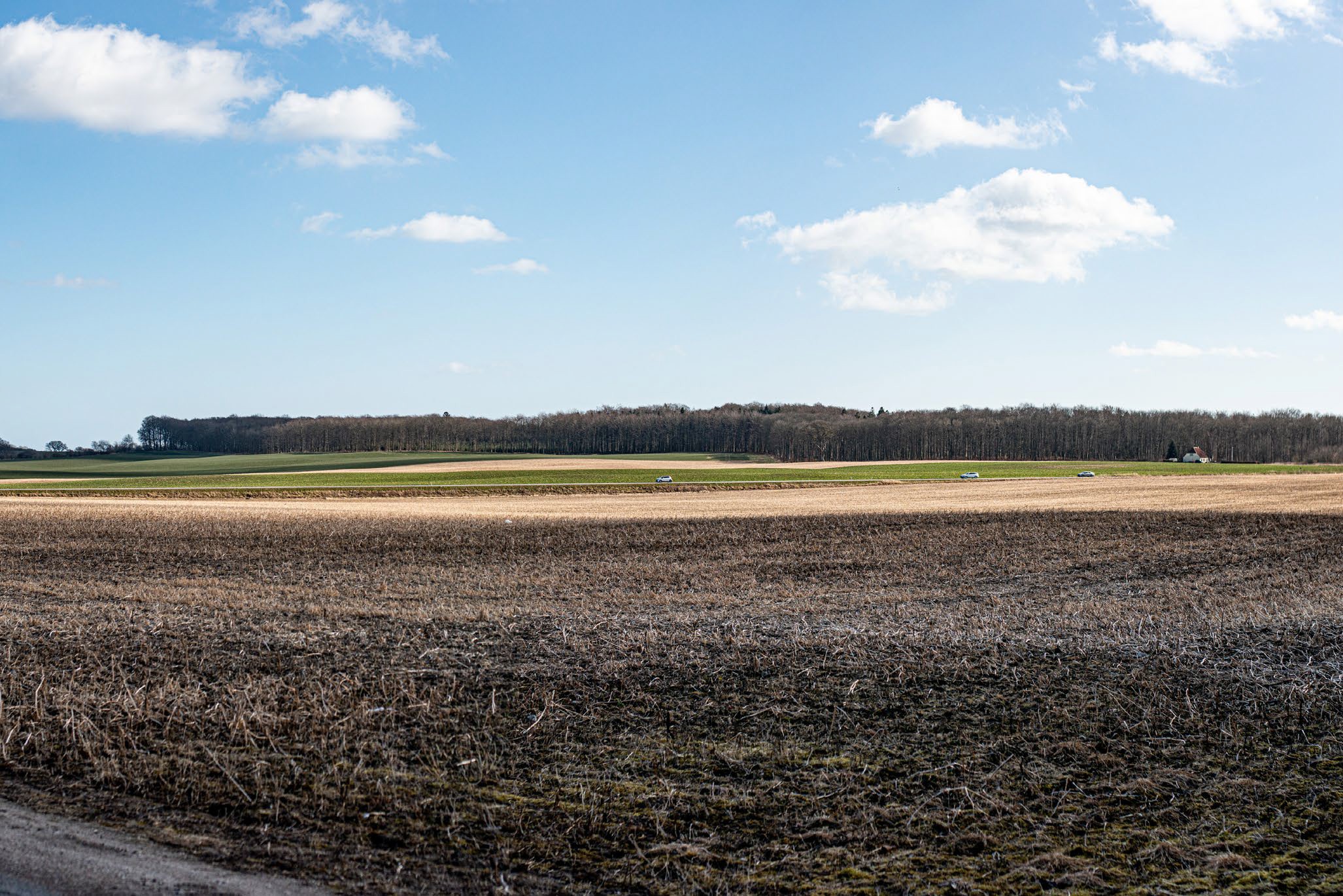 2b: Drammelstrup, Familiesengen (mod sydøst)
EKSISTERENDE FORHOLD
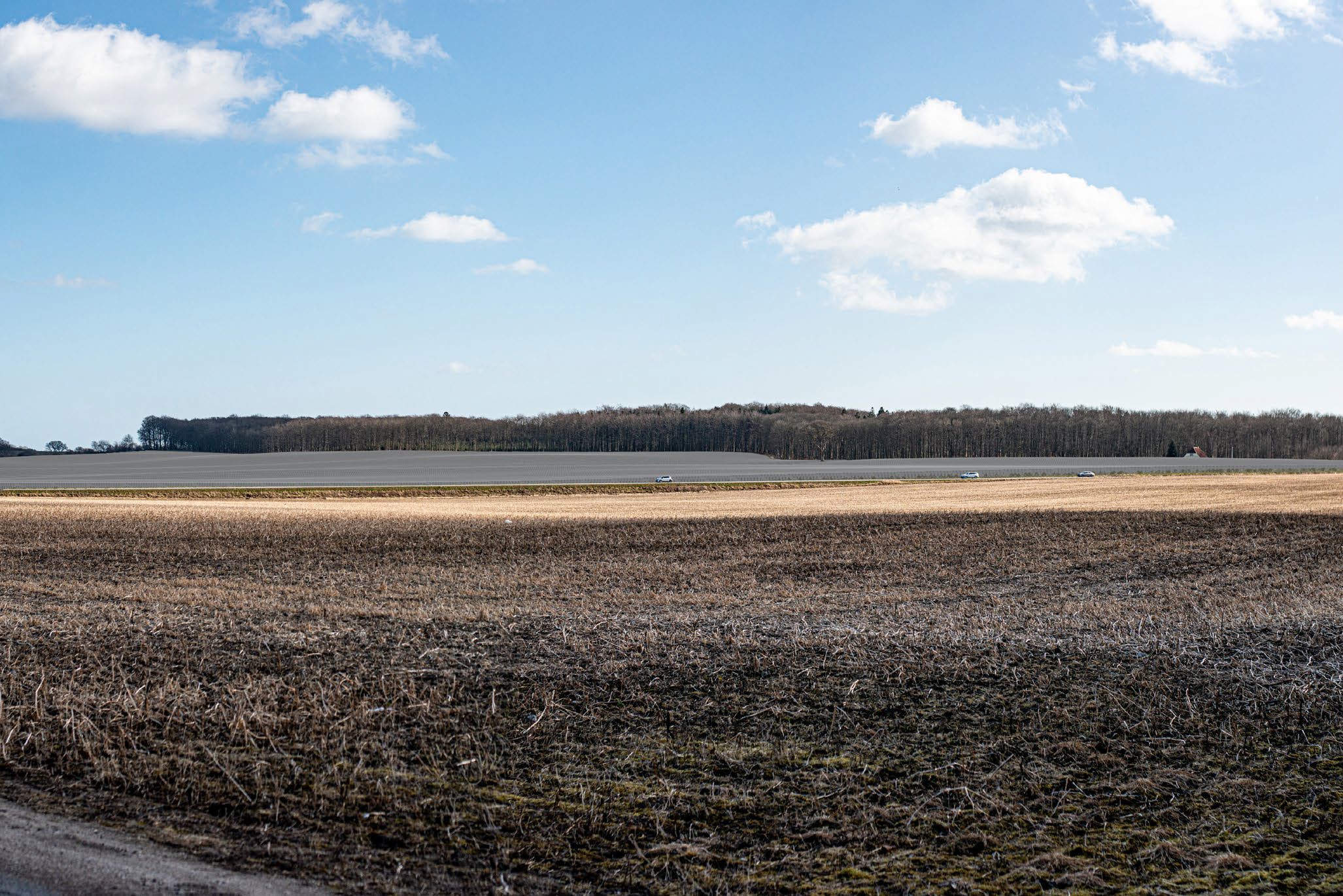 2b: Drammelstrup, Familiesengen (mod sydøst)
VISUALISERING AF FREMTIDIGE FORHOLD - ved etablering
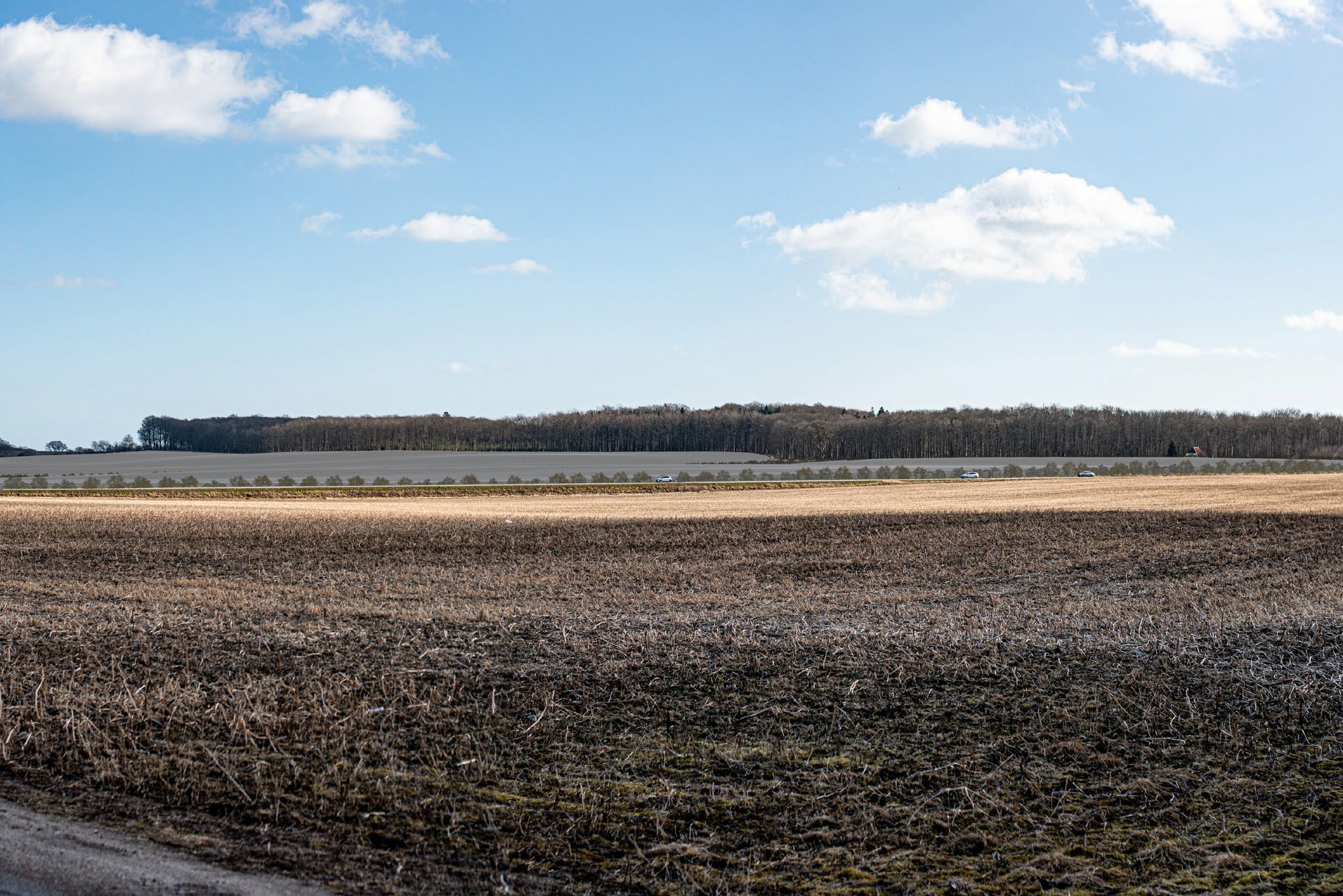 2b: Drammelstrup, Familiesengen (mod sydøst)
VISUALISERING AF FREMTIDIGE FORHOLD - 3,5 meters højt beplantningsbælte (ca. efter 5 år)
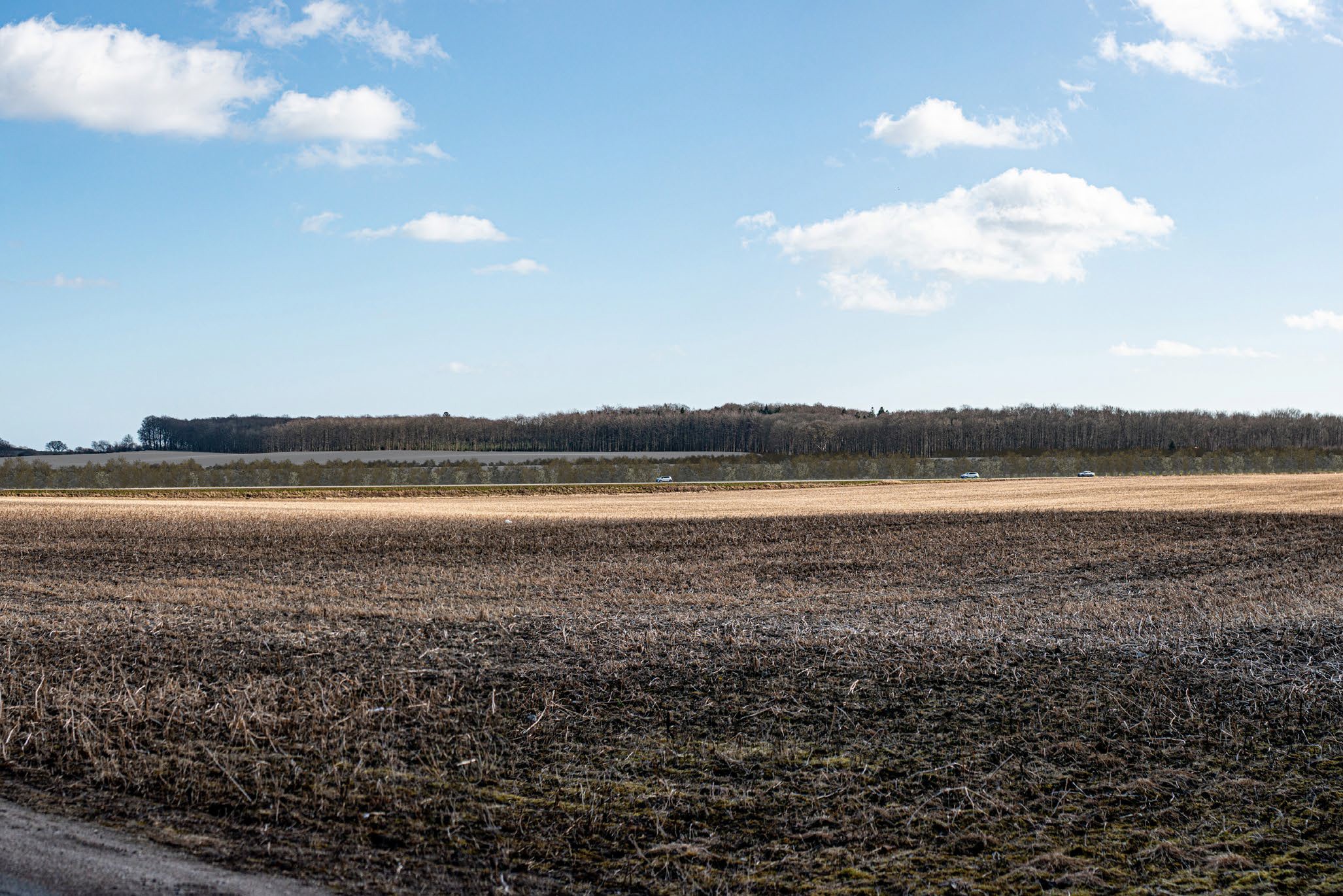 2b: Drammelstrup, Familiesengen (mod sydøst)
VISUALISERING AF FREMTIDIGE FORHOLD - 6,5 meters højt beplantningsbælte (ca. efter 10 år)
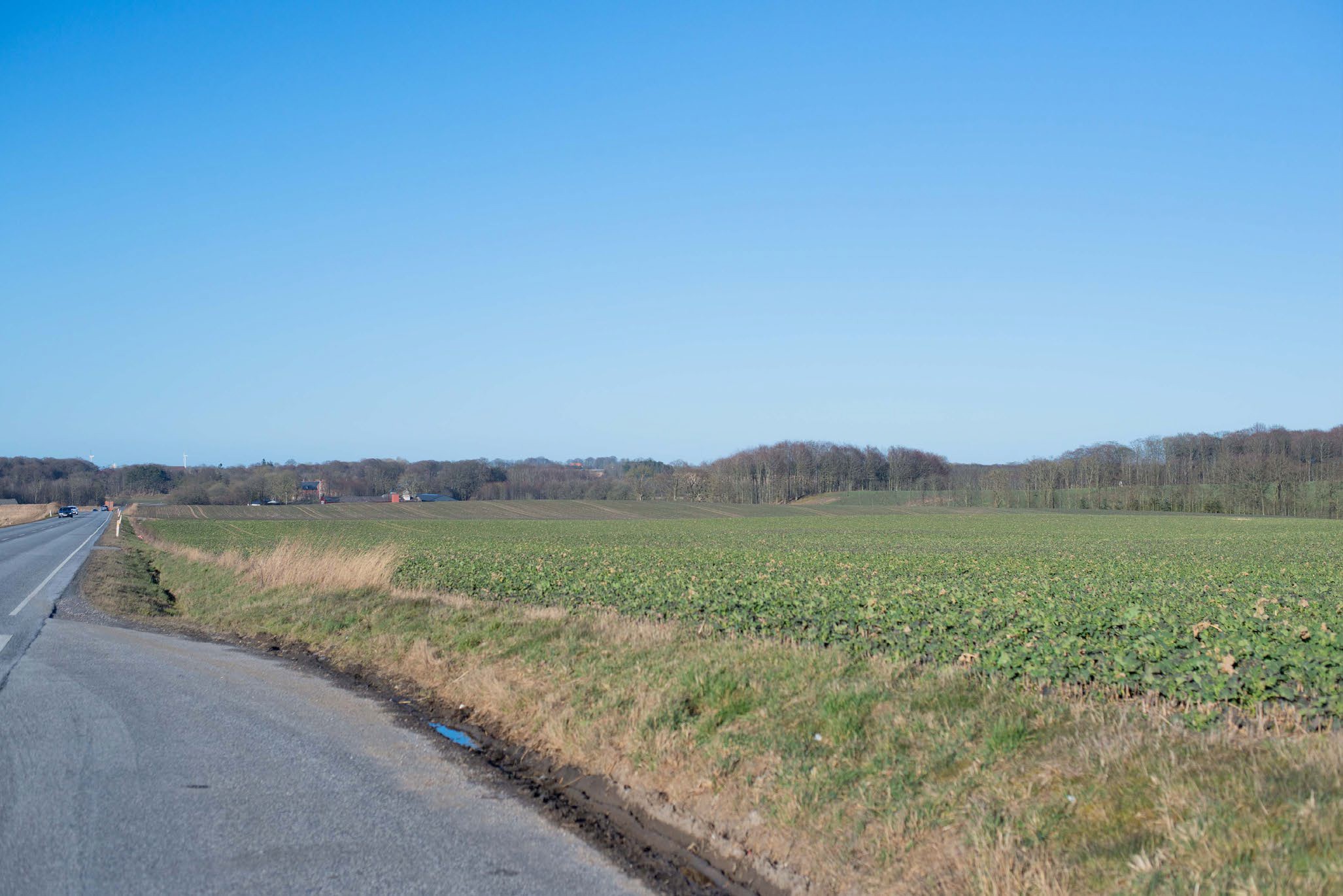 3: P-plads Århus Landevej, nordgående
EKSISTERENDE FORHOLD
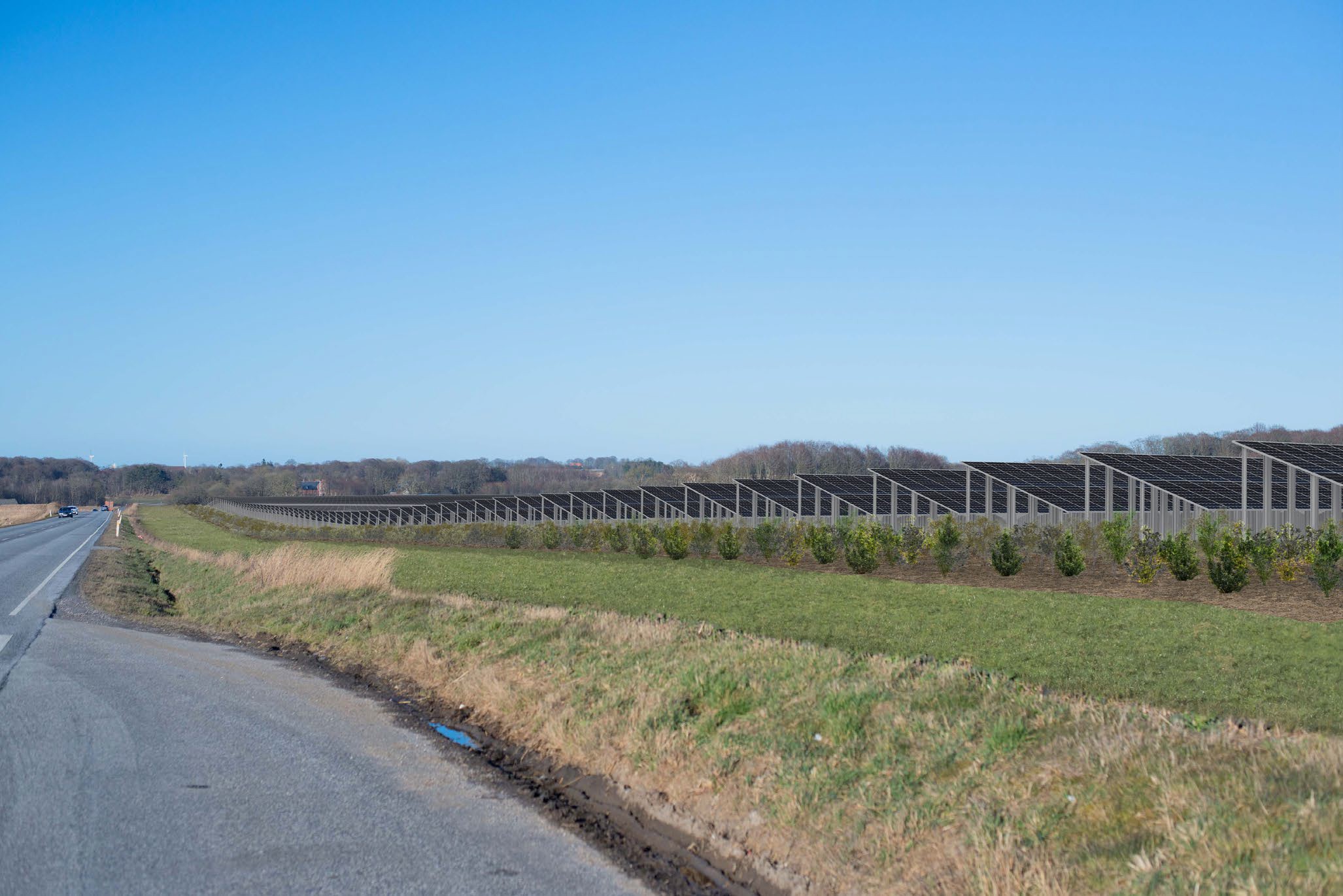 3: P-plads Århus Landevej, nordgående
VISUALISERING AF FREMTIDIGE FORHOLD - ved etablering
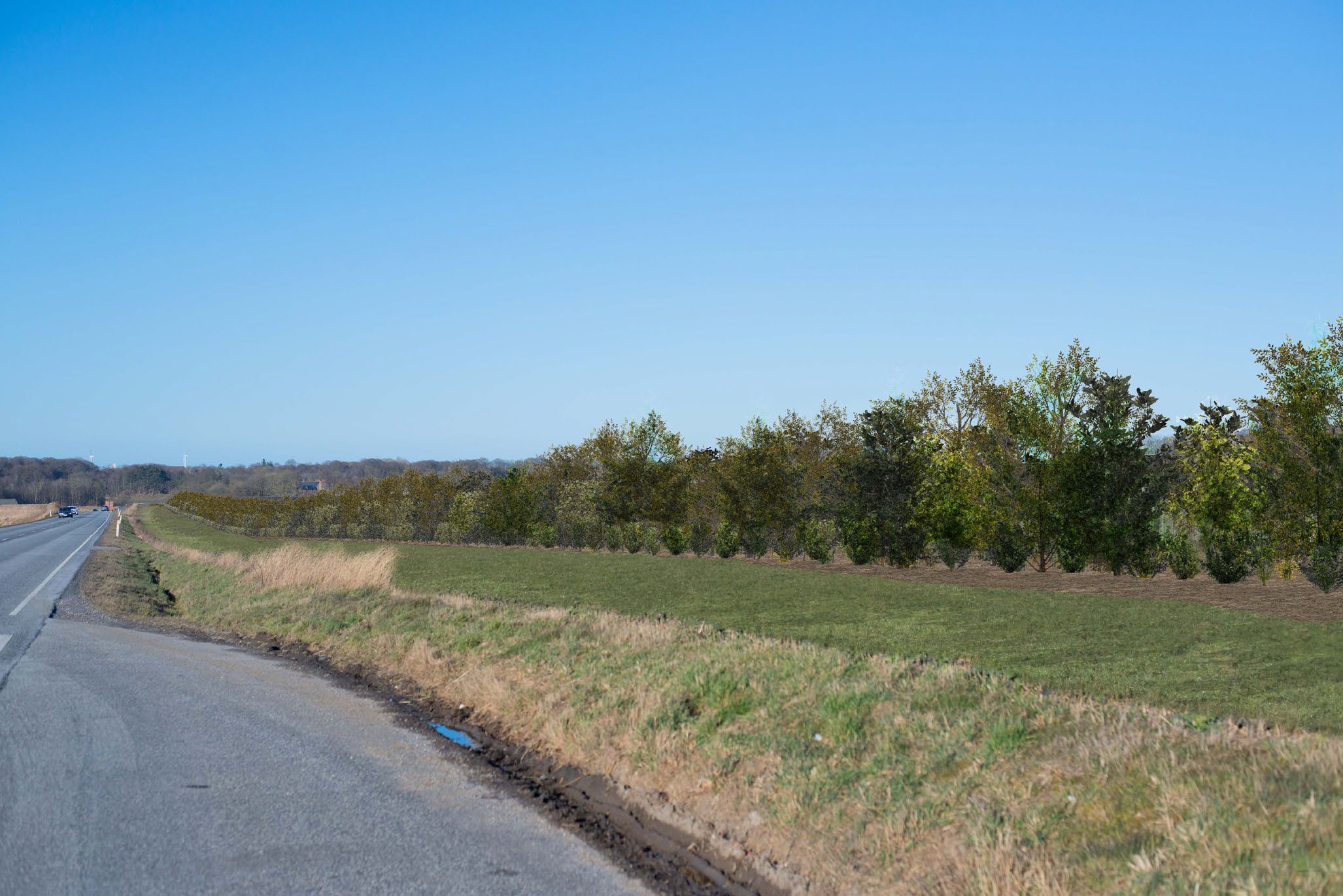 3: P-plads Århus Landevej, nordgående
VISUALISERING AF FREMTIDIGE FORHOLD - 3,5 meters højt beplantningsbælte (ca. efter 5 år)
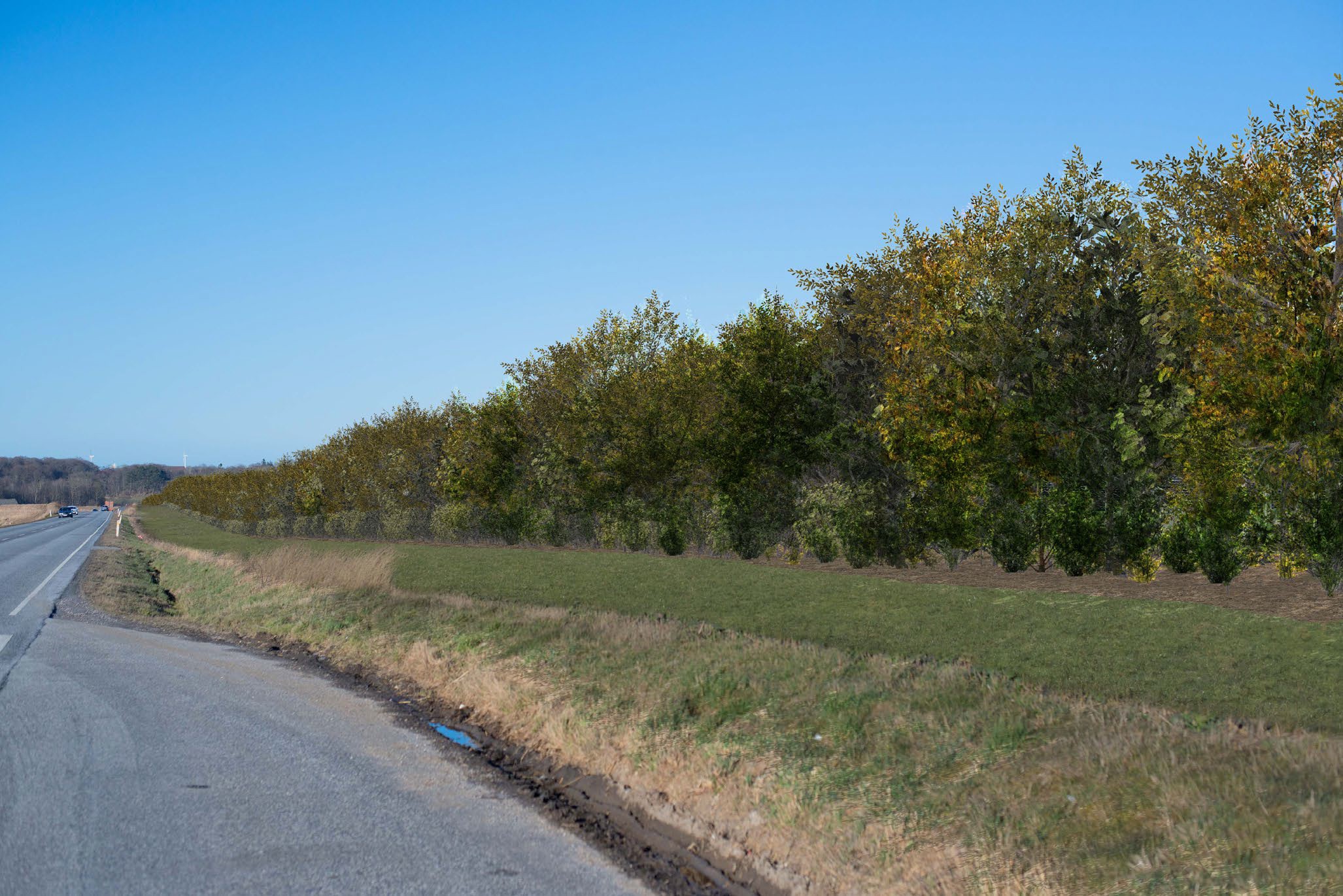 3: P-plads Århus Landevej, nordgående
VISUALISERING AF FREMTIDIGE FORHOLD - 6,5 meters højt beplantningsbælte (ca. efter 10 år)
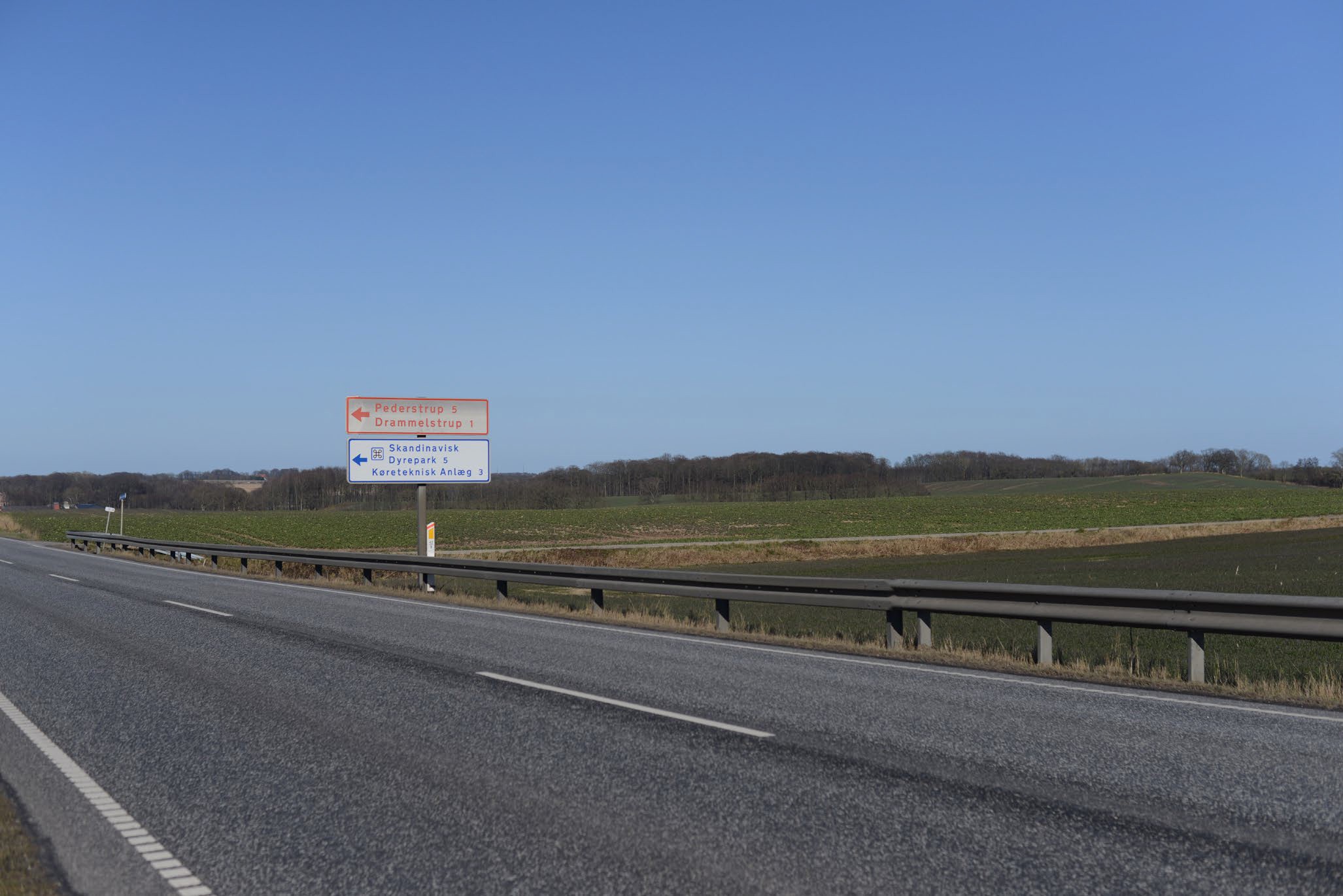 4: Århus Landevej, nordgående
EKSISTERENDE FORHOLD
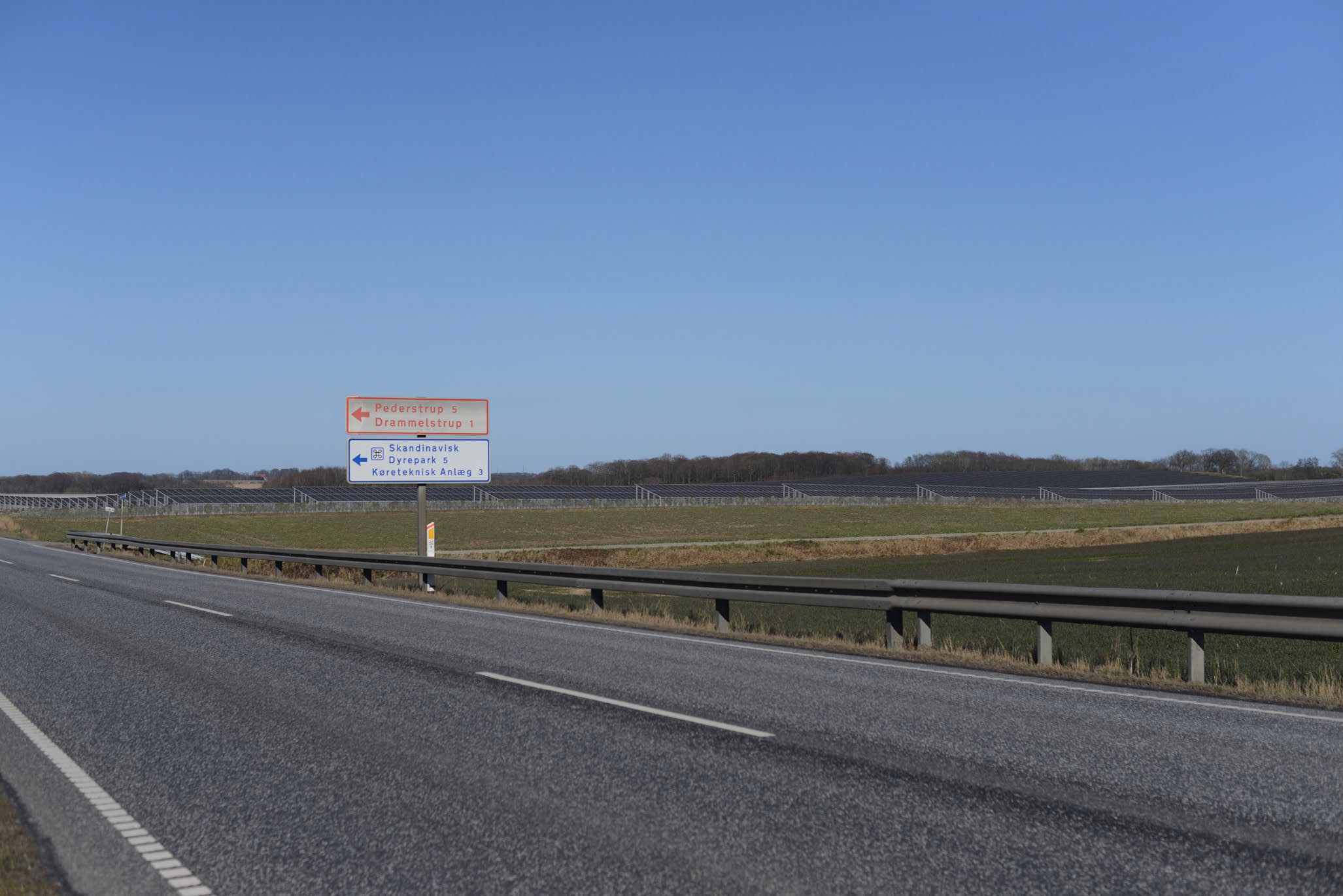 4: Århus Landevej, nordgående
VISUALISERING AF FREMTIDIGE FORHOLD - ved etablering
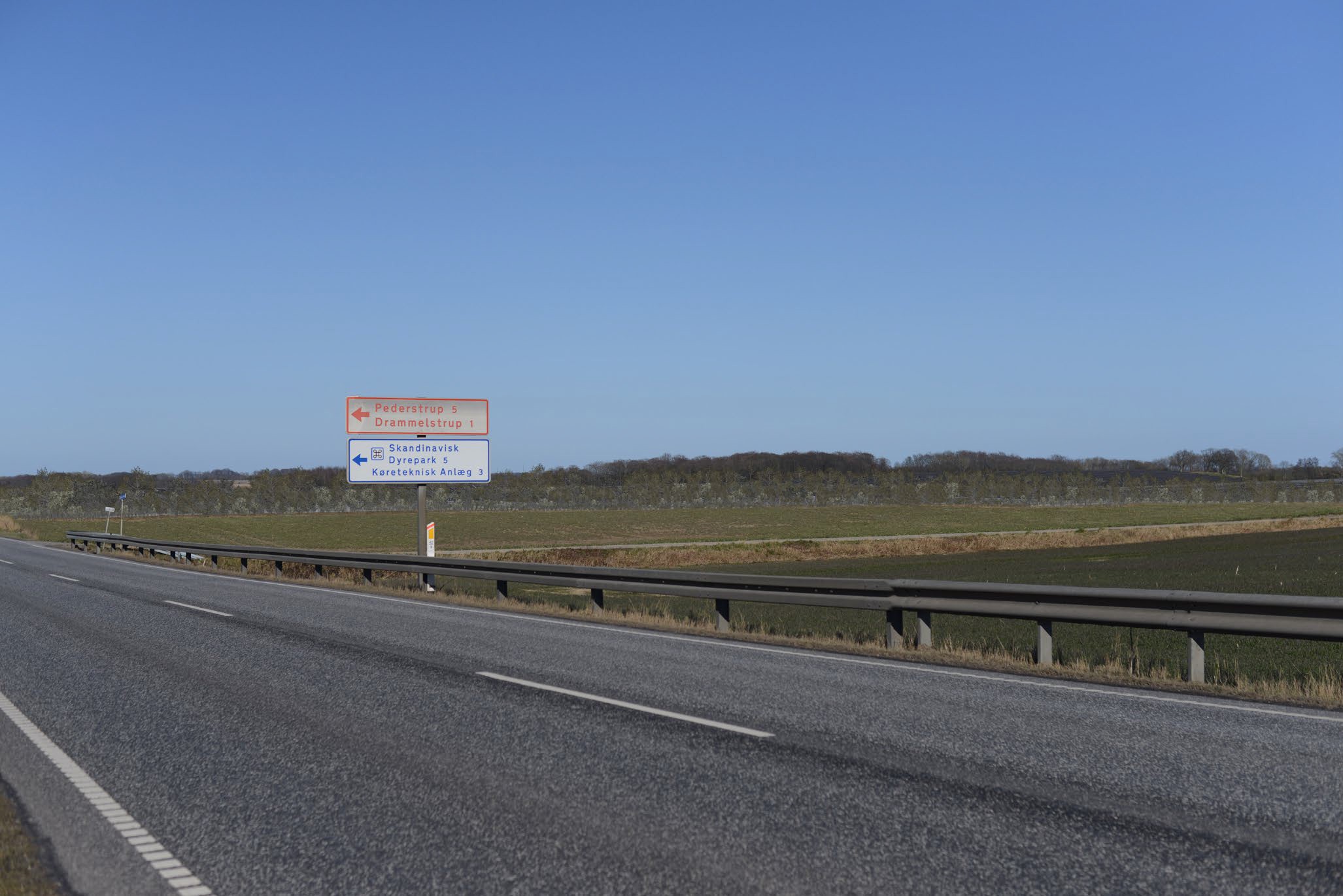 4: Århus Landevej, nordgående
VISUALISERING AF FREMTIDIGE FORHOLD - 3,5 meters højt beplantningsbælte (ca. efter 5 år)
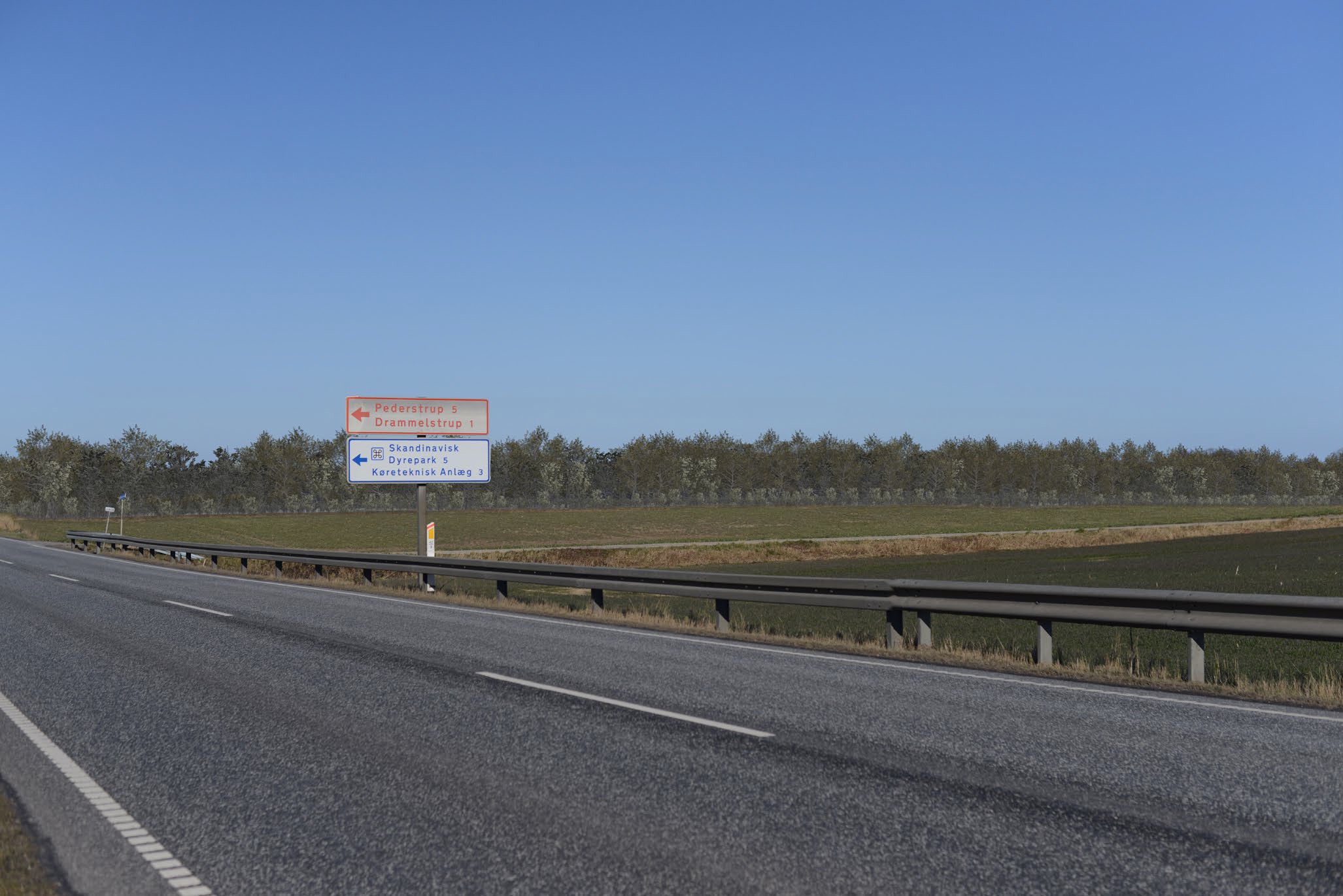 4: Århus Landevej, nordgående
VISUALISERING AF FREMTIDIGE FORHOLD - 6,5 meters højt beplantningsbælte (ca. efter 10 år)
Lokalplan
Version 27.05.2022

































































Forslag til LOKALPLAN NR. 440
Område til solenergianlæg ved Høegholm
og Kommuneplantillæg nr. 5 til Syddjurs Kommuneplan 2022
Muliggør etablering af et solcelleanlæg
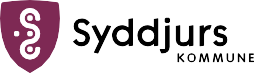 Regulerer anlæggets placering og omfang
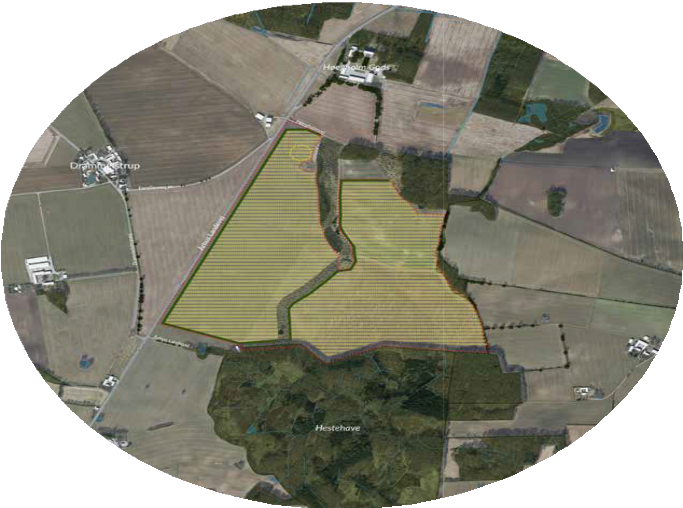 Sikrer etablering af afskærmende beplantning
Betinger nedrivning efter endt drift
Ansvarlig: Syddjurs Kommune
Udarbejdet af:
Syddjurs Kommune i samarbejde med Urland
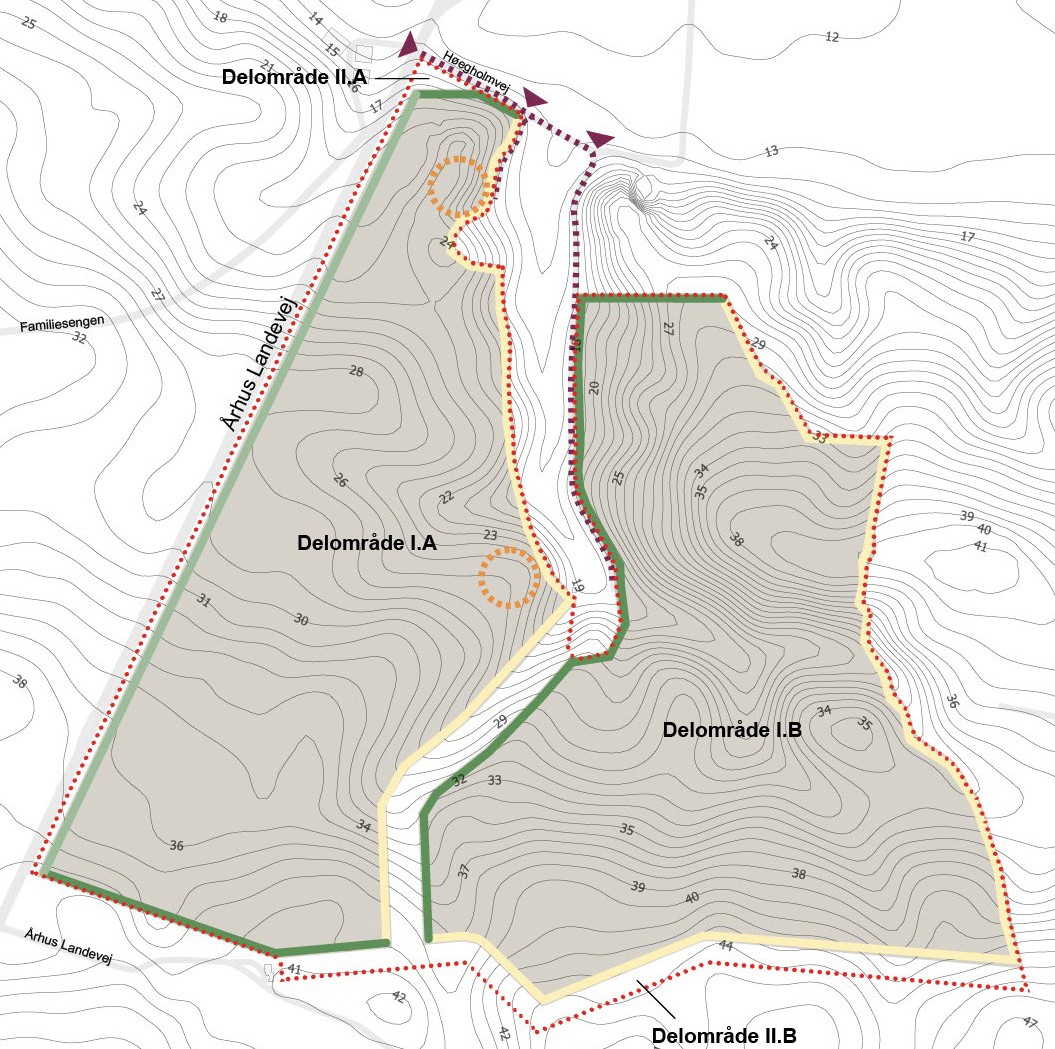 Områdets indretning
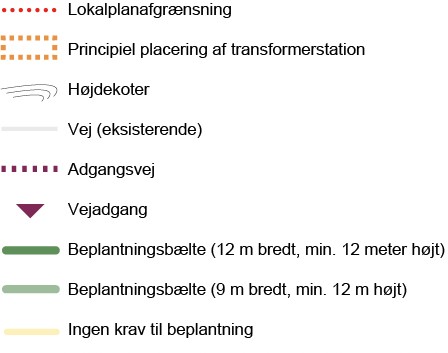 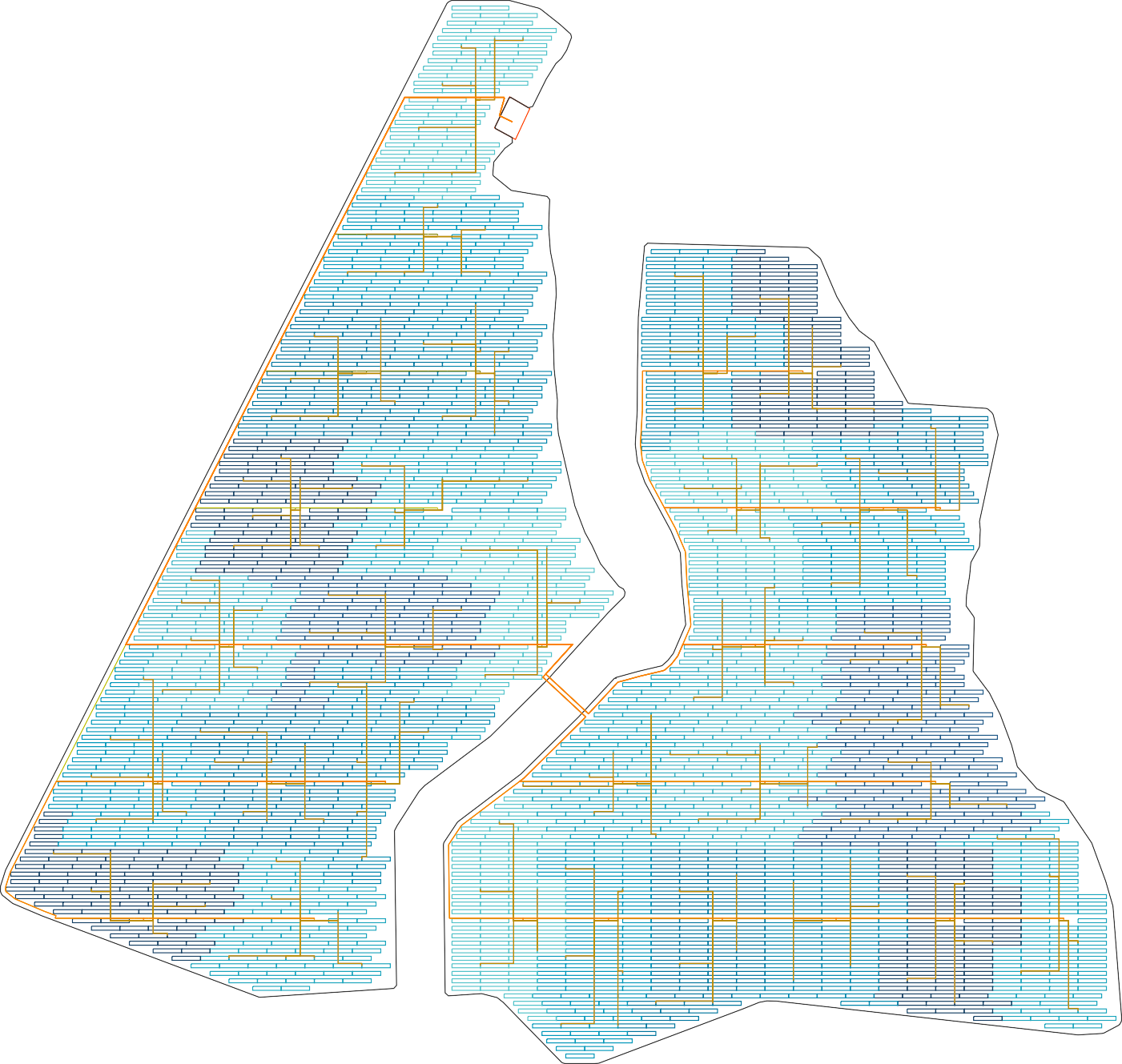 Solcellepaneler
Øst-vestgående rækker

Sydvendte solcellepaneler
Placeres på stativer (ikke bevægelige) Højde: op til 2,6 meter over terræn
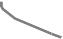 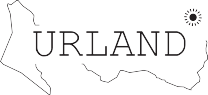 Layout: Copenhagen Green Energy & Rated Power
Eksempler på etablering af solcellepark, her ved Lerchenborg
Foto: Copenhagen Green Energy
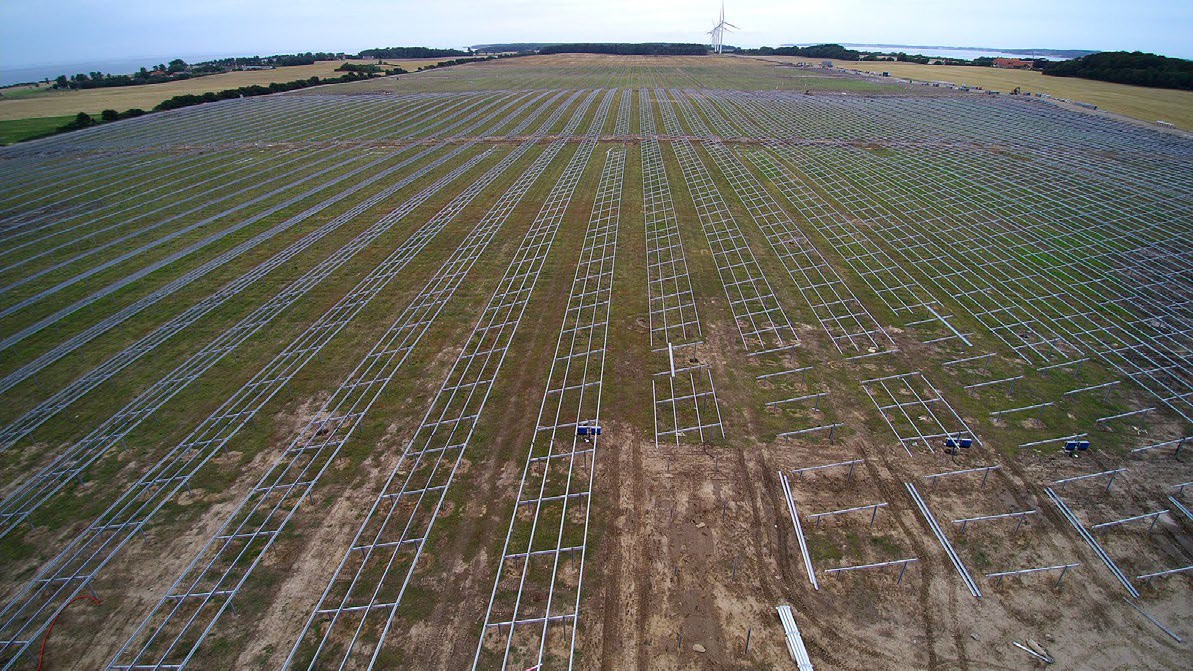 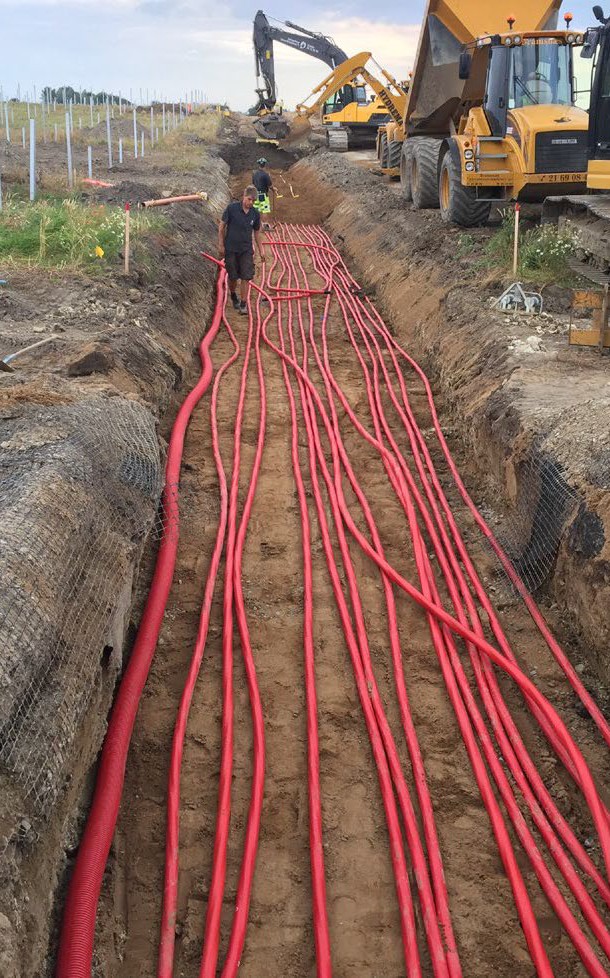 Foto: Copenhagen Green Energy
Foto: Copenhagen Green Energy
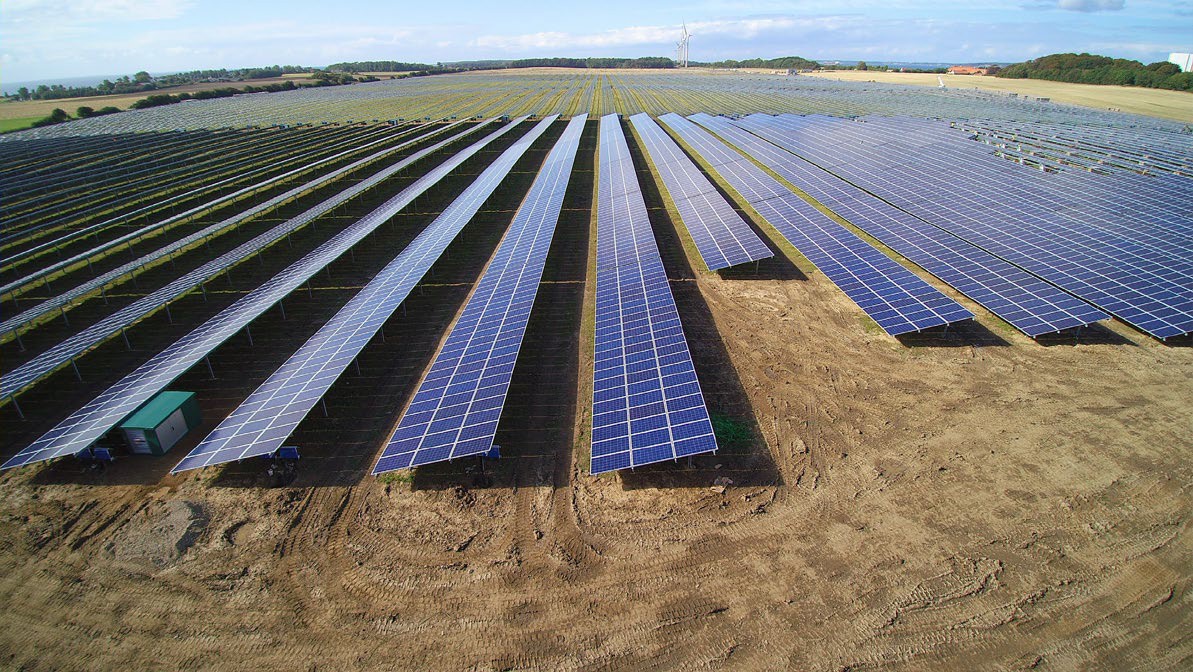 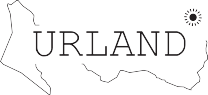 Øvrige tekniske installationer (nettilslutning)
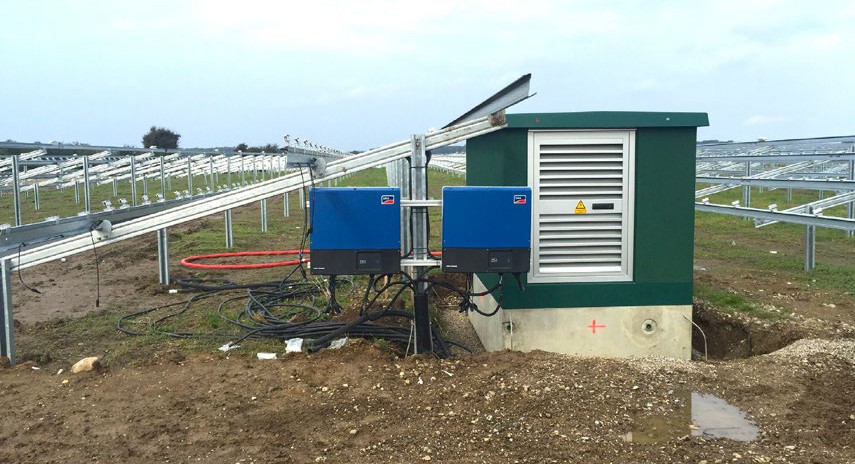 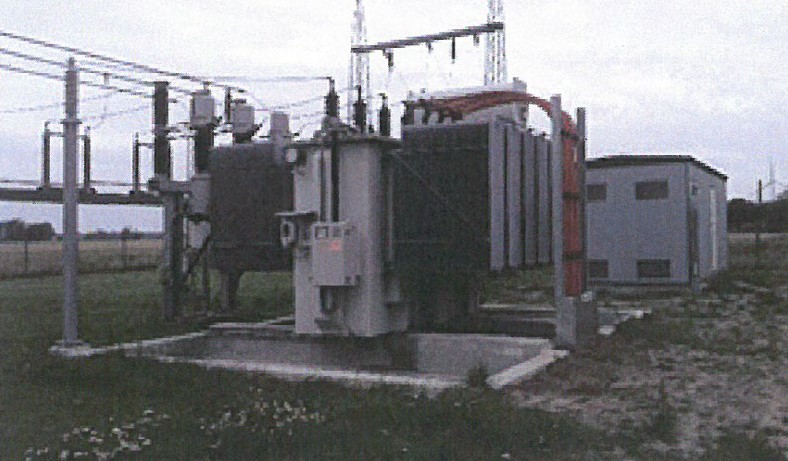 Eksempel på invertere (blå) og step-up transformere (power transformer)
Eksempel på udformning af transformerstation (60/10 kV)
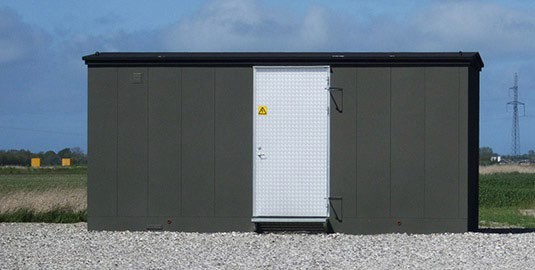 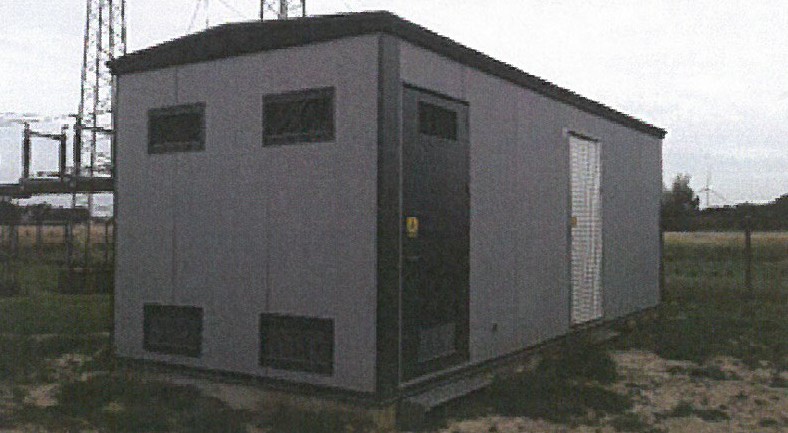 Eksempel på koblingsstation (forventet udtryk i området)
Eksempel på teknikbygning ved transformerstation
Afskærmende beplantning
Bestandstræer
Ammetræer
Etableres hvor der ikke i forvejen er beplantning
Eg
Poppel
Skovabild
Rødel
Består af seks rækker med træer og buske
Almindelig Røn
Fuglekirsebær
Minimumshøjde ved etablering: 0,8 meter
Almindelig avnbøg
Lind
Minimumshøjde ved fuld udvoksning: 12 meter
Mindre buske
Større buske
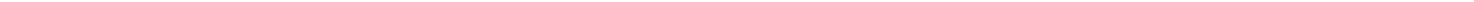 Rød Kornel
Kvalkved
1. Række
Æblerose
Hyld
2. Række
Hunderose
Slåen
3. Række
Klitrose
Benved
4. Række
Fjeldsribs
Almindelig hæg
5. Række
Dunet Gedeblad
Hassel
6. Række
Almindelig hvidtjørn
Varierende bredde på 9 meter henholdsvis 12 meter
Lokalplangrænse
Lokalplangrænse
min. 12 meter høje træer
min. 12 meter høje træer
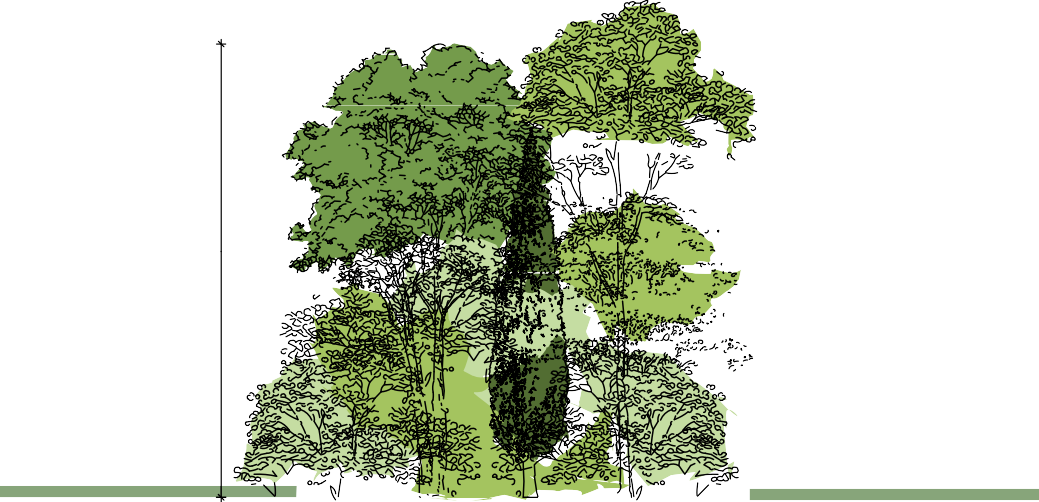 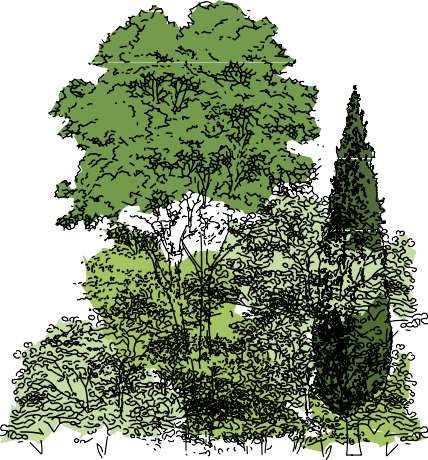 Hegn
Hegn
Solceller
Solceller
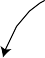 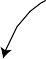 Min. 9 meter bred beplantning
Min. 12 meter bred beplantning
Faunapassage
Nord-sydgående areal friholdes for bebyggelse
Indgår ikke som en del af det indhegnede areal Skal sikre hjortevildt adgang gennem området Tilplantes og plejes iht. plejeplan
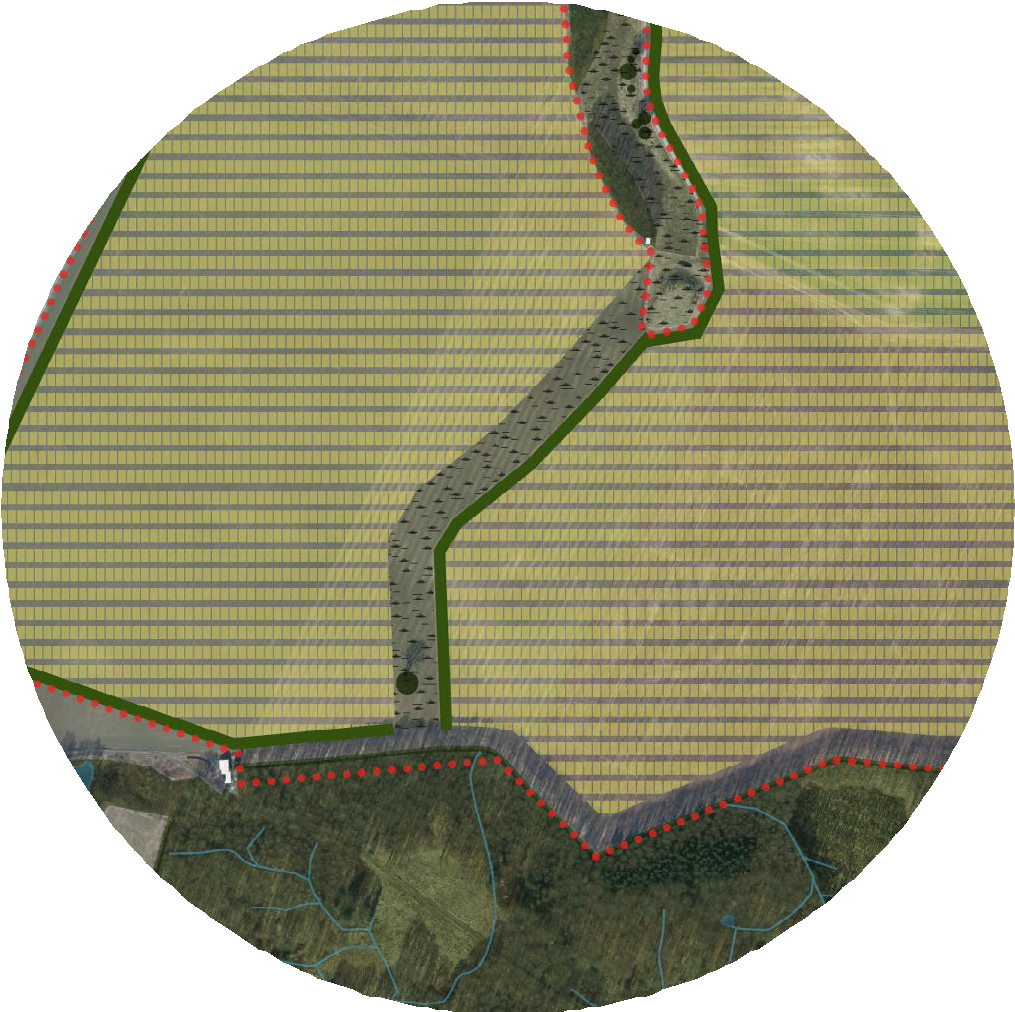 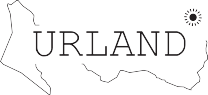 Principsnit af faunapassage
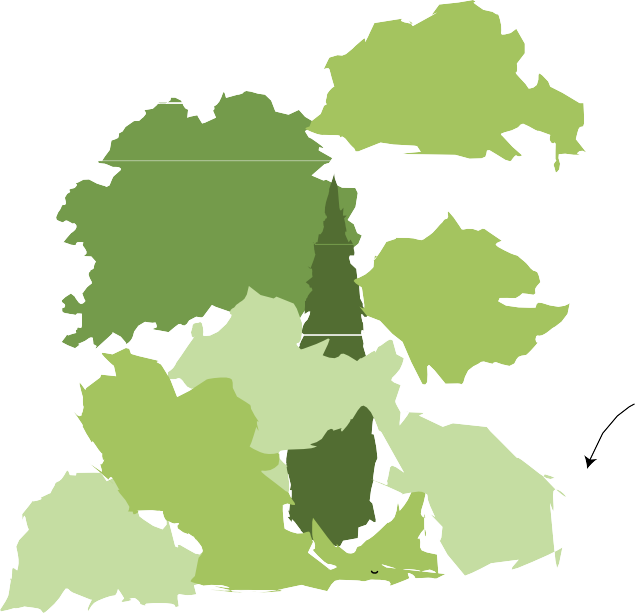 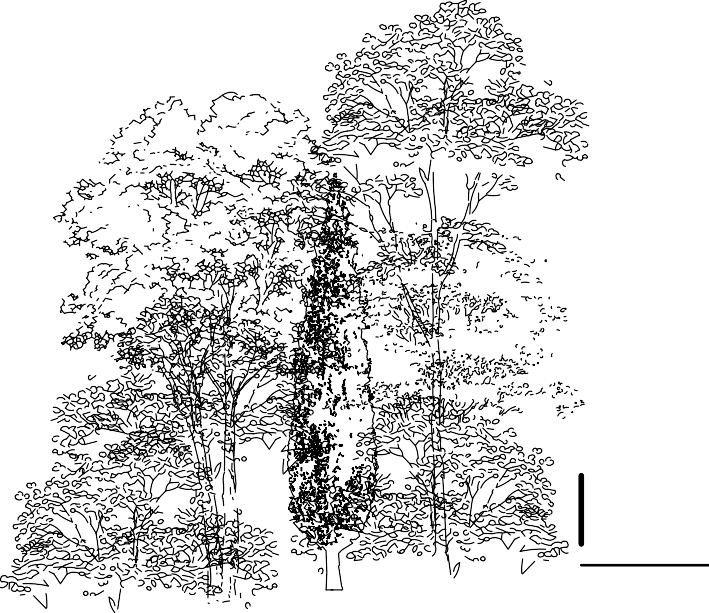 min. 12 meter høje træer
Hegn
Solcel
Hegn
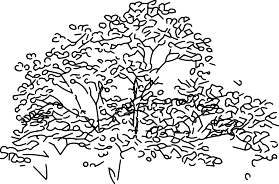 Min. 12 meter bred beplantning
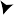 Principsnit af faunapassagen
Principsnit ved Århus Landevej
Lokalplangrænse
min. 12 meter høje træer
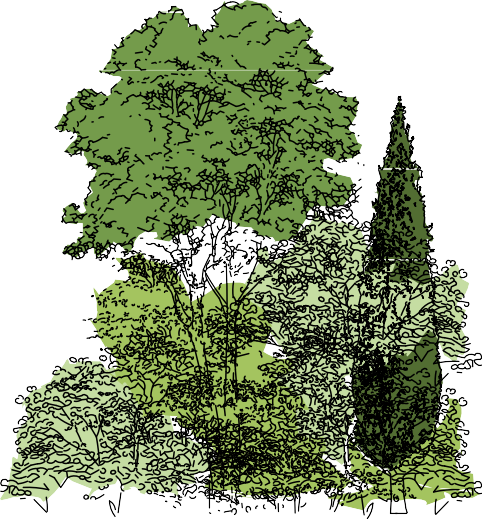 Hegn
Solceller
Rabat
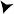 Min. 9 meter bred beplantning
Vejbyggelinje 17,5 m. fra vejmidte
Vejmidte
Principsnit ved Aarhus Landevej
17
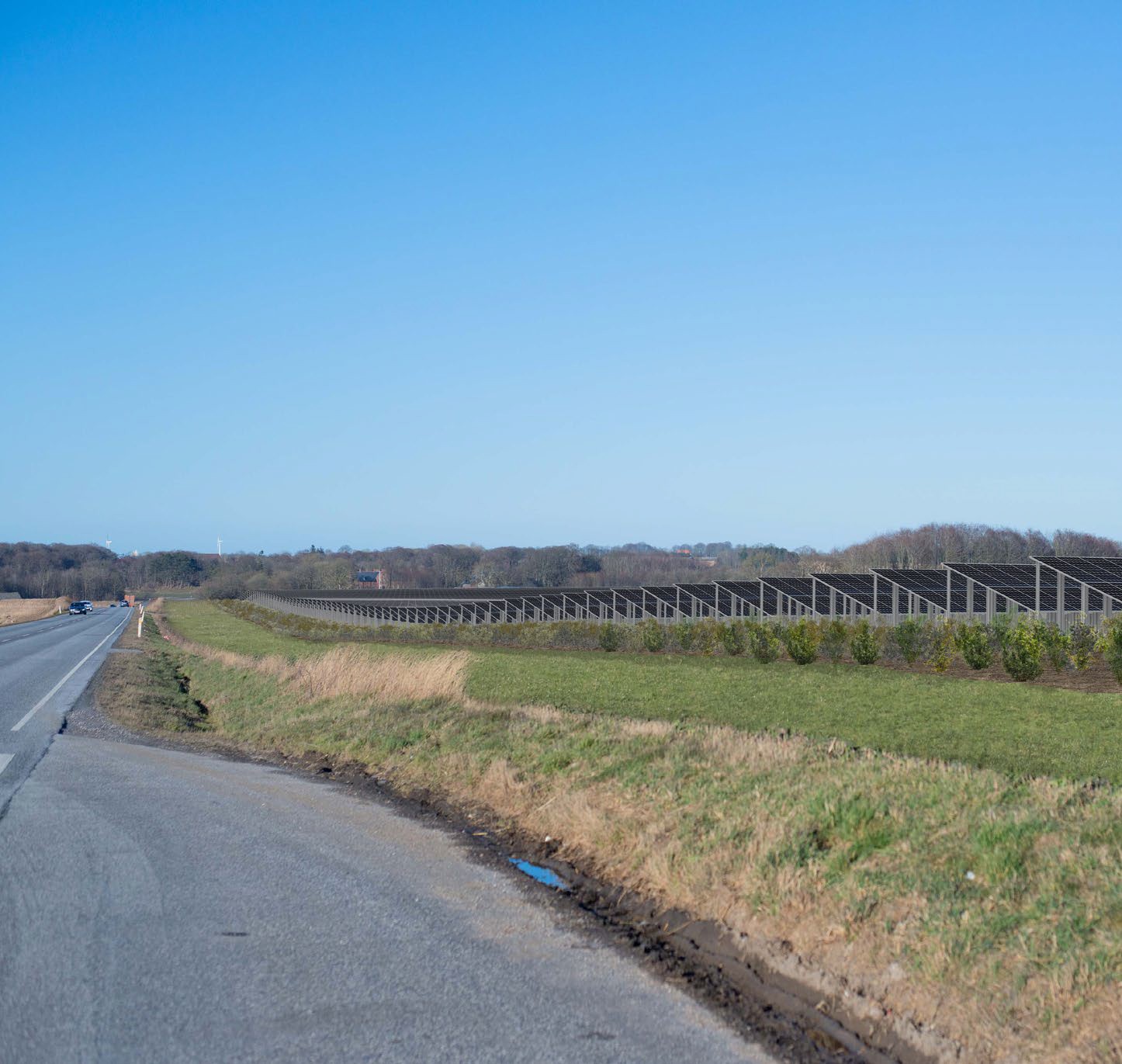 Præsentationsmøde
7. juni 2022
Solceller
ved Høegholm
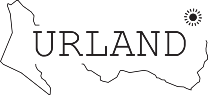 Foreløbige konklusioner fra miljøvurderingen
47
Præsentationsmøde
MILJØREDEGØRELSE

Solceller ved Høegholm
Maj 2022
7. juni 2022

Miljøredegørelse
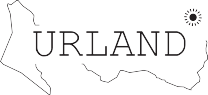 Der er udarbejdet
Miljøkonsekvensvurdering (VVM) for projektforslaget
Miljøvurdering for forslag til lokalplan og kommuneplantillæg

Indhold og konklusioner i de to miljøundersøgelser er i al væsentlighed enslydende

Konklusioner for de to miljøundersøgelser er samlet i én rapport
Miljøredegørelse for solceller ved Høegholm
Ansvarlig: Syddjurs Kommune i samarbejde med Urland
Ansvarlig for miljøkonsekvensvurdering: URLAND
Landskabsplanlægning og miljøundersøgelser

Planlægning for vedvarende energianlæg:
Private bygherrer og energiselskaber
Kommuner
Statslige myndigheder
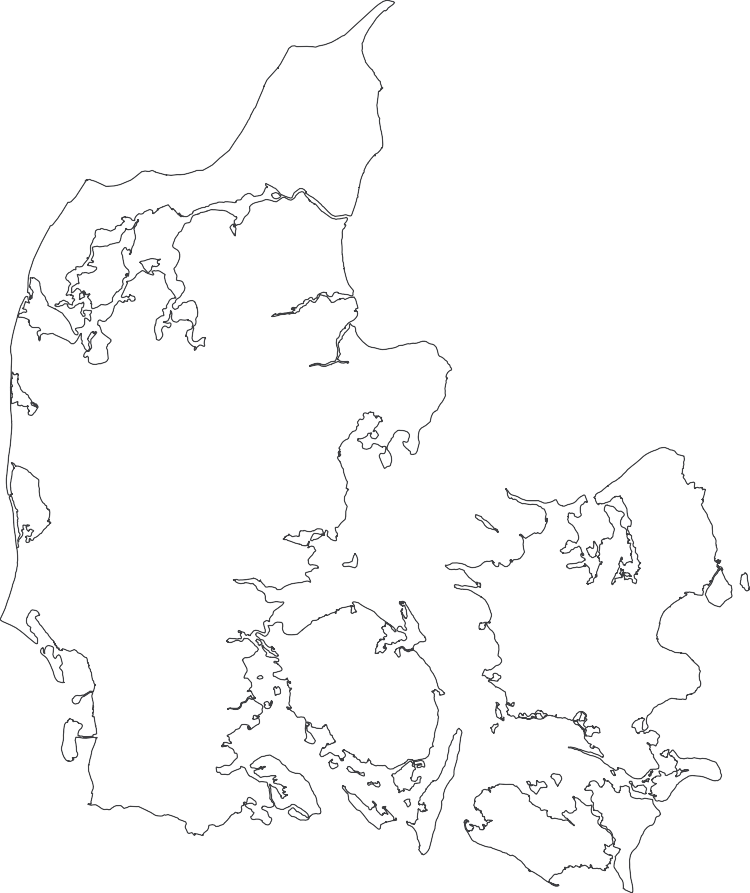 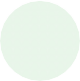 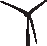 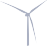 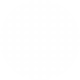 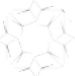 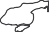 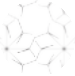 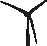 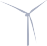 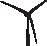 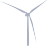 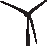 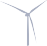 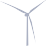 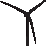 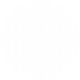 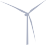 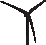 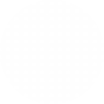 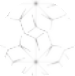 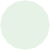 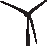 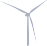 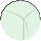 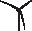 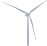 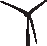 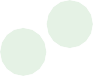 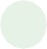 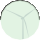 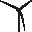 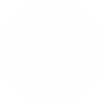 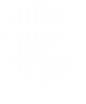 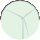 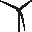 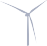 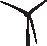 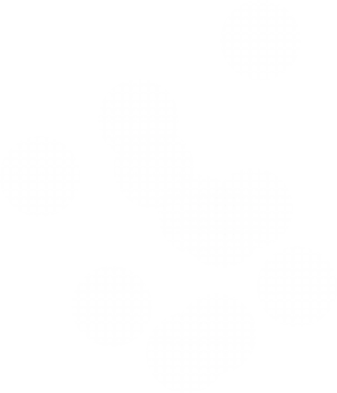 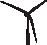 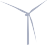 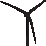 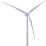 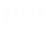 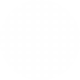 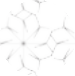 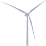 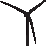 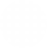 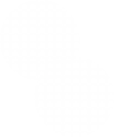 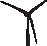 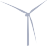 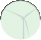 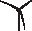 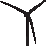 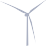 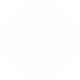 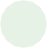 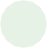 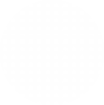 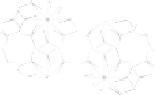 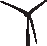 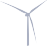 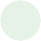 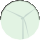 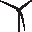 Miljøredegørelsen - hvem har lavet hvad?
Visualiseringer og landskab: Naturpåvirkninger, herunder feltundersøgelser: Øvrige beskrivelser og rapportsamling:

Syddjurs Kommunes fagforvaltninger
Urland
Sværdet & Pennen/Jan Drachmann Urland
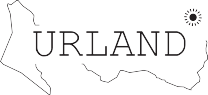 Miljøvurdering af projekter og planer
skal følge retningslinjerne i lov om miljøvurdering

DE OPLYSNINGER, SOM BYGHERREN SKAL GIVE OM DET AN- SØGTE PROJEKT ... SKAL PÅ EN PASSENDE MÅDE PÅVISE, BE- SKRIVE OG VURDERE PROJEKTETS VÆSENTLIGE DIREKTE OG INDIREKTE VIRKNINGER PÅ FØLGENDE FAKTORER:

BEFOLKNINGEN OG MENNESKERS SUNDHED,

DEN BIOLOGISKE MANGFOLDIGHED MED SÆRLIG VÆGT PÅ ARTER OG NATURTYPER, DER ER BESKYTTET I HENHOLD TIL RÅDETS DIREKTIV 92/43/EØF AF....

JORDAREALER, JORDBUND, VAND, LUFT OG KLIMA,

MATERIELLE GODER, KULTURARV OG LANDSKAB OG

SAMSPILLET MELLEM FAKTORERNE I NR. 1-4.

LBK NR 973 AF 25/06/2020
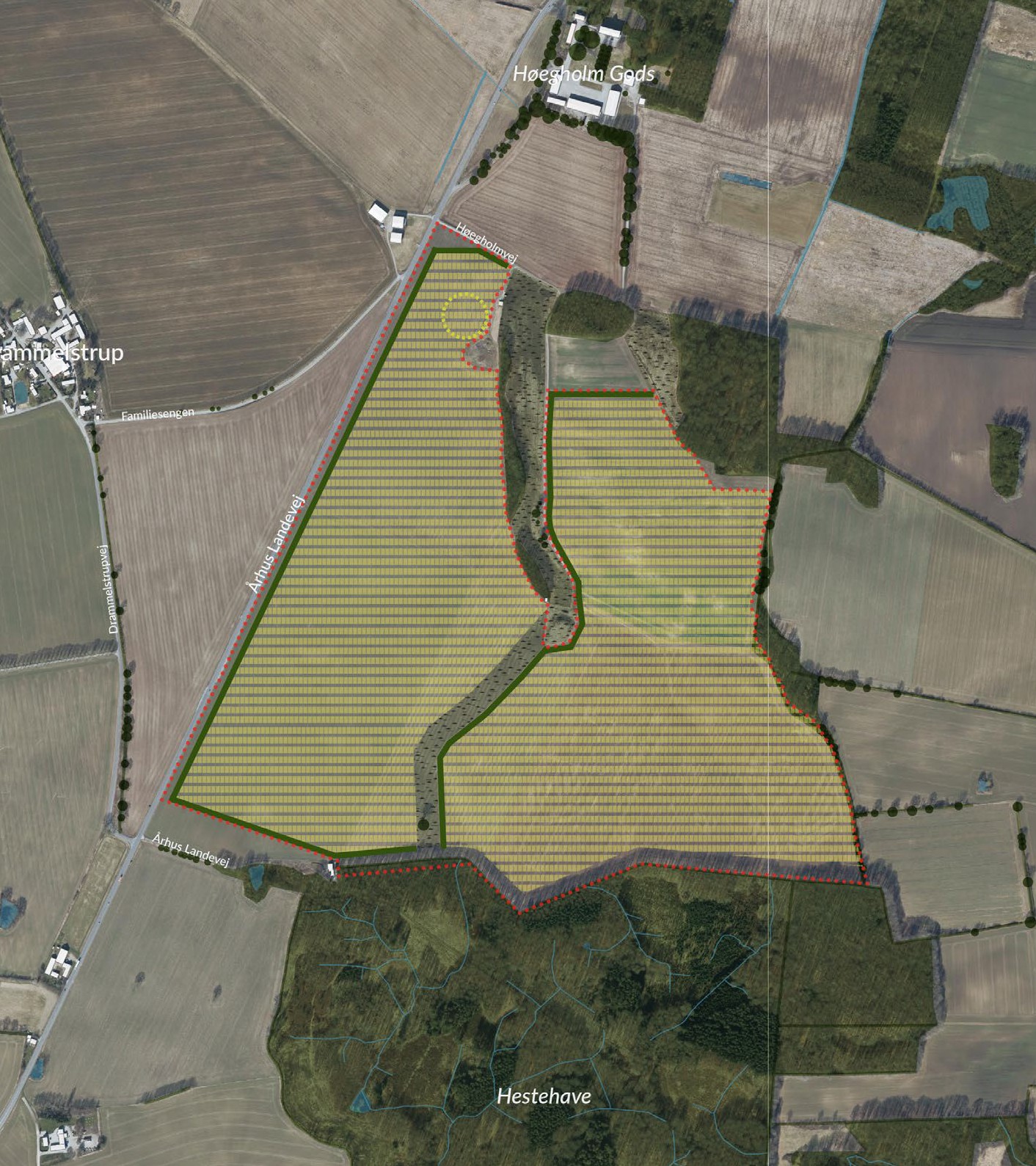 Projektforslag
Areal: ca. 83 ha

Bygningselementer: Solceller Transformerstation

Øvrige elementer: Afskærmende beplantning Faunapassage
Miljøredegørelsens 8 afsnit:
Indledning
 Beskrivelse af det tekniske anlæg 3 Befolkning og sundhed
4 Påvirkning af landskabet 5 Påvirkning af naturen
6 Klima og miljø 7 Andre forhold
8 Afværgeforanstaltninger og overvågning
Væsentligste temaer:

Produktions- og klimatal
Landskab og visualiseringer (synlighed) Naturpåvirkninger
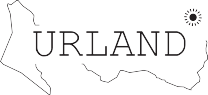 Produktions- og klimatal for projektforslag
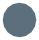 El-forbruget for ca. 16.000
husstande
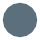 40.000 biler fjernes
fra gaderne i ét år
En Boeing 747
flyver uafbrudt i 9 måneder
56.000 MWh årligt
200.000 t CO2 i den samlede levetid
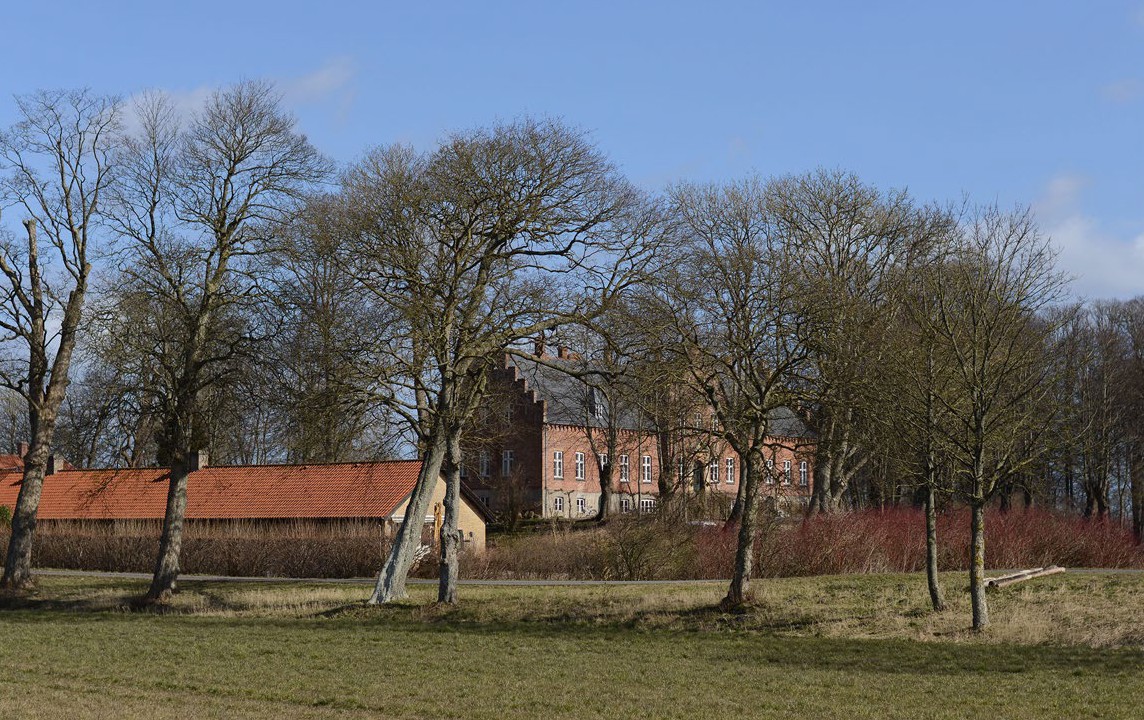 Vurdering af synlighed
Landskabsbeskrivelse
Analyse af visuelle forhold Rekognoscering og fotooptagelser Visualiseringer
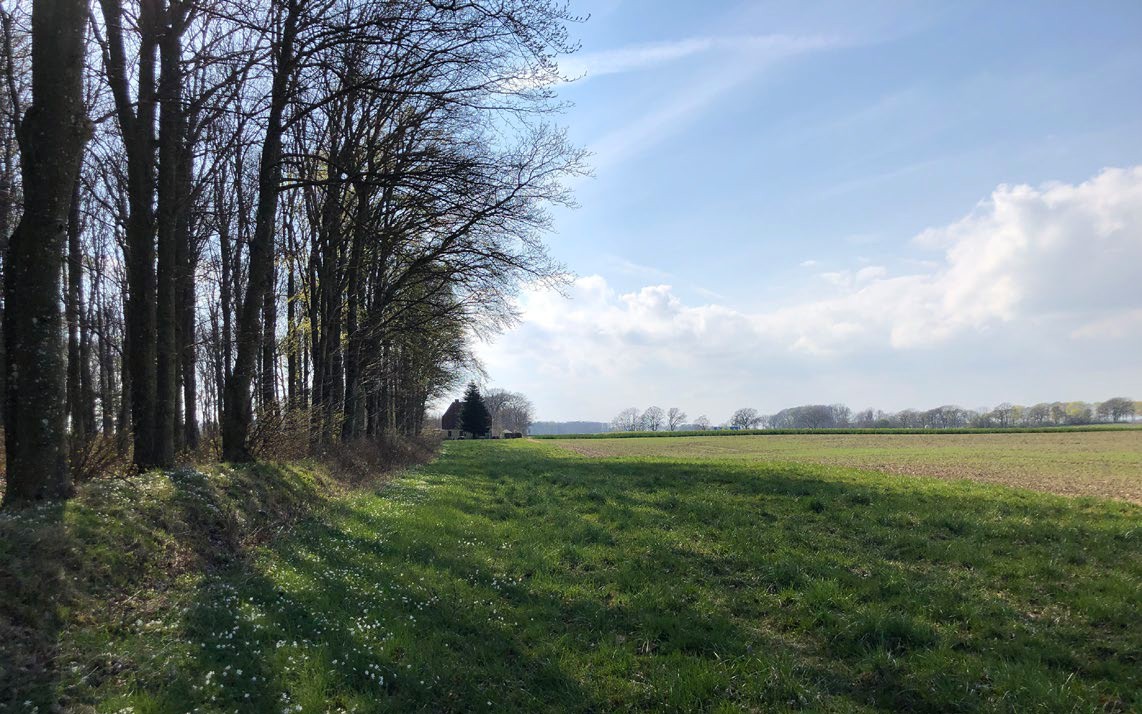 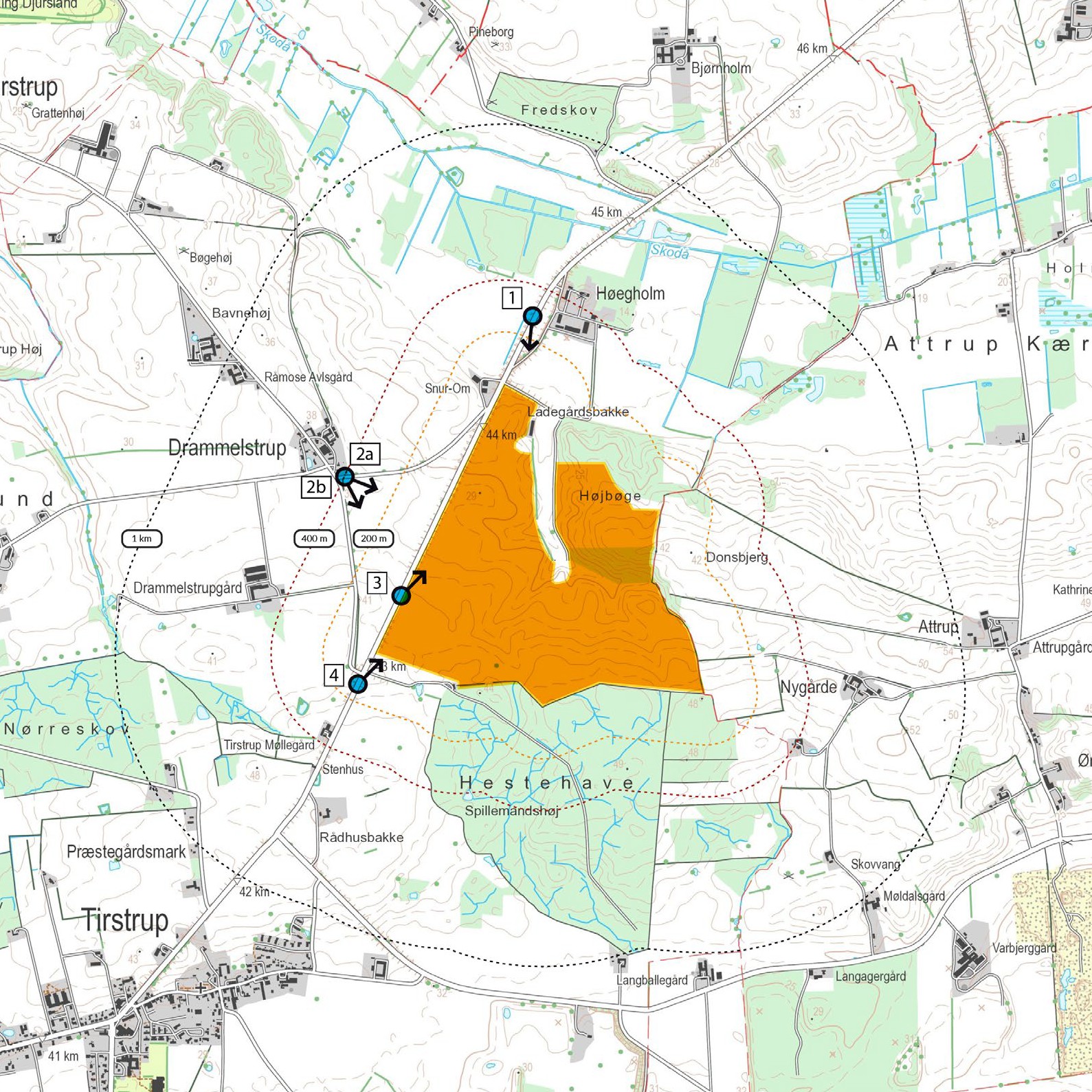 Fotostandpunkter
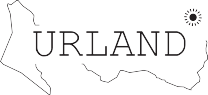 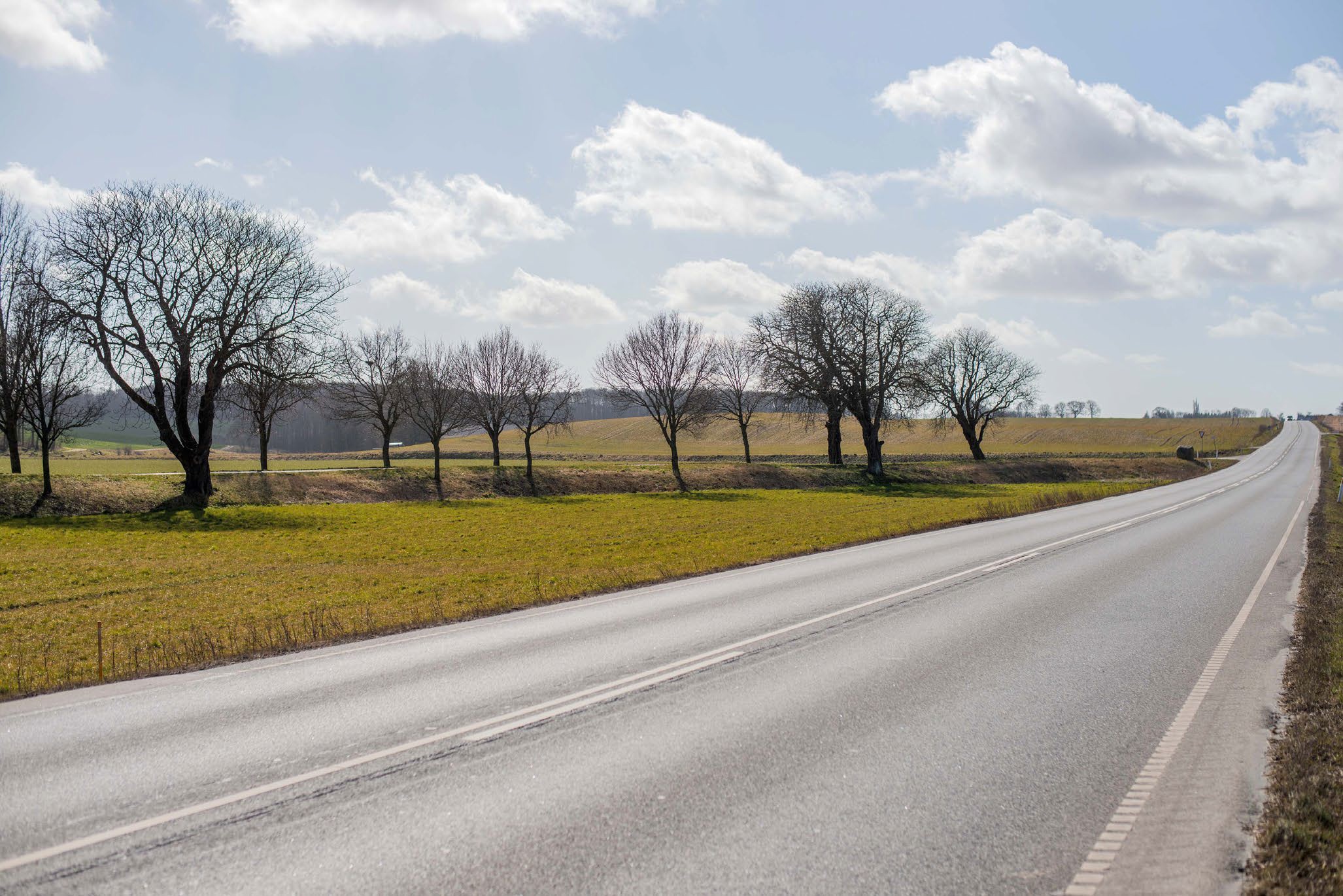 1: Århus Landevej, sydgående
EKSISTERENDE FORHOLD
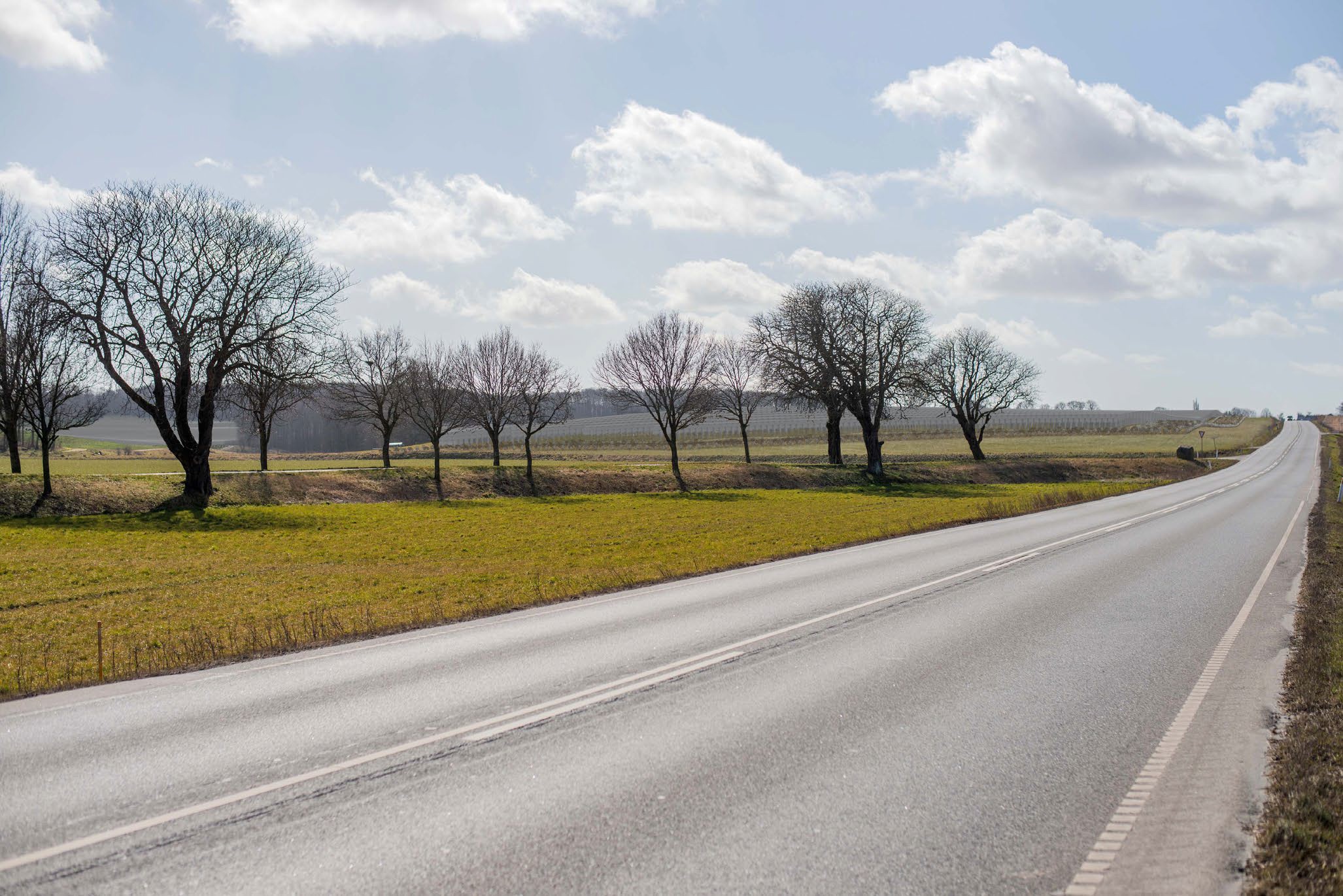 1: Århus Landevej, sydgående
VISUALISERING AF FREMTIDIGE FORHOLD - ved etablering
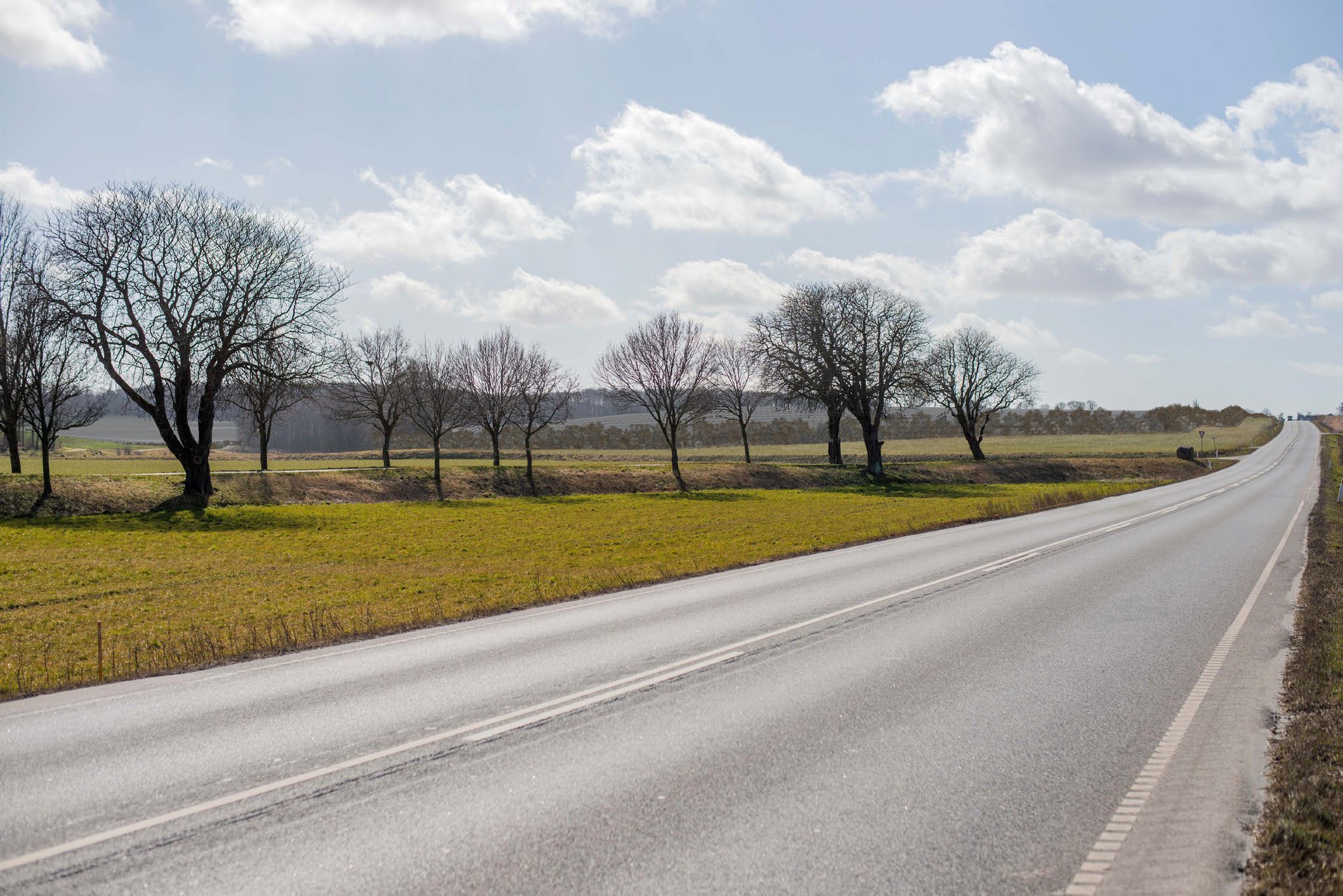 1: Århus Landevej, sydgående
VISUALISERING AF FREMTIDIGE FORHOLD - 3,5 meters højt beplantningsbælte (ca. efter 5 år)
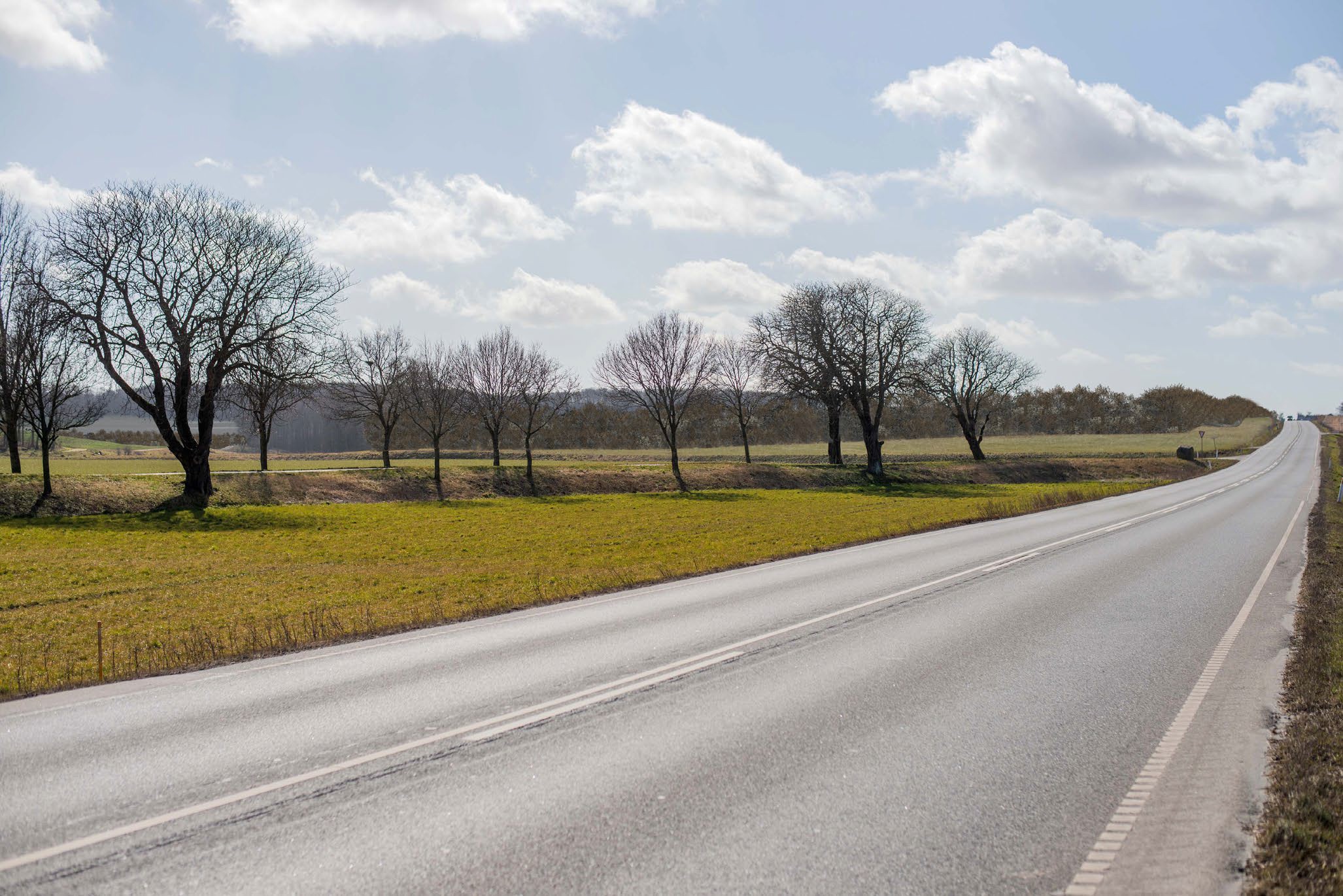 1: Århus Landevej, sydgående
VISUALISERING AF FREMTIDIGE FORHOLD - 6,5 meters højt beplantningsbælte (ca. efter 10 år)
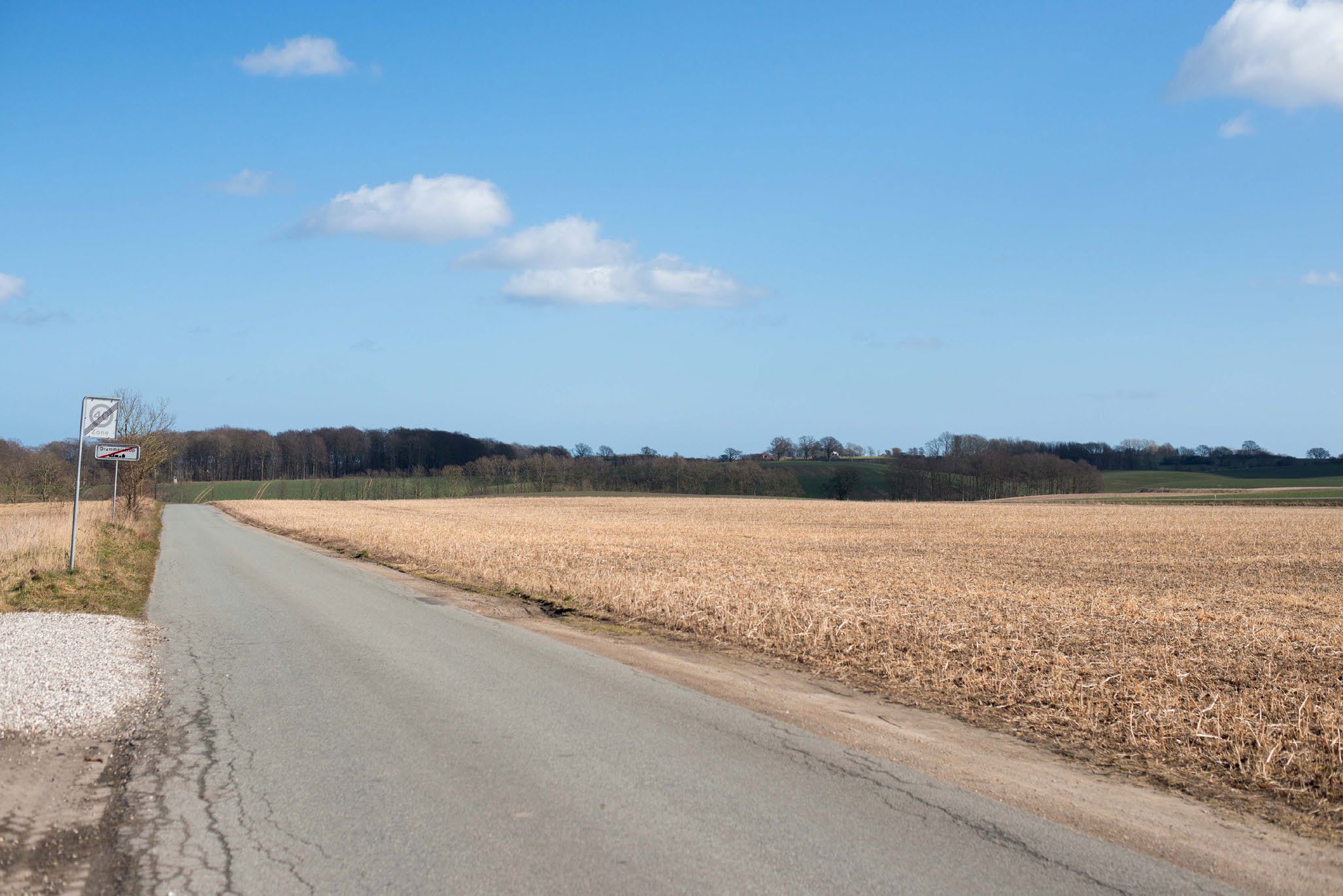 2a: Drammelstrup, Familiesengen (mod øst)
EKSISTERENDE FORHOLD
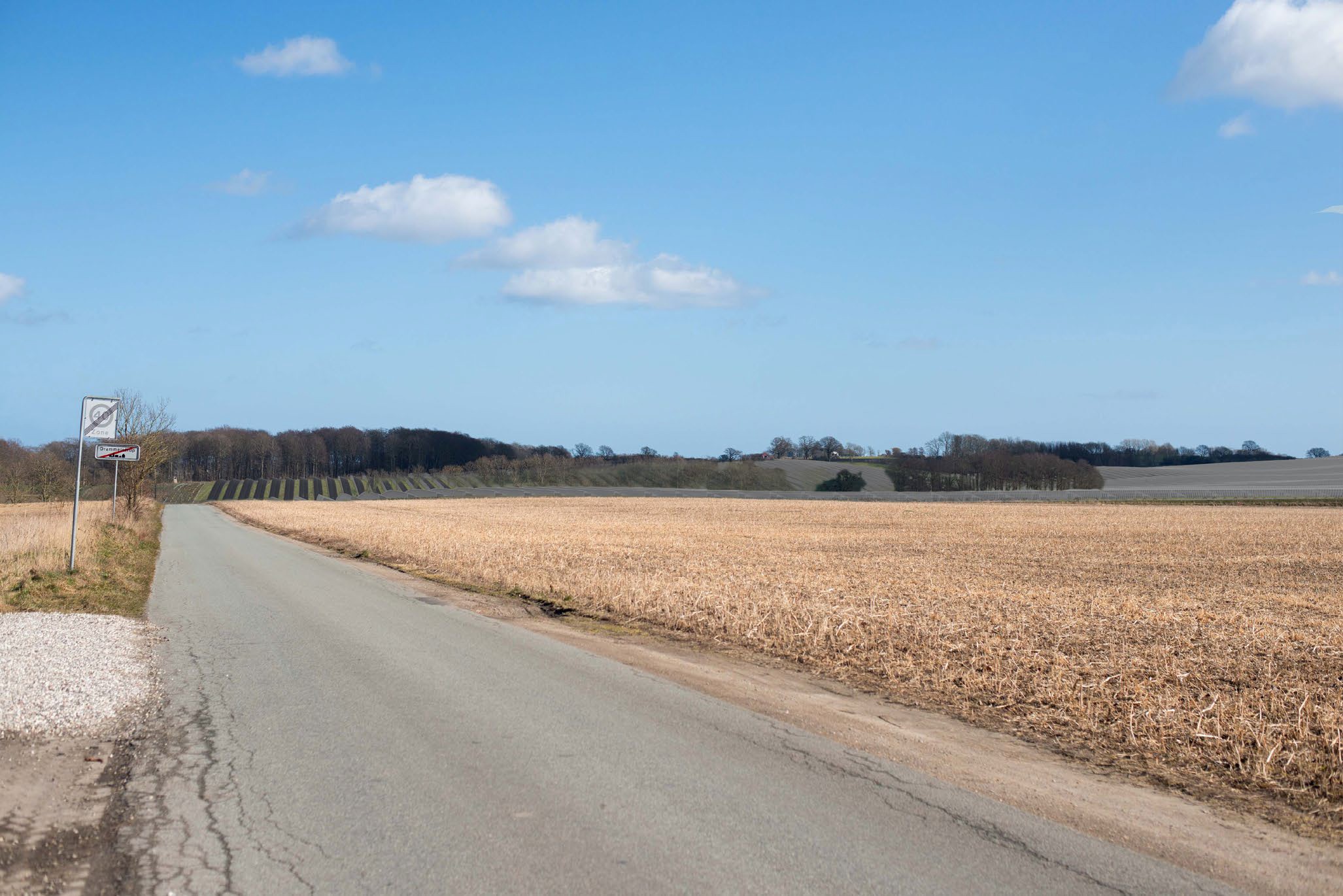 2a: Drammelstrup, Familiesengen (mod øst)
VISUALISERING AF FREMTIDIGE FORHOLD - ved etablering
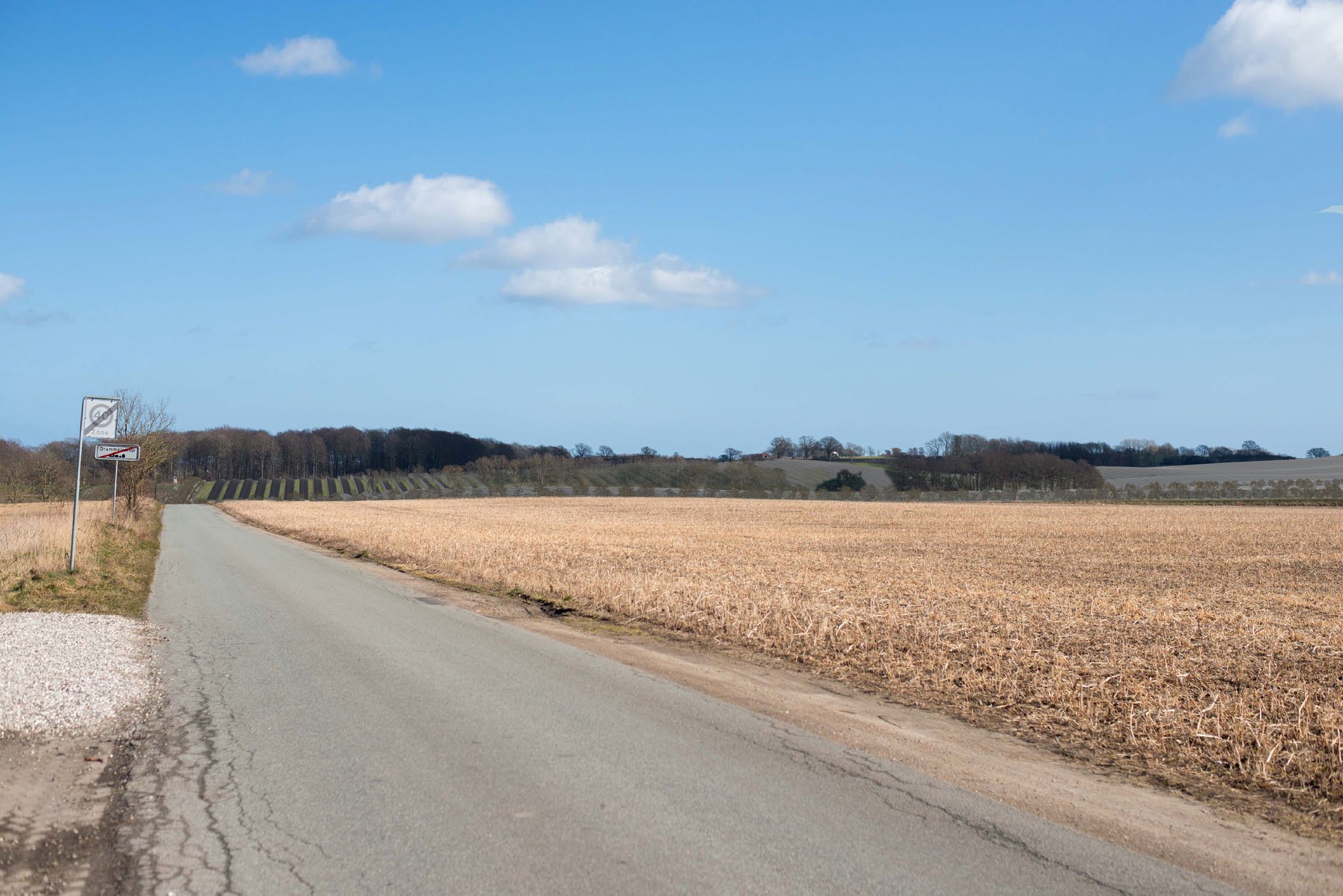 2a: Drammelstrup, Familiesengen (mod øst)
VISUALISERING AF FREMTIDIGE FORHOLD - 3,5 meters højt beplantningsbælte (ca. efter 5 år)
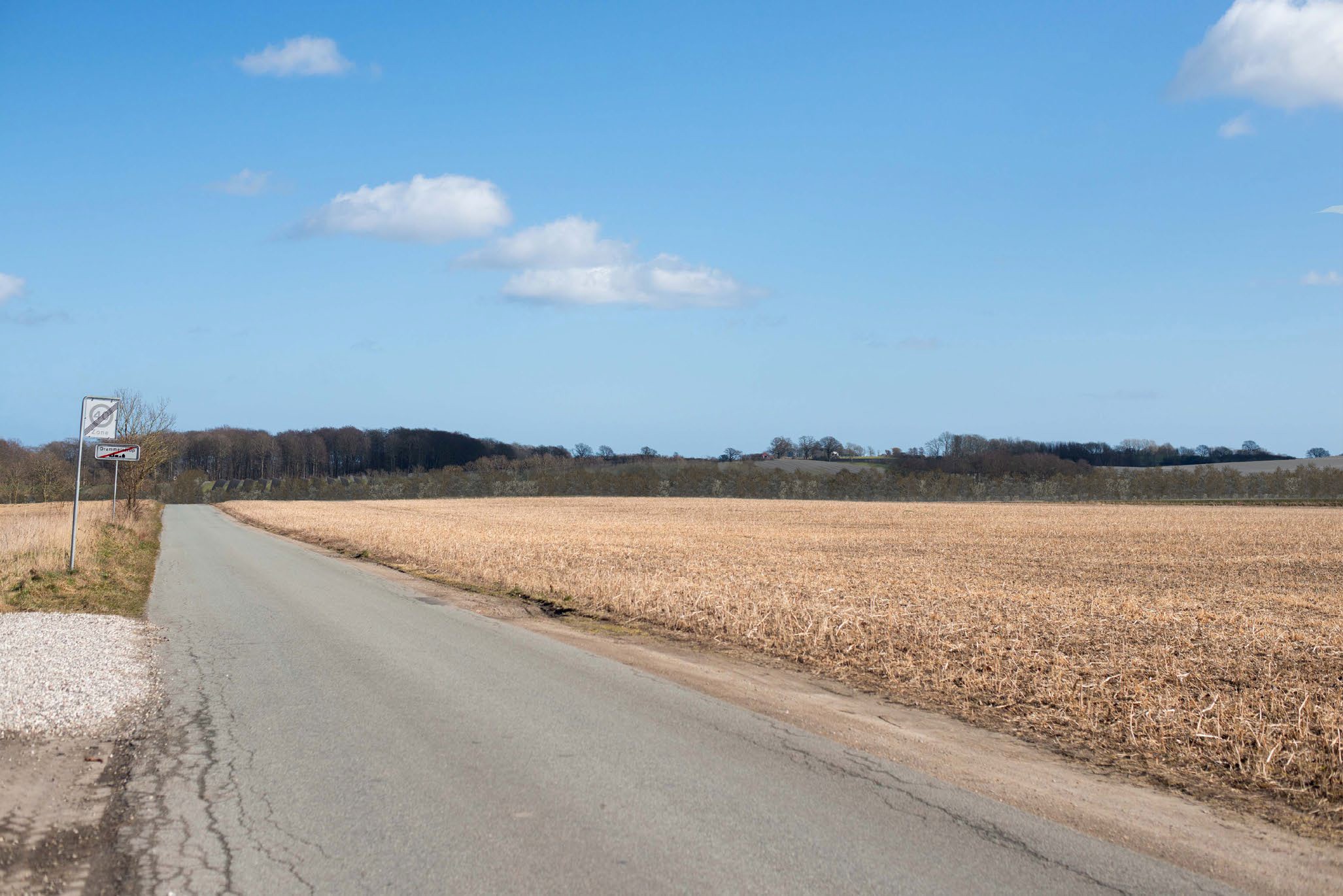 2a: Drammelstrup, Familiesengen (mod øst)
VISUALISERING AF FREMTIDIGE FORHOLD - 6,5 meters højt beplantningsbælte (ca. efter 10 år)
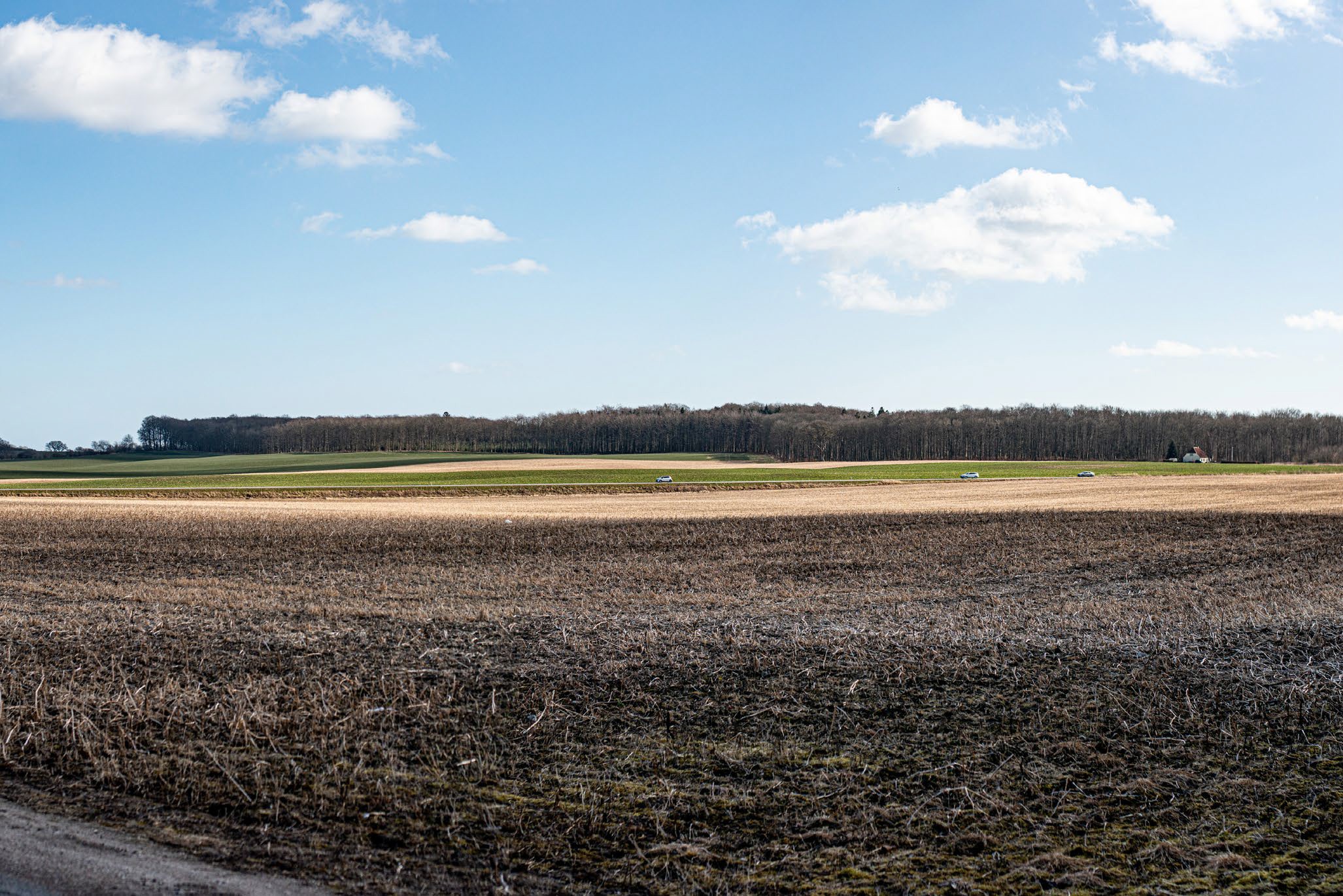 2b: Drammelstrup, Familiesengen (mod sydøst)
EKSISTERENDE FORHOLD
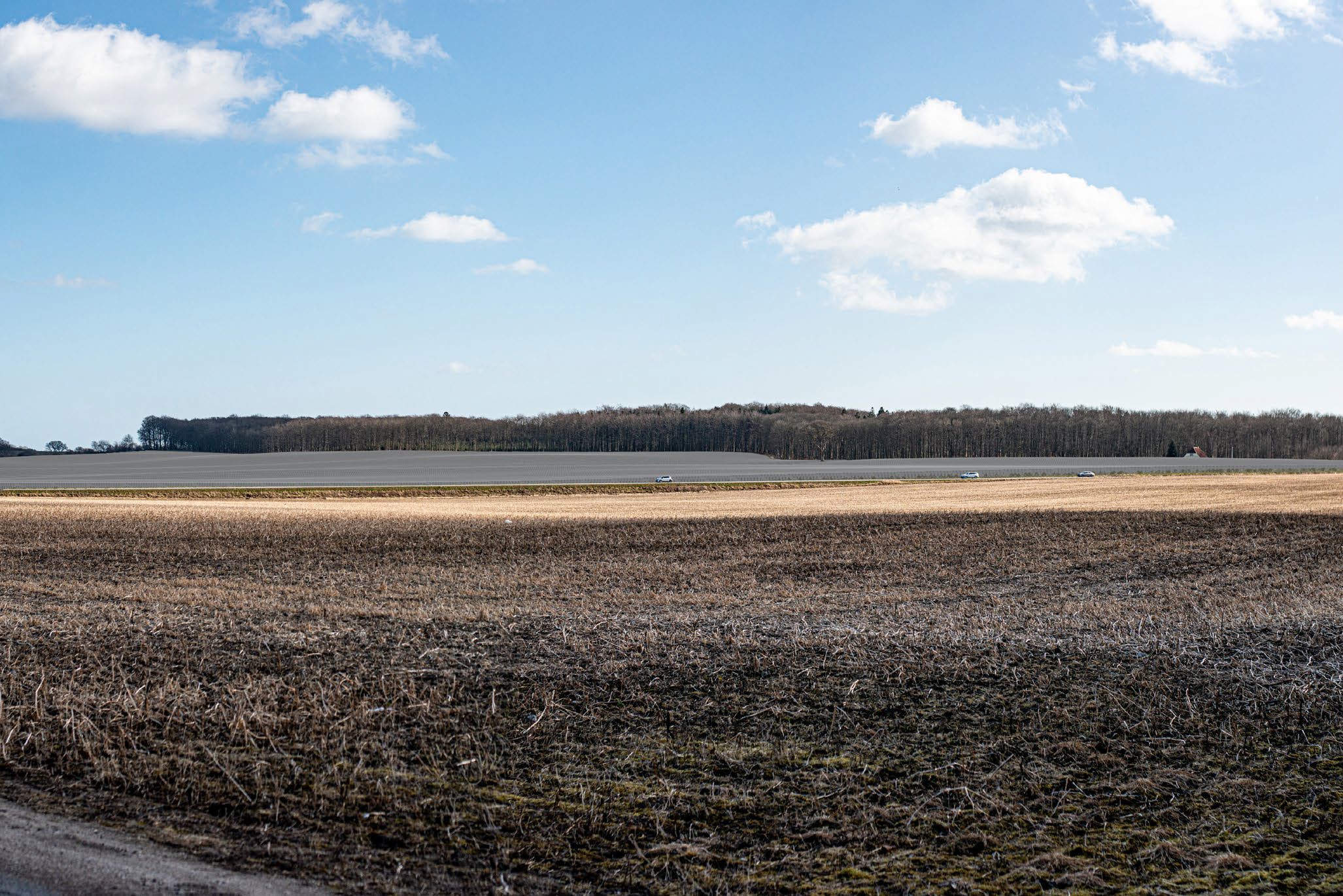 2b: Drammelstrup, Familiesengen (mod sydøst)
VISUALISERING AF FREMTIDIGE FORHOLD - ved etablering
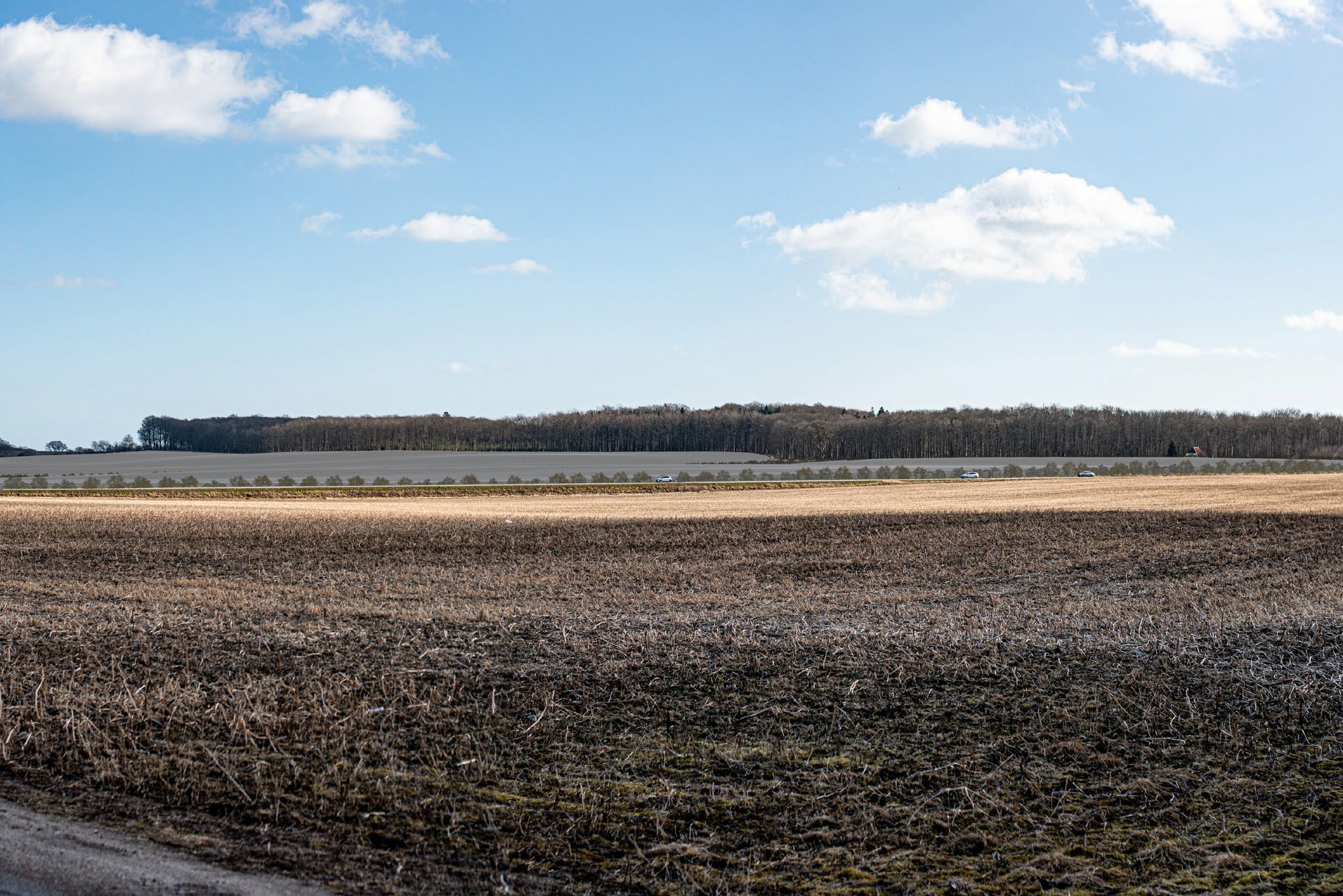 2b: Drammelstrup, Familiesengen (mod sydøst)
VISUALISERING AF FREMTIDIGE FORHOLD - 3,5 meters højt beplantningsbælte (ca. efter 5 år)
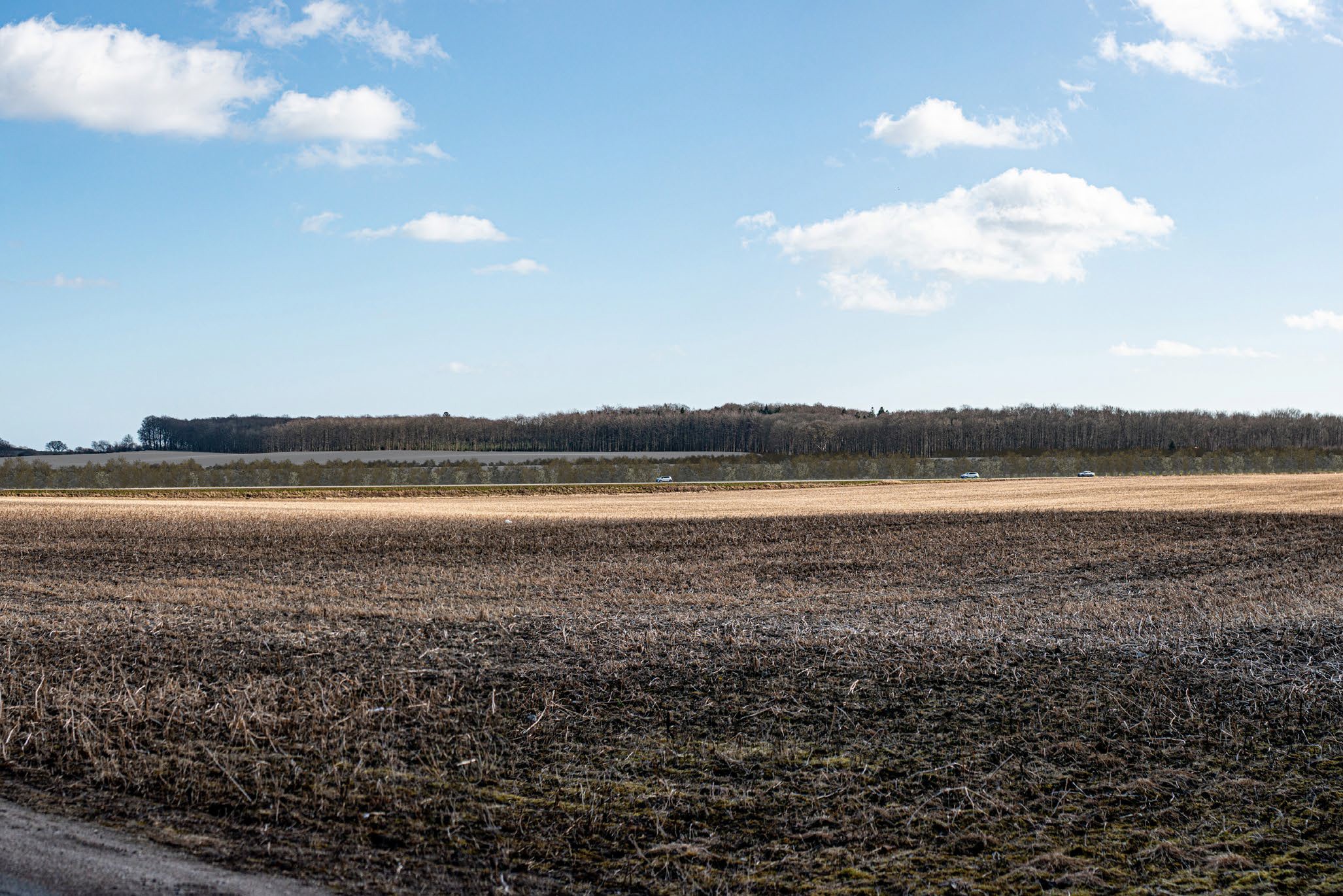 2b: Drammelstrup, Familiesengen (mod sydøst)
VISUALISERING AF FREMTIDIGE FORHOLD - 6,5 meters højt beplantningsbælte (ca. efter 10 år)
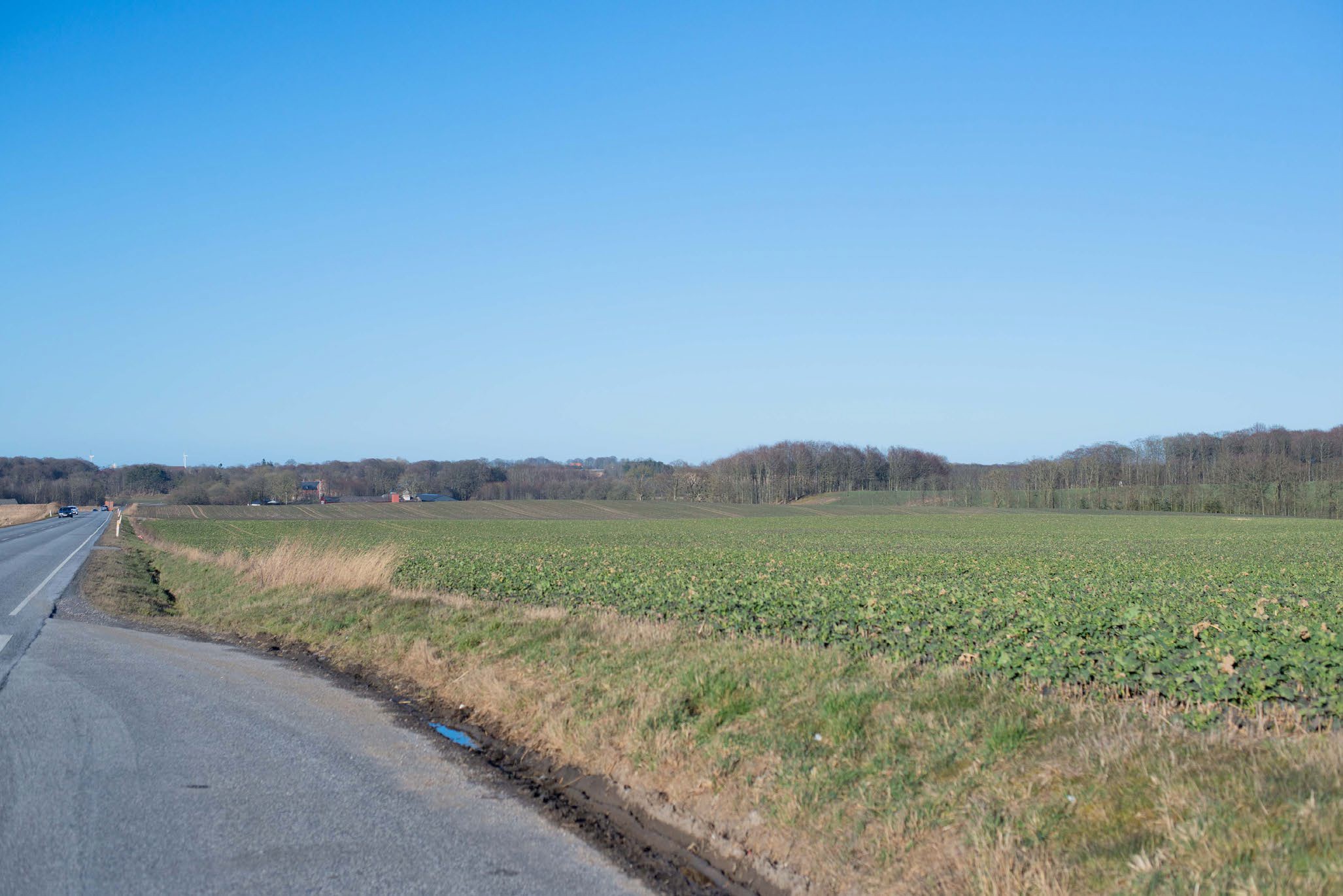 3: P-plads Århus Landevej, nordgående
EKSISTERENDE FORHOLD
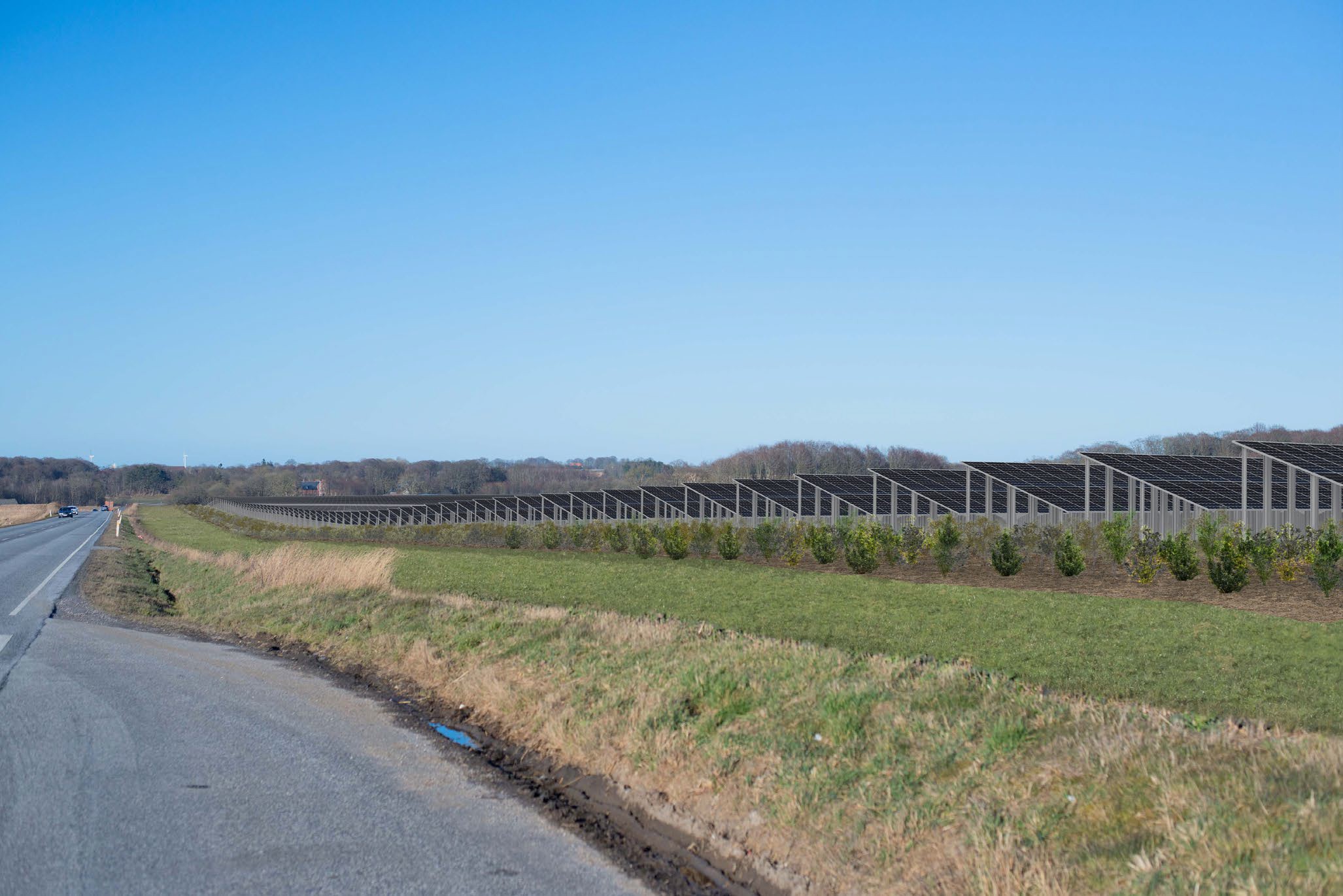 3: P-plads Århus Landevej, nordgående
VISUALISERING AF FREMTIDIGE FORHOLD - ved etablering
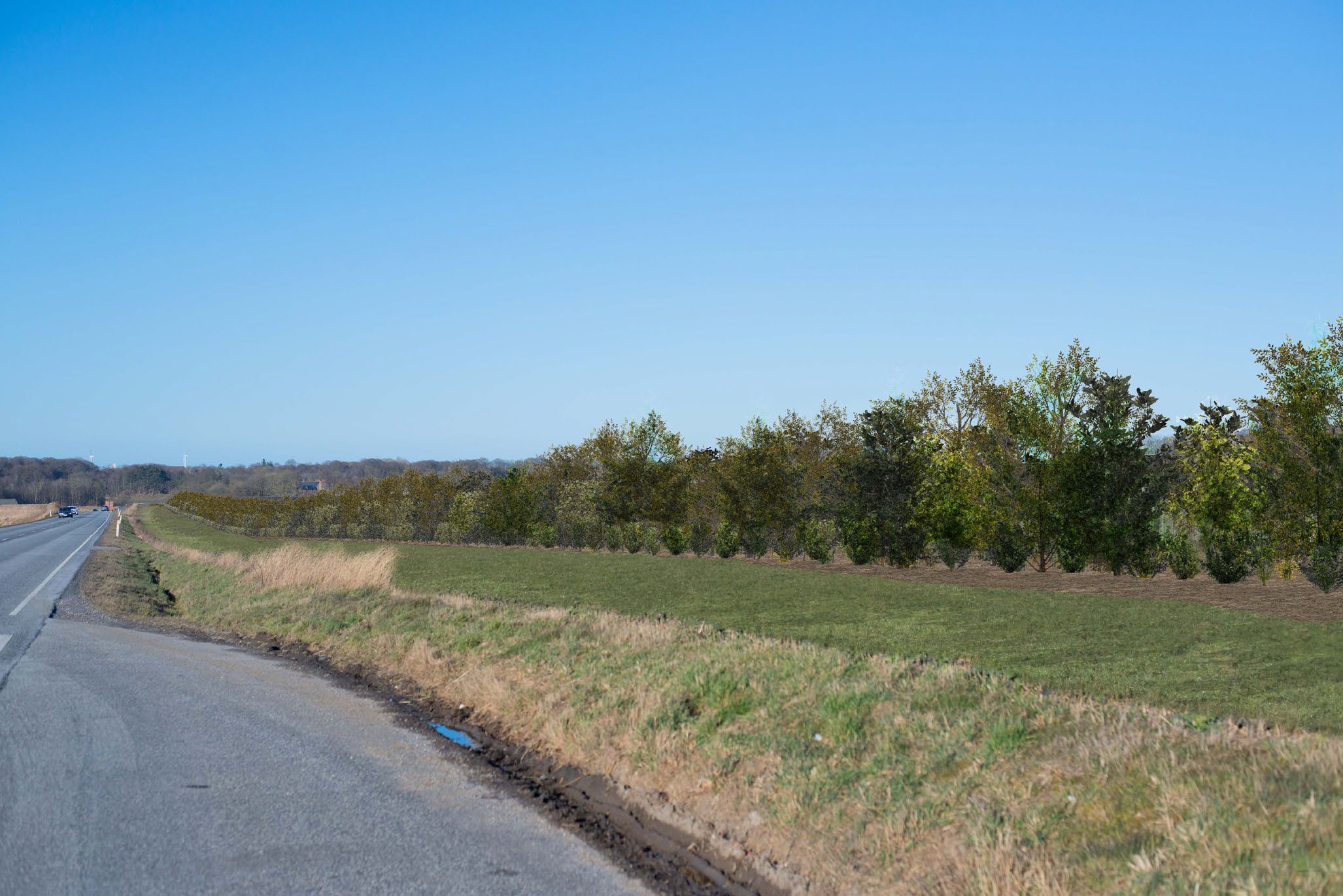 3: P-plads Århus Landevej, nordgående
VISUALISERING AF FREMTIDIGE FORHOLD - 3,5 meters højt beplantningsbælte (ca. efter 5 år)
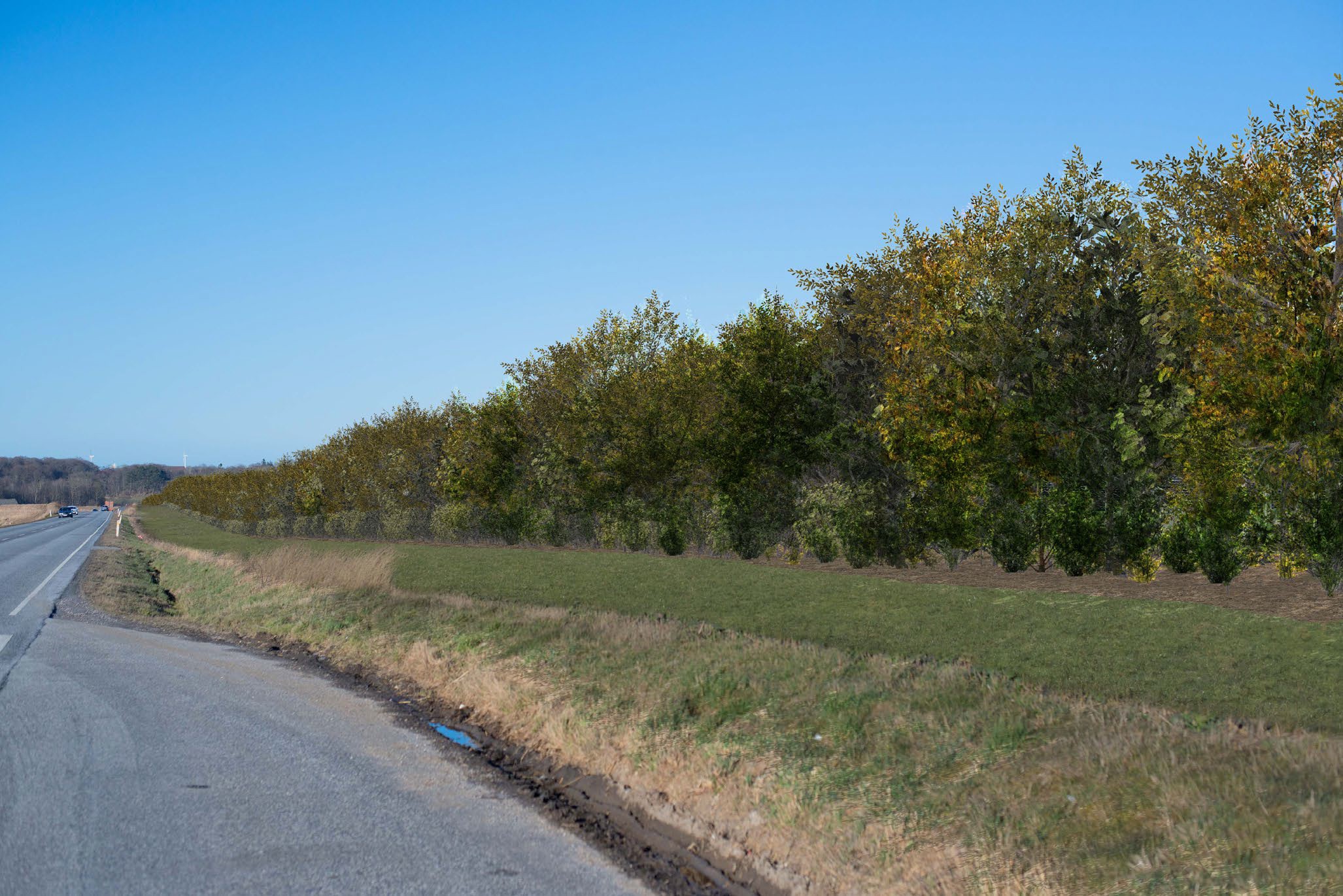 3: P-plads Århus Landevej, nordgående
VISUALISERING AF FREMTIDIGE FORHOLD - 6,5 meters højt beplantningsbælte (ca. efter 10 år)
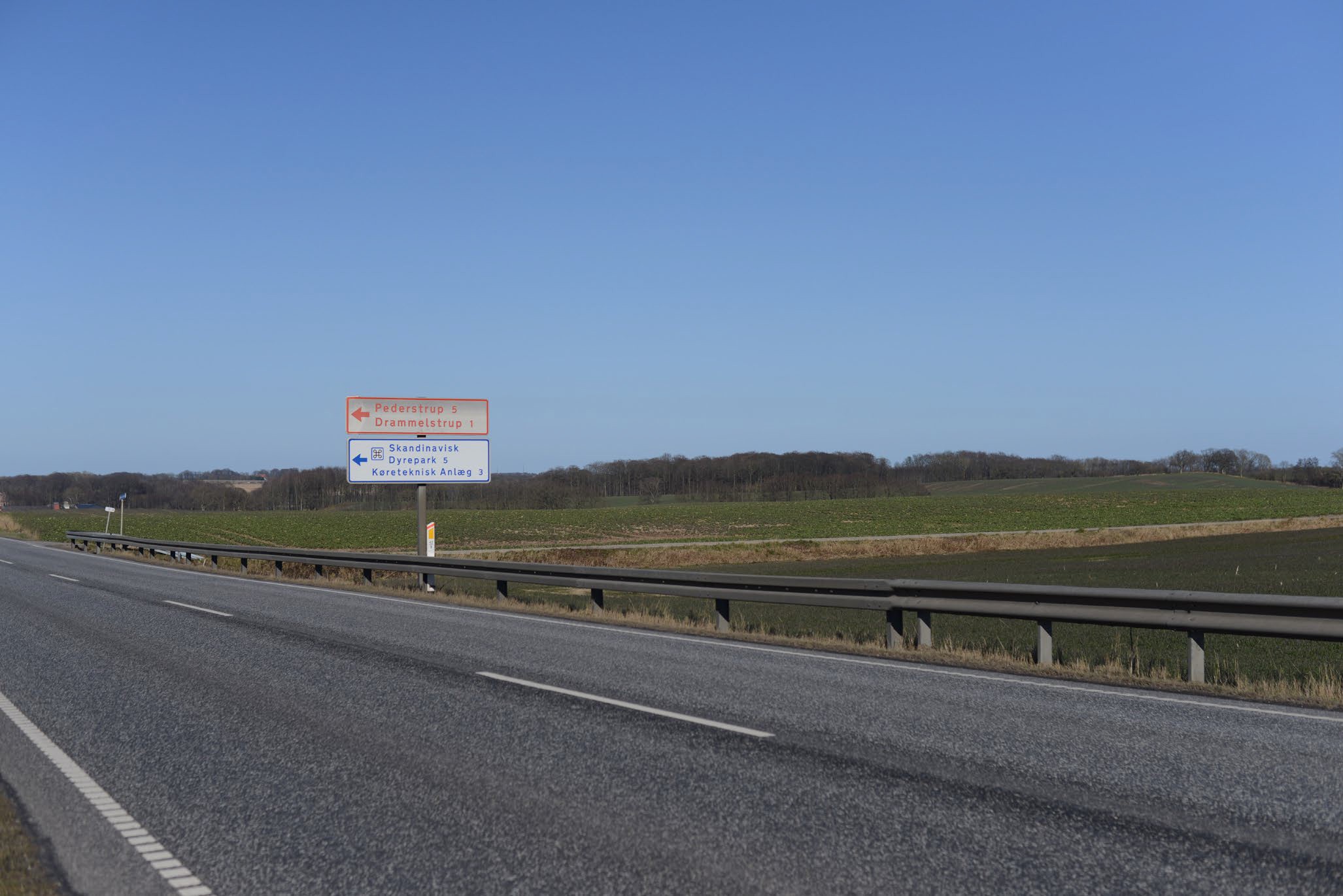 4: Århus Landevej, nordgående
EKSISTERENDE FORHOLD
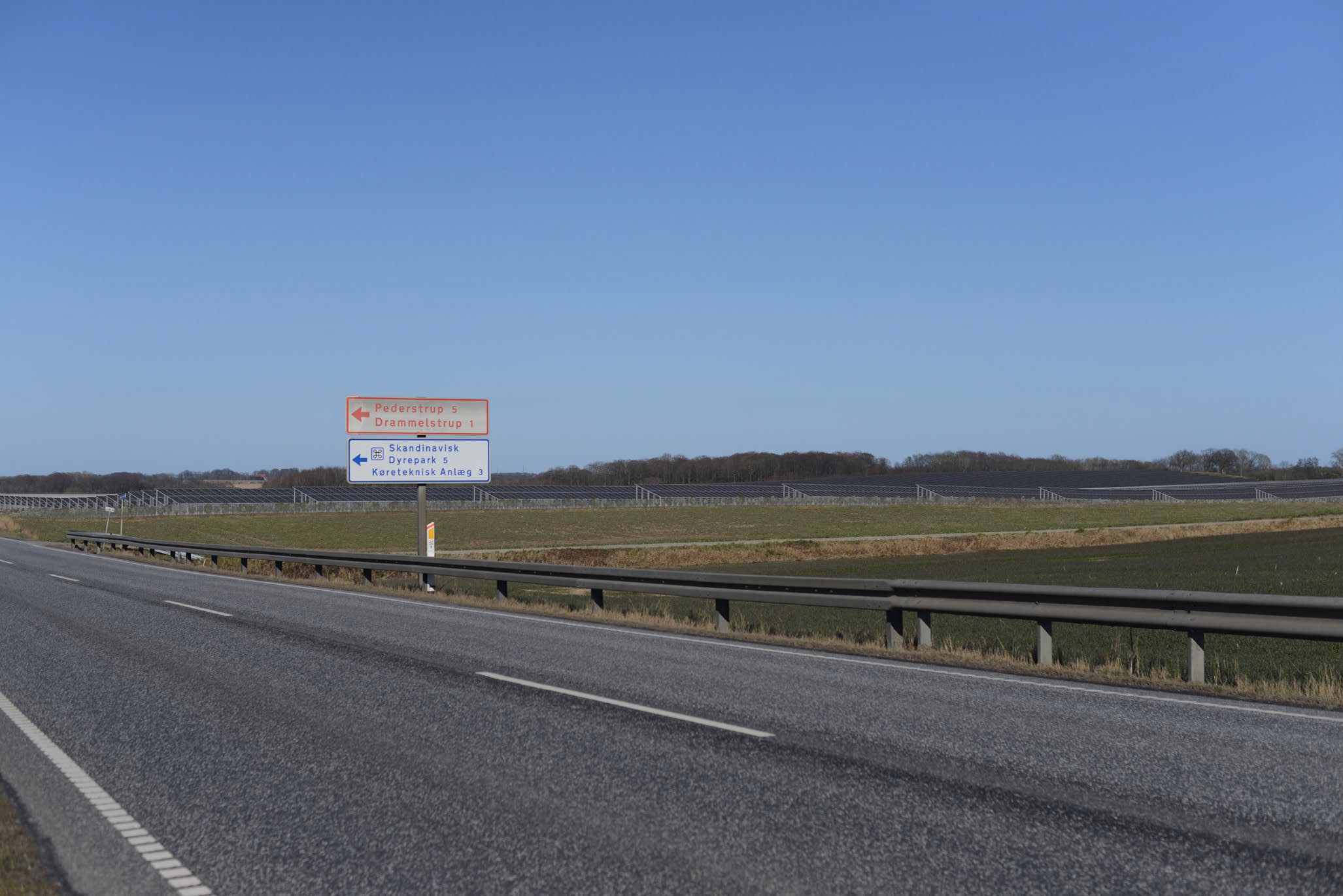 4: Århus Landevej, nordgående
VISUALISERING AF FREMTIDIGE FORHOLD - ved etablering
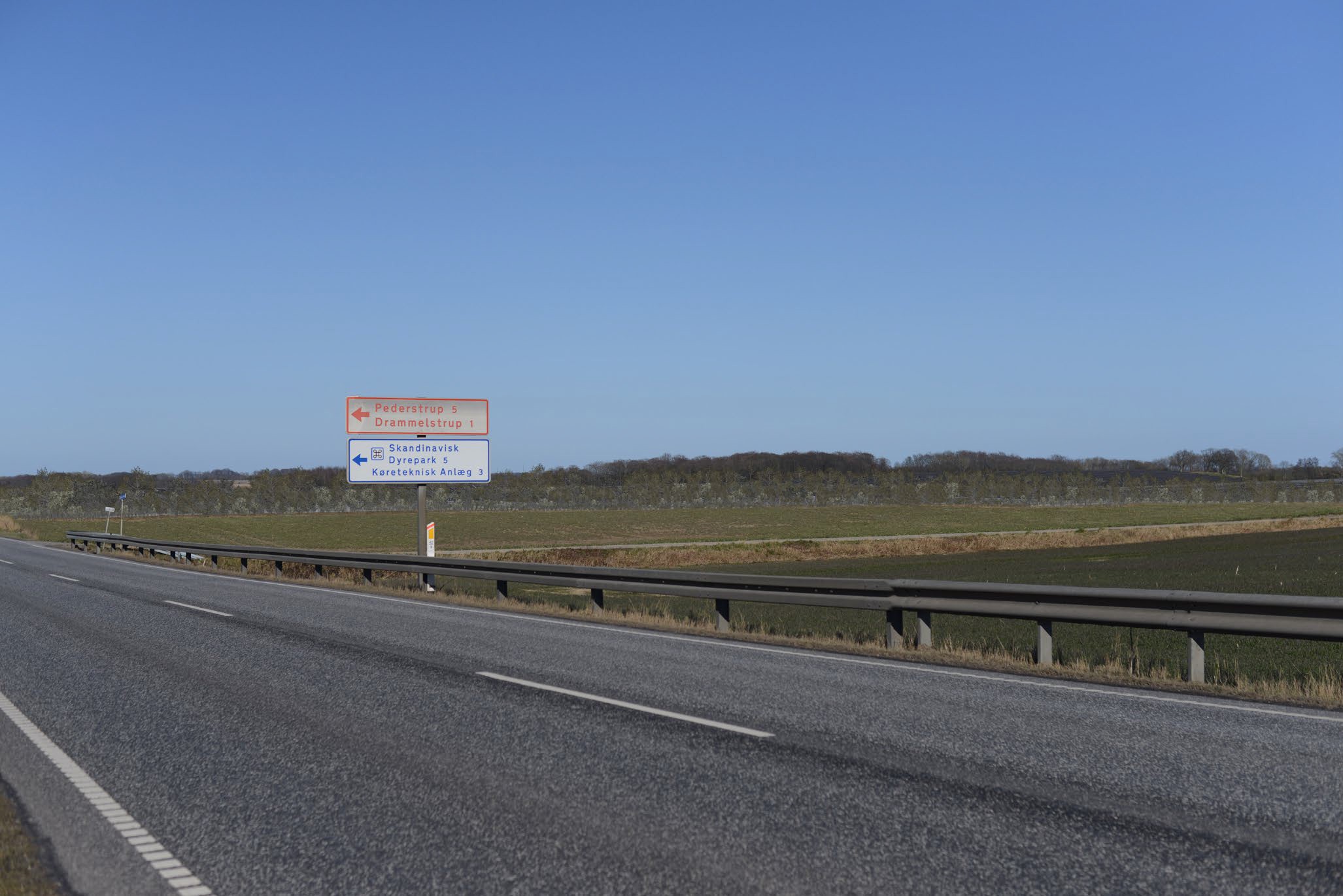 4: Århus Landevej, nordgående
VISUALISERING AF FREMTIDIGE FORHOLD - 3,5 meters højt beplantningsbælte (ca. efter 5 år)
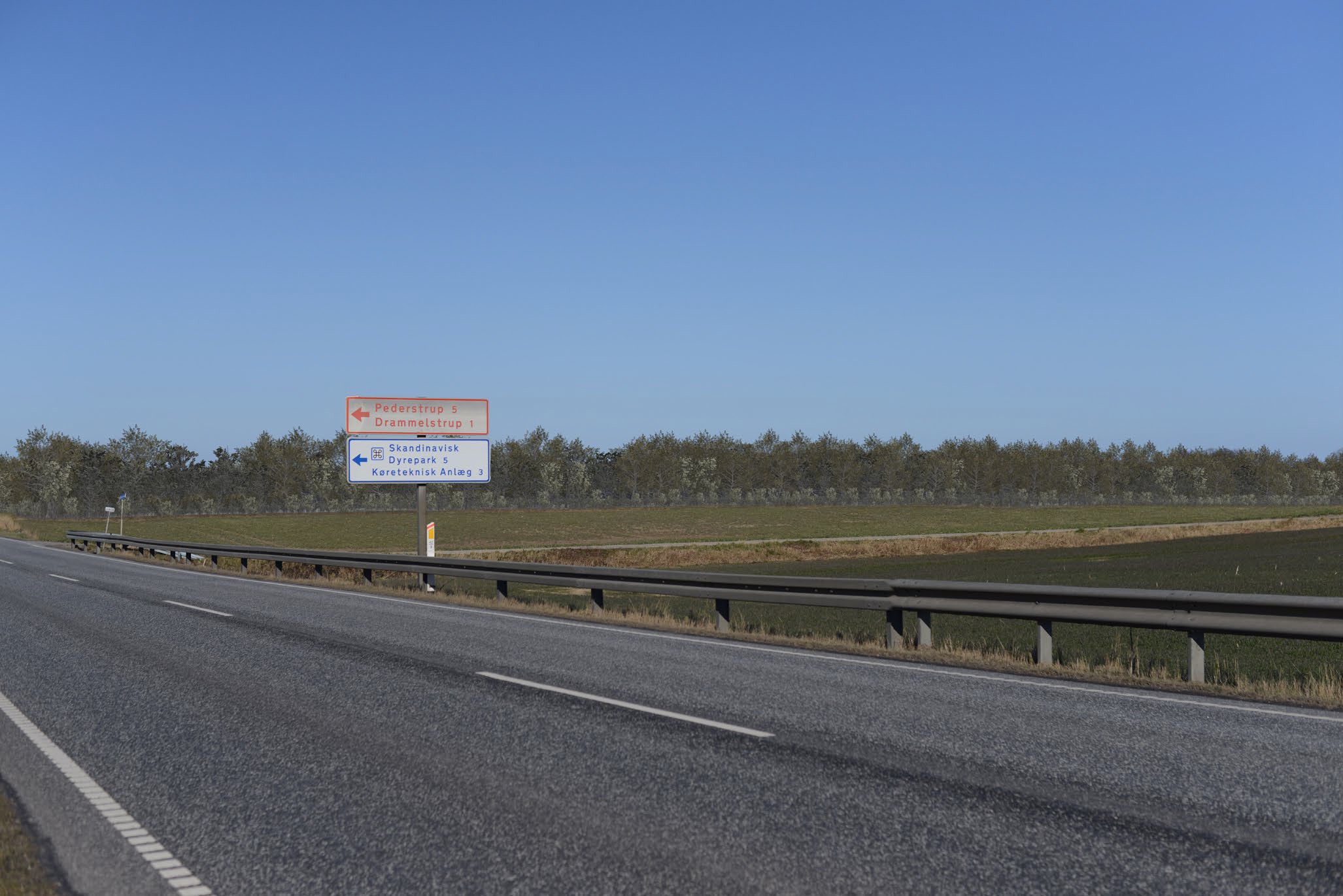 4: Århus Landevej, nordgående
VISUALISERING AF FREMTIDIGE FORHOLD - 6,5 meters højt beplantningsbælte (ca. efter 10 år)
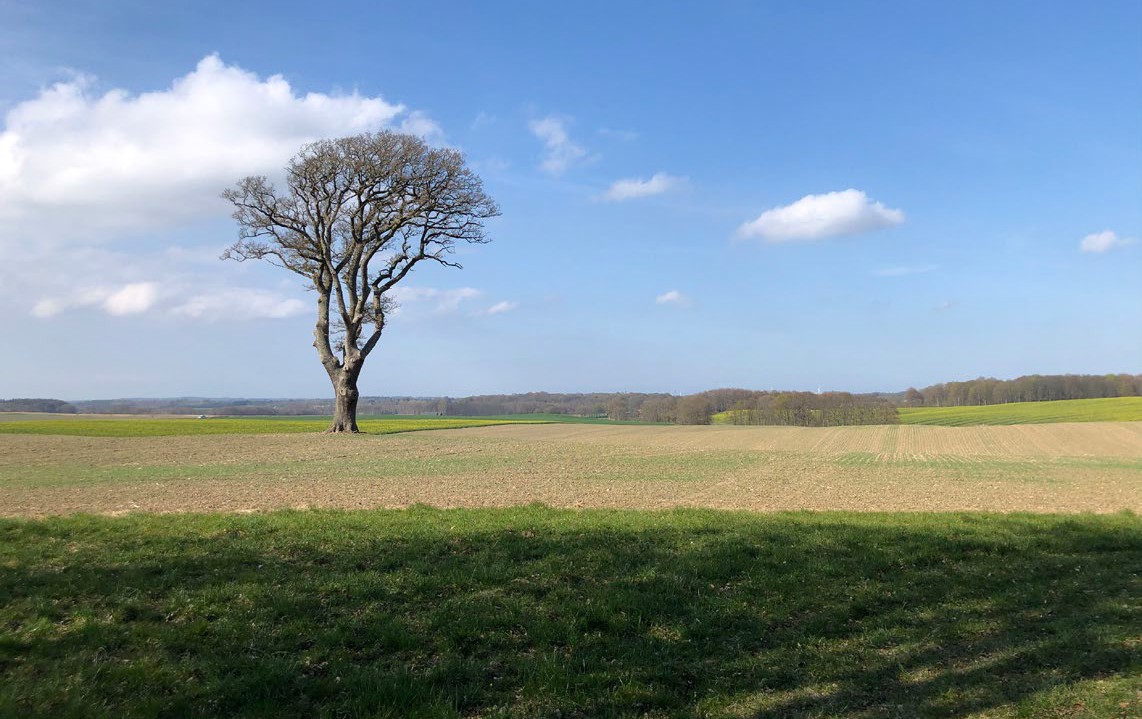 Påvirkning af natur
Beskyttede arter fx padder, fugle
Spredningskorridorer og naturområder Dyreliv og faunapassage

Biodiversitet
Opslag af diverse registre og databaser Feltundersøgelse
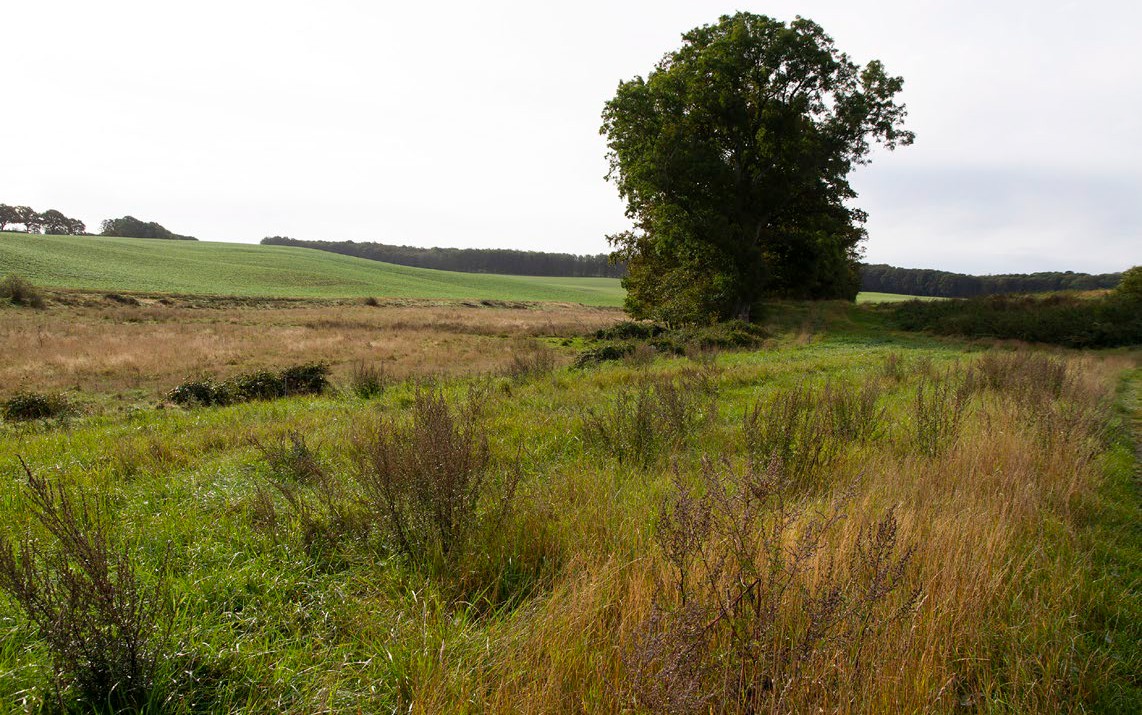 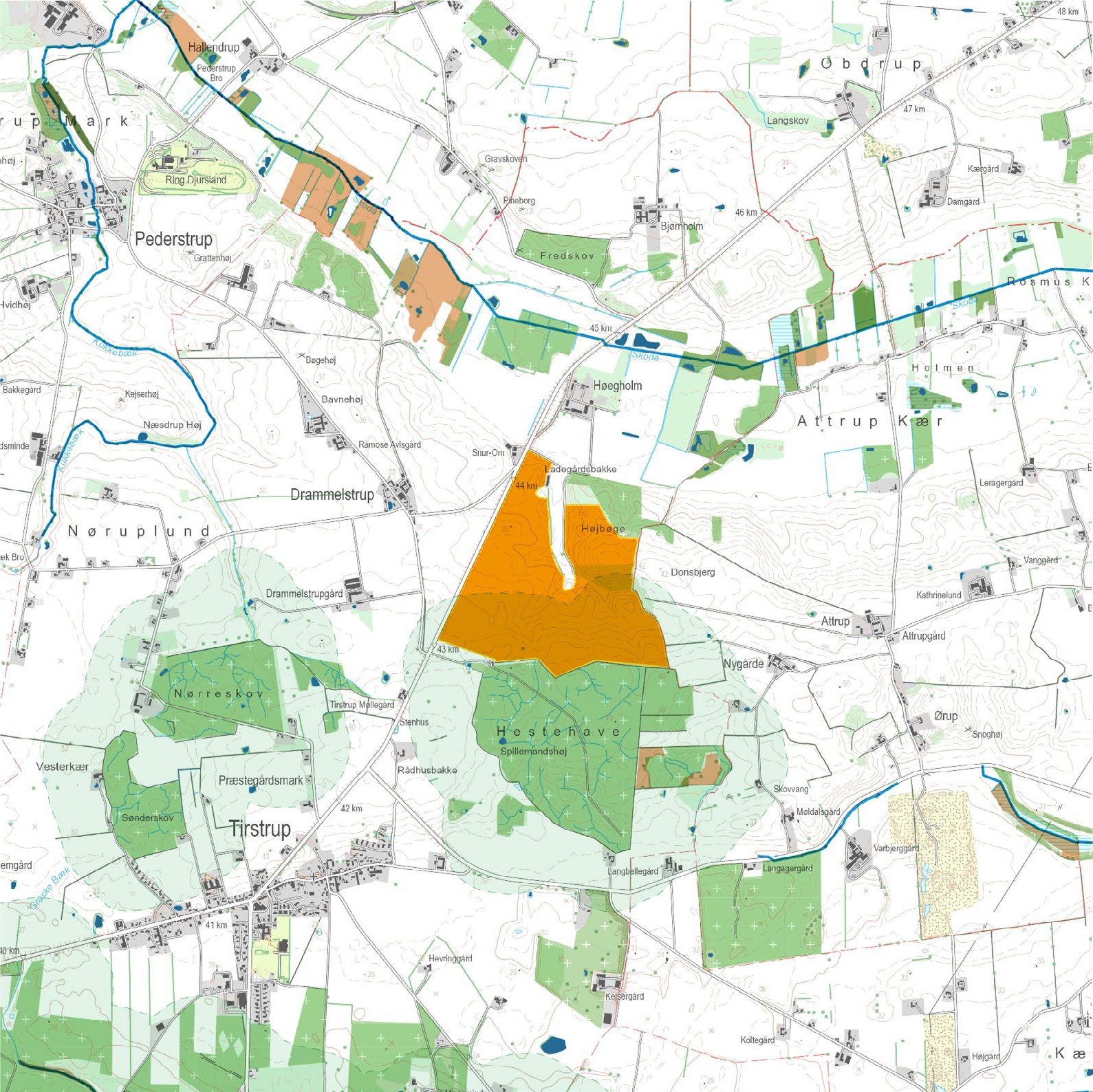 Natur
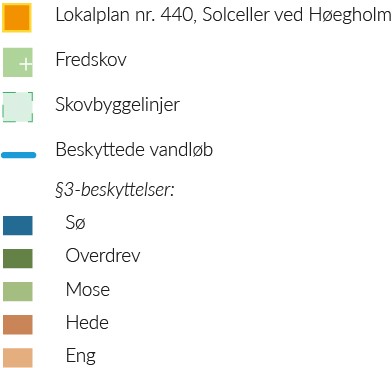 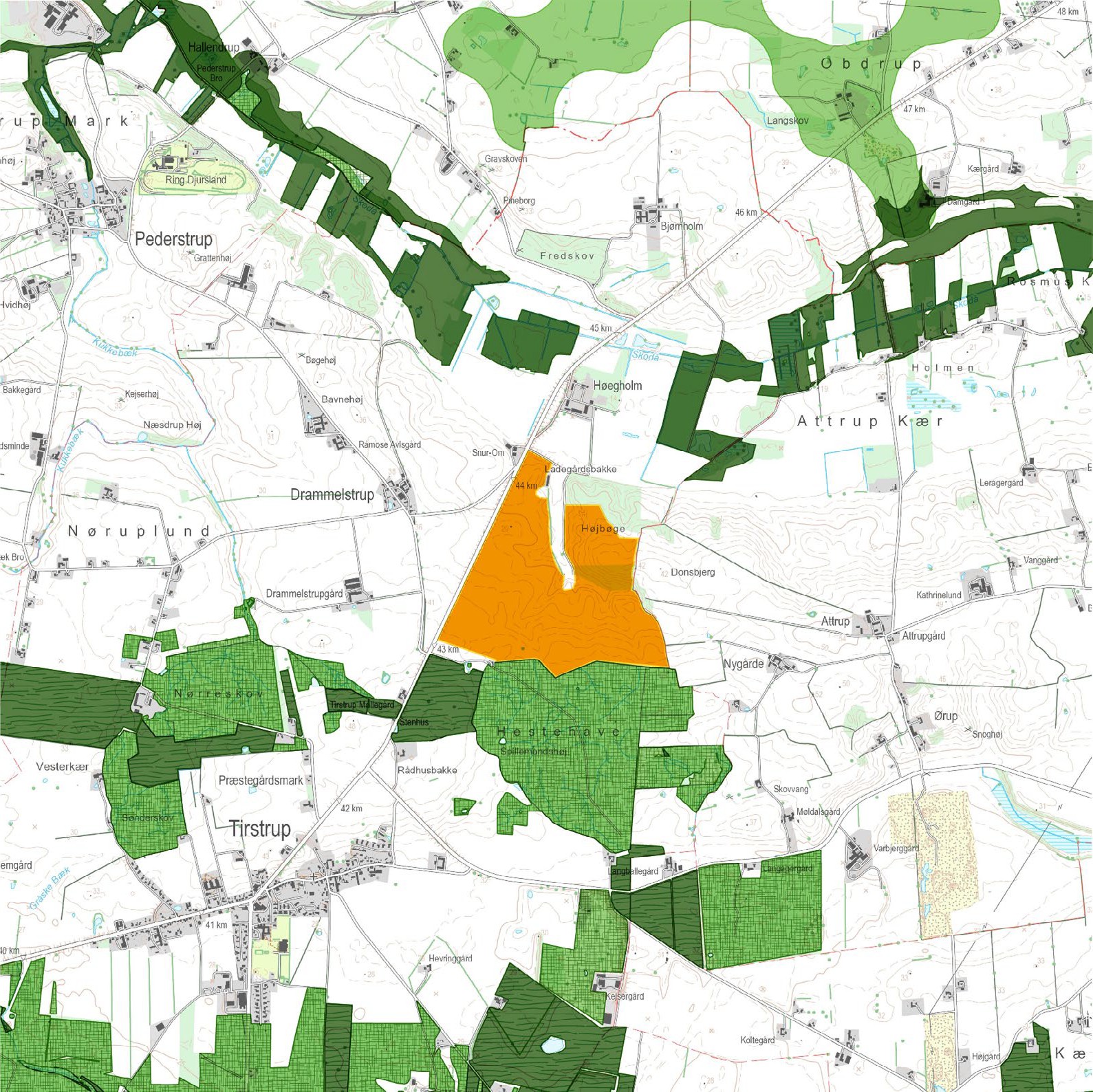 Grønt Danmarkskort
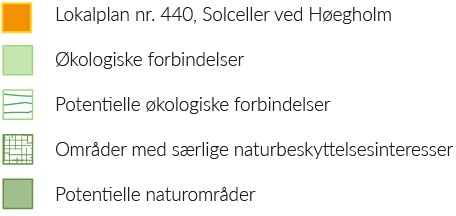 Faunapassage
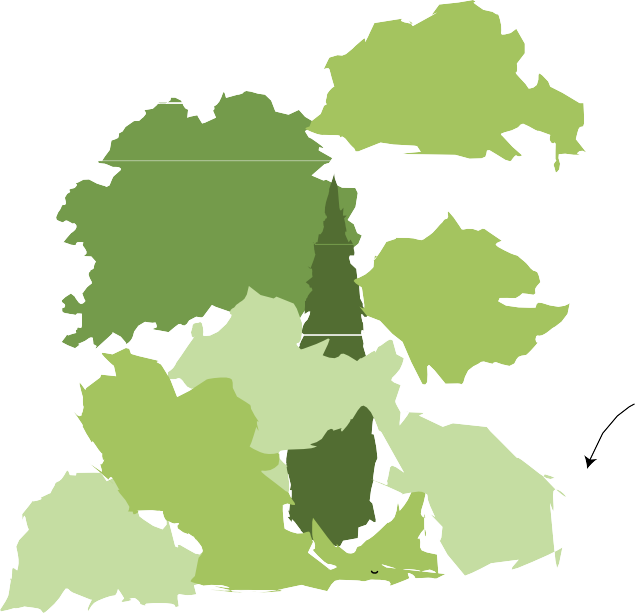 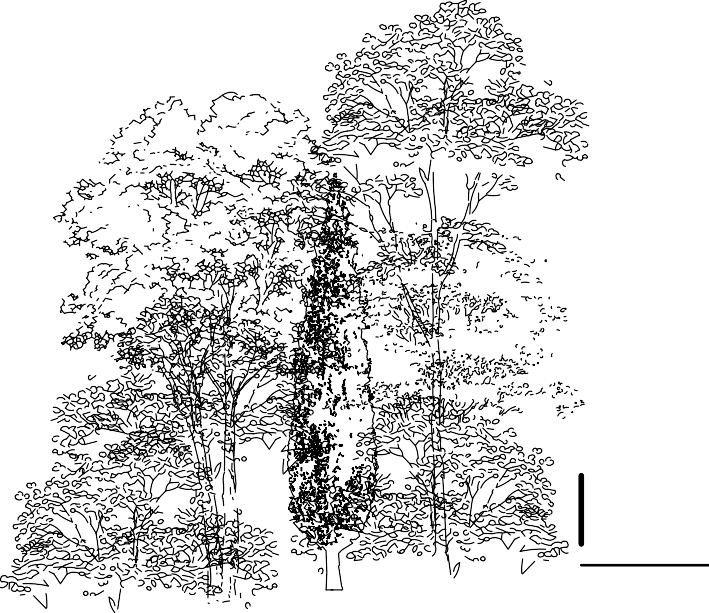 min. 12 meter høje træer
Hegn
Solcel
Hegn
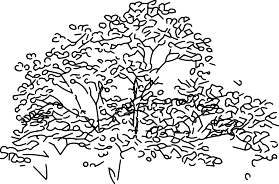 Min. 12 meter bred beplantning
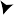 Principsnit af faunapassagen
Præsentationsmøde
MILJØREDEGØRELSE

Solceller ved Høegholm
Maj 2022
7. juni 2022

Miljøredegørelse
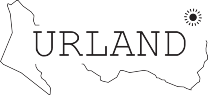 Den Grønne Pulje
84
Fra byggesag til mulighed for lokal udvikling via Den Grønne Pulje
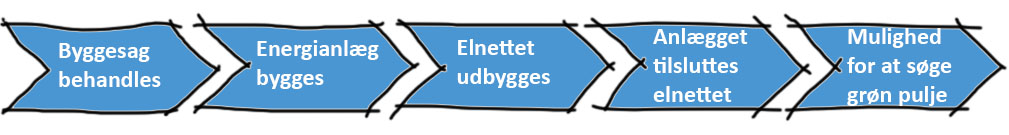 Byggesag behandles: Når lokalplanen er på plads, kan opstilleren søge byggetilladelse til anlægget.
 
Energianlæg bygges: Byggeriet går i gang, når opstilleren har fået byggetilladelsen.
 
Elnettet udbygges: Energinet gør elnettet klar til at modtage strøm fra energianlægget.
 
Tilslutning til elnettet: Når byggeriet er færdigt, og elnettet er klar til at modtage strøm, sker tilslutningen til elnettet.
 
Grøn pulje: Foreninger og grupper af lokale borgere kan nu søge penge fra den grønne pulje til lokal udvikling. Byrådet vil forinden have besluttet, hvilke kriterier man skal opfylde for at få del i pengene.
85
Den Grønne Pulje
Fra det øjeblik, solcellerne bliver tilsluttet det offentlige elnet, betaler ejeren af anlægget 40.000 kroner per installeret MW til Den Grønne Pulje, som Kommunen administrerer.

Politikerne vil opstiller kriterier for, hvordan du kan søge midler gennem den grønne pulje. Kriterierne vil blive opdateret her, når Byrådet har truffet en beslutning.
Projektet ved Høegholm har en forventet produktion på ca. 65 MW 
Hvilket vil betyder, at Den Grønne Pulje ved Høegholm solenergianlæg vil have en puljestørrelse på ca. 2 mio. kr.
86
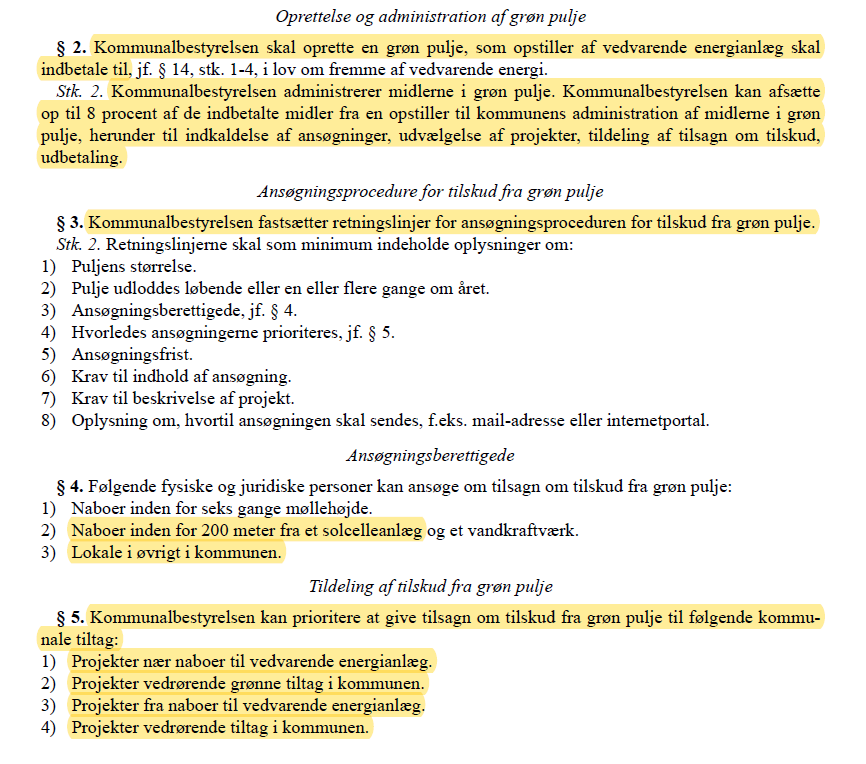 87